Аттестация преподавателя
Слепцов Николай Егорович
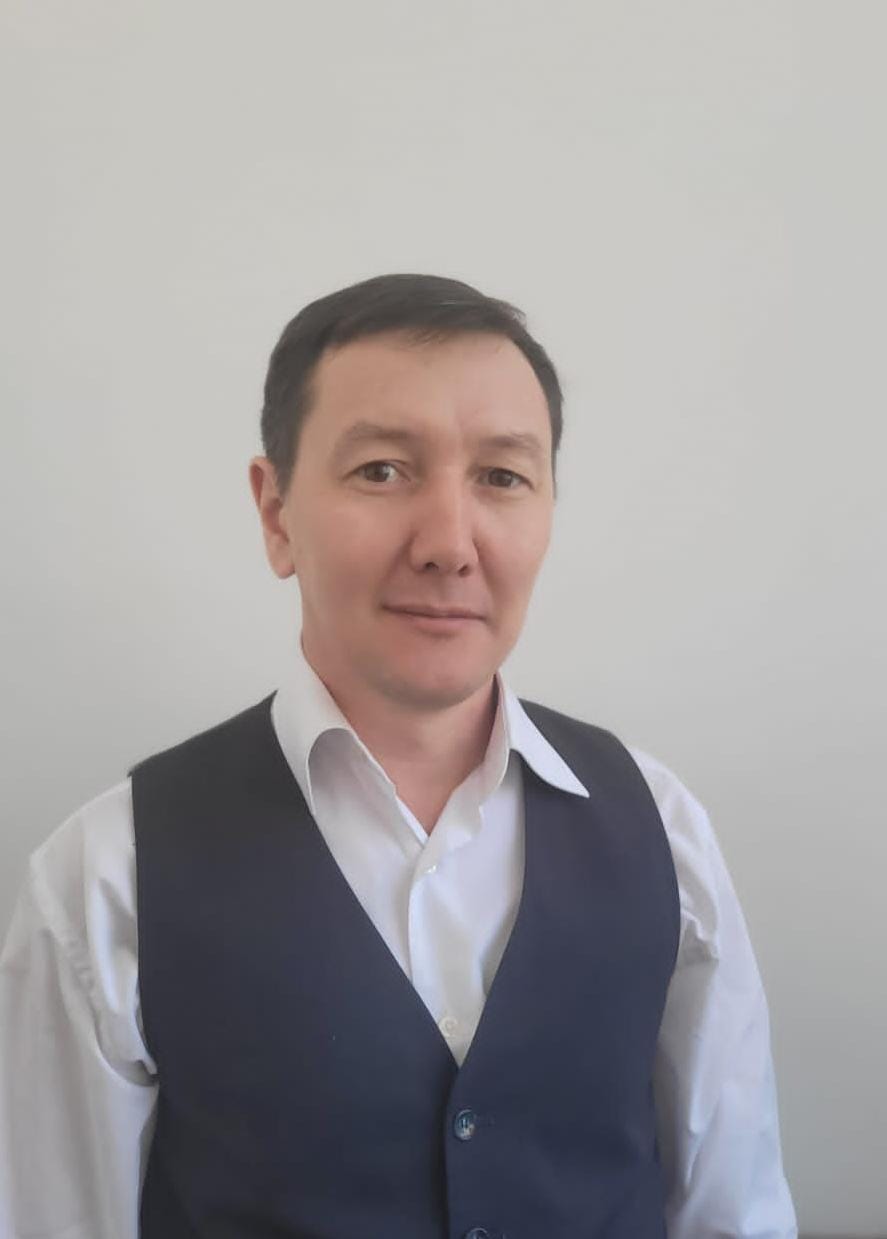 Преподаватель ГБПОУ РС (Я) «Якутский сельскохозяйственный техникум»;
Образование – высшее; окончил 2005 г. Якутский государственный университет им. М.К. Аммосова, квалификация – «Инженер-педагог»;
Педагогический стаж работы – 16  лет, 7 месяцев;
Стаж работы в системе профессионального образования – 7 лет;
Имеющаяся квалификационная категория – 1 категория, Приказ №09-18/9 от 29.12.2020 г.
Отличник сельского хозяйства РС (Я), №3495 от 04.12.2018 г.
2
1. Результаты повышения квалификации по профилю педагогической деятельности
Удостоверение о повышении квалификации № 232417395976рег. номер 2684 от 30 сентября 2022 г. ФГБОУ «Всероссийский детский центр «Смена» по дополнительной профессиональной программе «Организация воспитательной работы в образовательных организациях системы среднего профессионального образования» в объеме 88 часов
Удостоверение о повышении квалификации 
№ 140800028602рег. номер 1308 от 07 ноября 2022 г. 
ГБПОУ РС(Я) «Якутский сельскохозяйственный техникум» 
по дополнительной профессиональной программе 
«Интенсификация образовательной деятельности при проведении практической подготовки обучающихся на предприятии» 
в объеме 72 часа
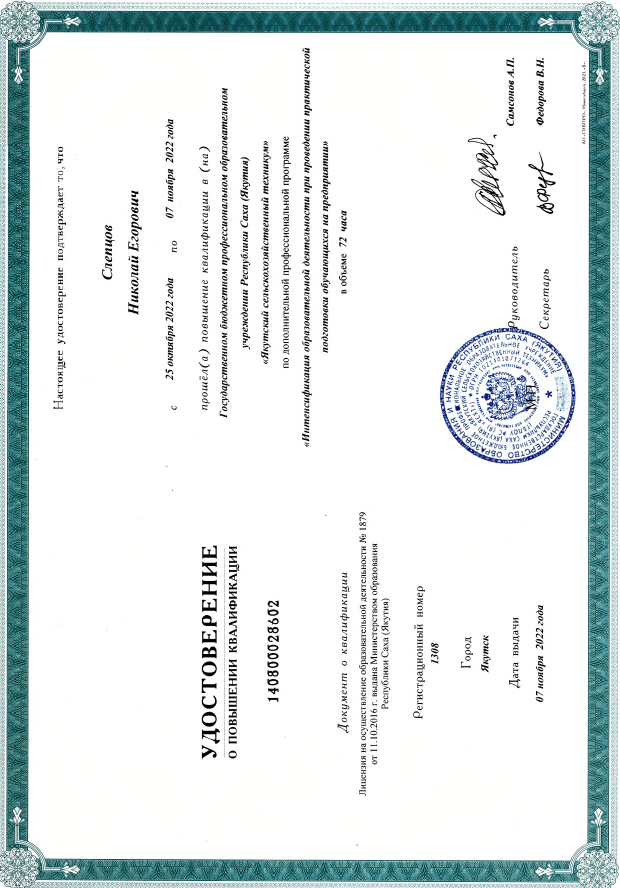 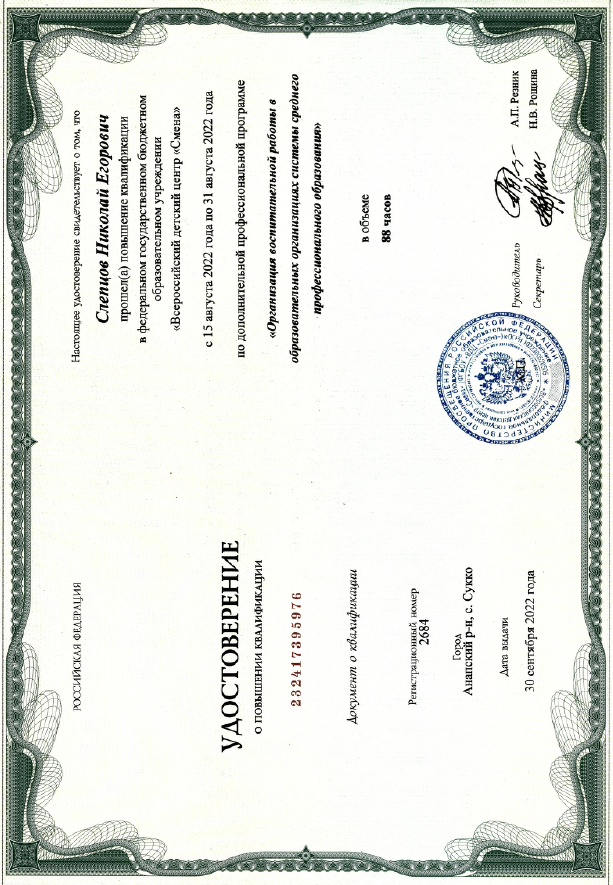 3
1. Результаты повышения квалификации по профилю педагогической деятельности
Удостоверение о повышении квалификации № 140800028644рег. номер 1347 от 05 декабря 2022 г. ГБПОУ РС(Я) «Якутский сельскохозяйственный техникум» по дополнительной профессиональной программе «Информационно-консультационная деятельность по проектированию агробизнеса для начинающих фермеров» в объеме 18 часов
Удостоверение о повышении квалификации 
№ 773400457836рег. номер 15-ПК/2548 от 26 декабря 2022 г. 
ФГБОУ ДПО «Институт развития профессионального образования» по дополнительной профессиональной программе повышения квалификации
«Программа обучения педагогических работников (преподавателей и мастеров производственного обучения) по освоению компетенций, обеспечивающих реализацию мероприятий ФП «Профессионалитет», в том числе в части получения производственных навыков» 
в объеме 144 часа
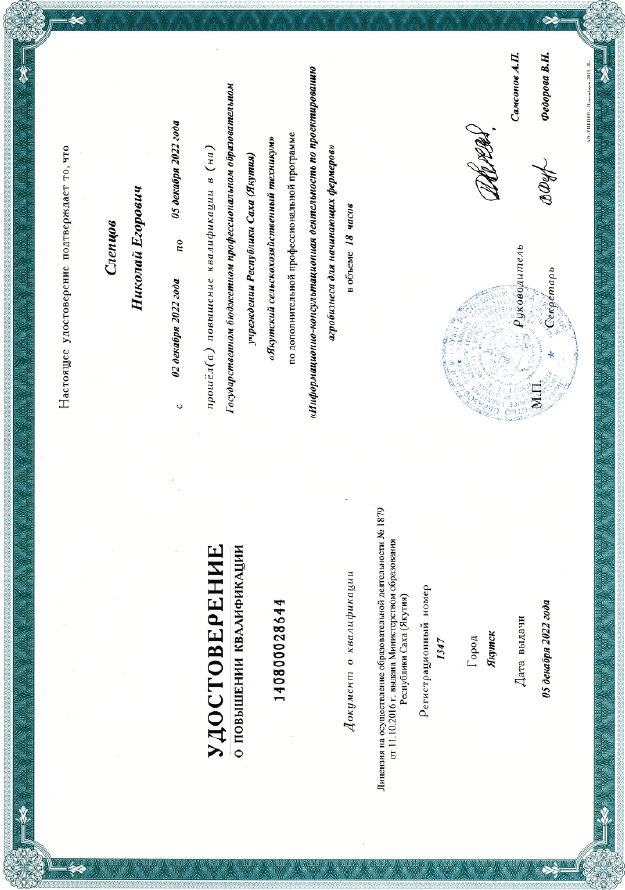 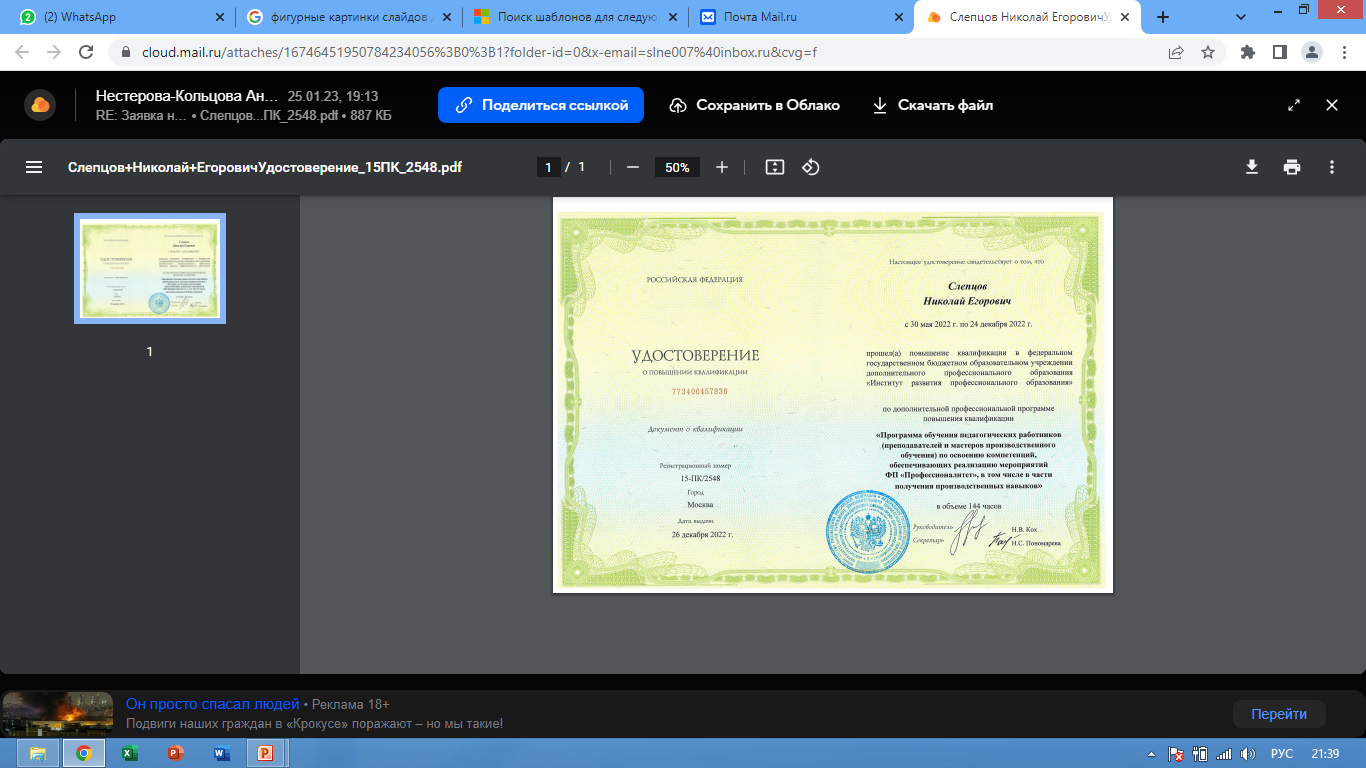 4
1. Результаты повышения квалификации по профилю педагогической деятельности
Обучение в аспирантуреФедеральное государственное бюджетное образовательное учреждение высшего образования «Арктический Государственный Агротехнологический Университет»(ФГБОУ ВО Арктический ГАТУ)Справка №20/22 от 22.09.2022 г.
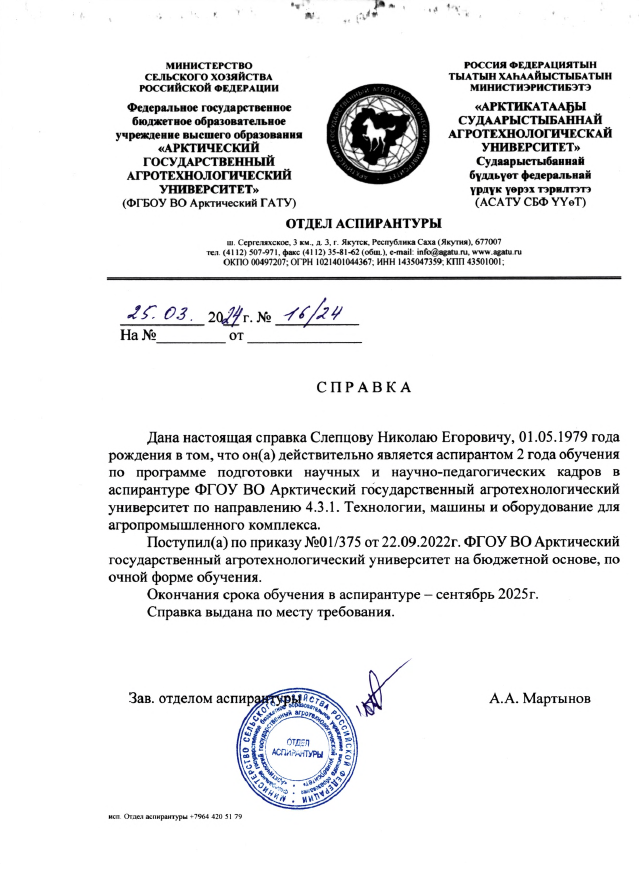 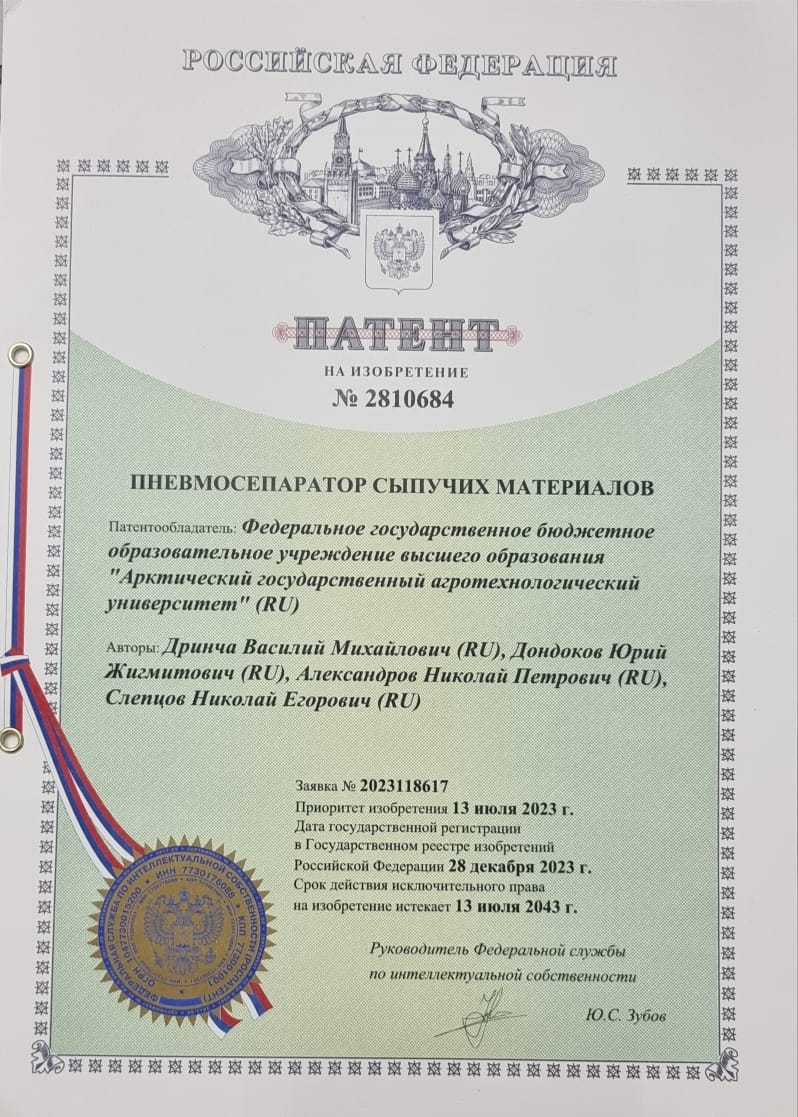 5
2. Результаты учебной деятельности по итогам мониторинга ПОО (профессиональный цикл)
6
2. Результаты учебной деятельности по итогам мониторинга ПОО (профессиональный цикл)
7
2. Результаты учебной деятельности по итогам мониторинга ПОО (профессиональный цикл)
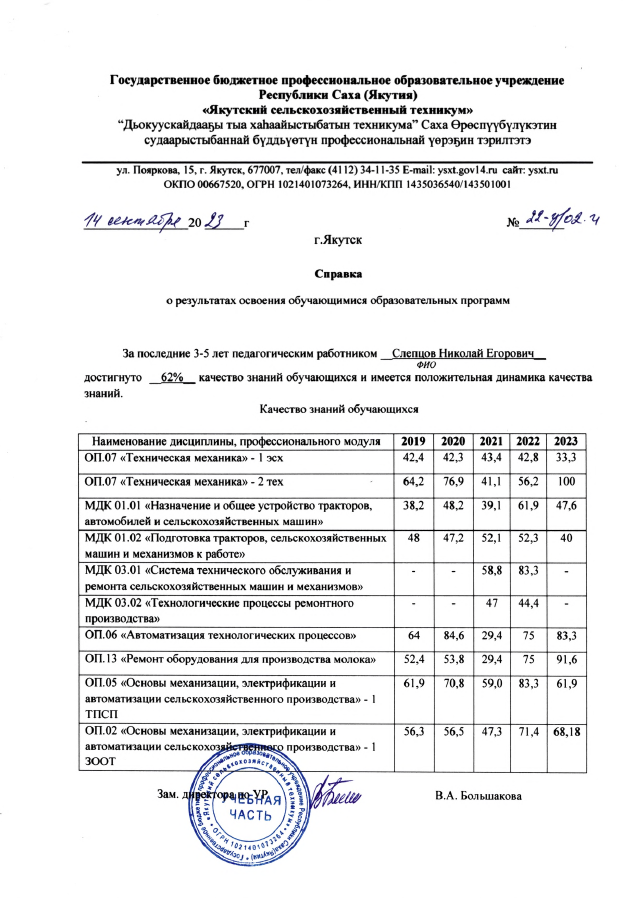 Общий %  качества знаний обучающихся – 62%
8
3. Результаты освоения обучающимися образовательных программ по итогам мониторинга системы образования (профессиональный цикл)
Демонстрационный экзамен по специальности 35.02.16 «Эксплуатация и ремонт сельскохозяйственной техники и оборудования»
По итогам сдачи ДЭ с 2021 по 2023 гг.:
ДЭ-2021
Дата(ы) проведения: с 14 июня 2021 г.  по  26 июня 2021 г. 
Всего выпускников 19 обучающихся
84 % - качество; 94,8 % - успеваемость
ДЭ-2022
Дата(ы) проведения: с 13 июня 2022 г.  по  25 июня 2022 г. 
Всего выпускников 17 обучающихся
88,2 % - качество; 100% - успеваемость
ДЭ-2023
Дата(ы) проведения: с 19 июня по 24 июня 2023 г.
Всего выпускников 18 обучающихся
84 % - качество; 94,6 % - успеваемость
Общий %  качества знаний, умений и навыка обучающихся – > 80 %
9
3. Результаты освоения обучающимися образовательных программ по итогам мониторинга системы образования (профессиональный цикл)
Республиканский Чемпионат «молодые профессионалы» по компетенции «Эксплуатация сельскохозяйственных машин»
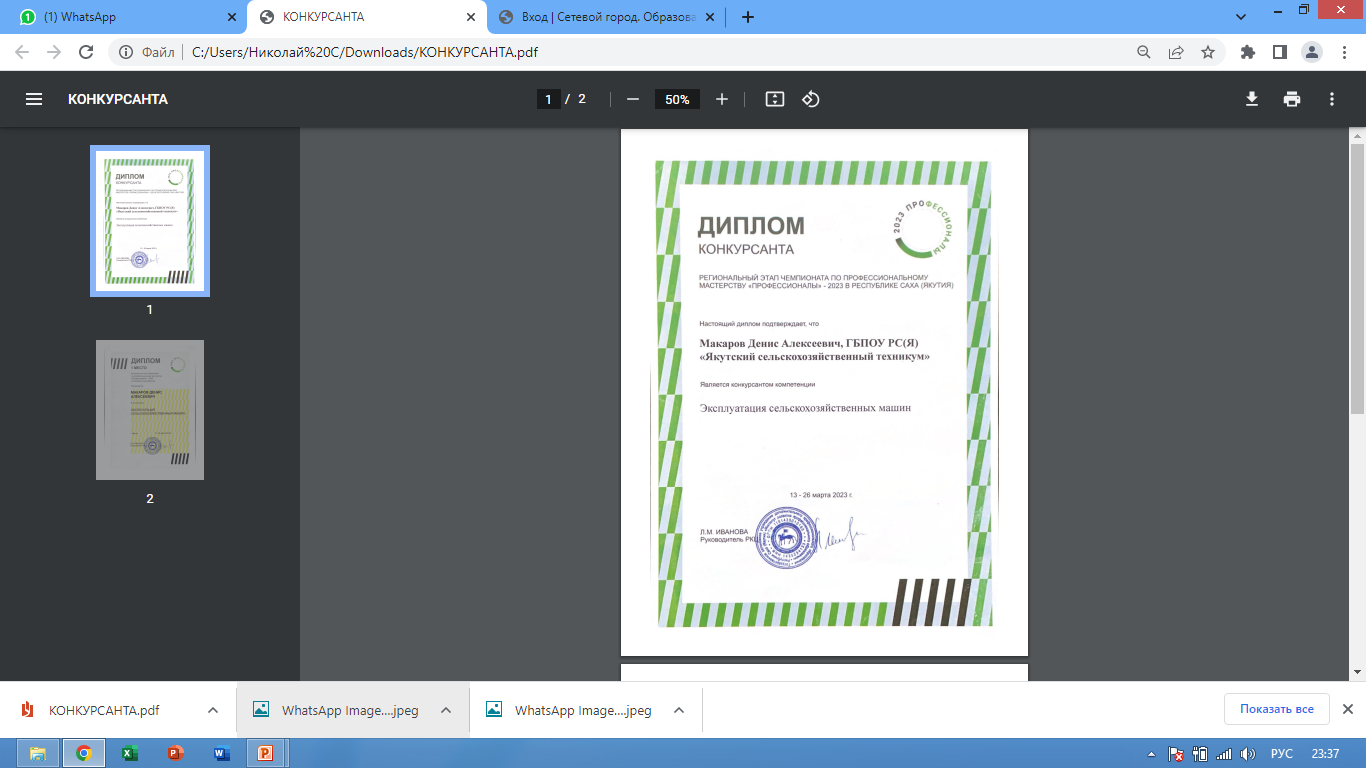 РЧ-2021 год – Участник и занявший 2 место является Архипов Владислав АндреевичРЧ-2023 год – Участником и победителем является студент 2 курса МАКАРОВ ДЕНИС АЛЕКСЕЕВИЧ
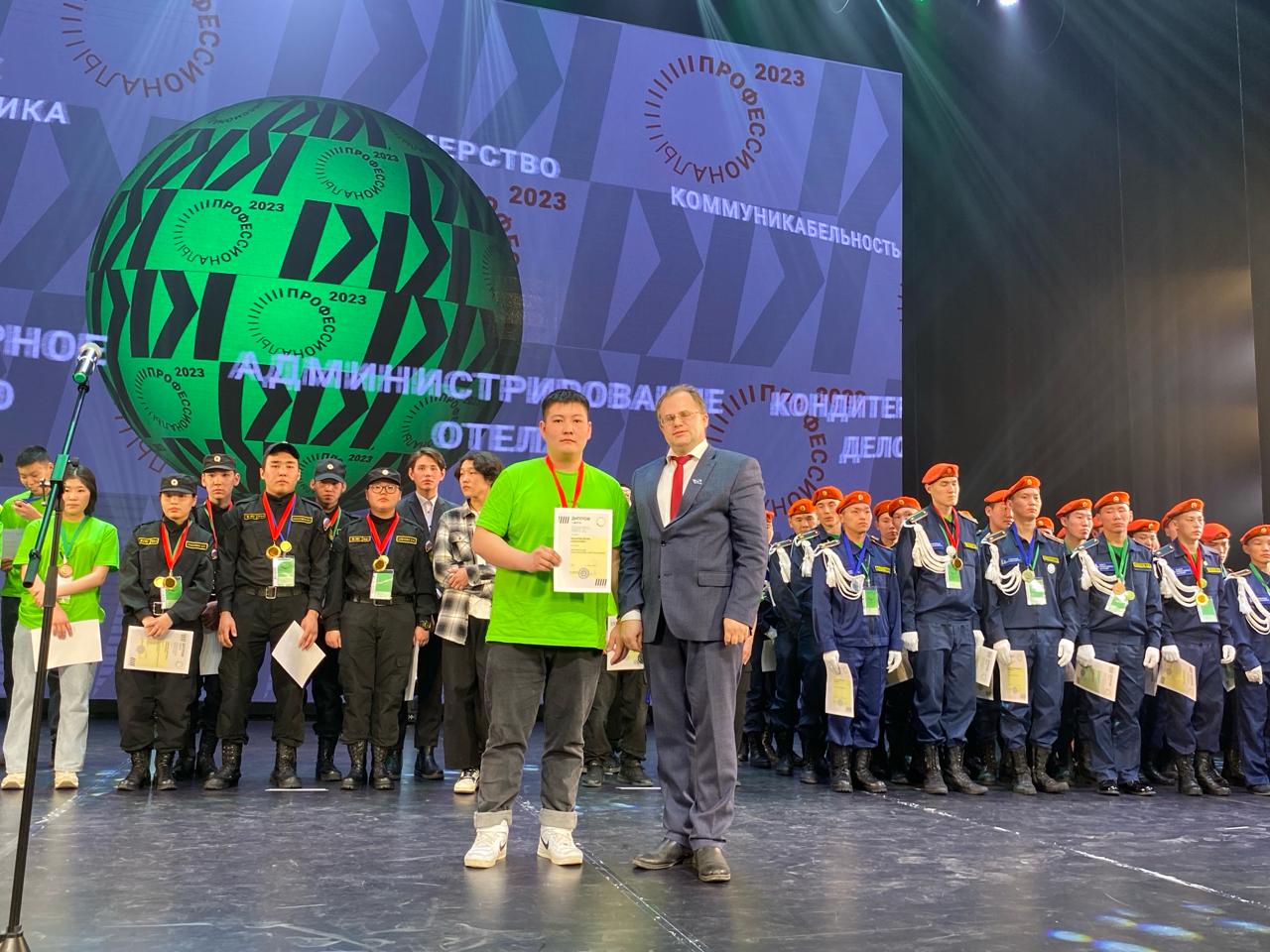 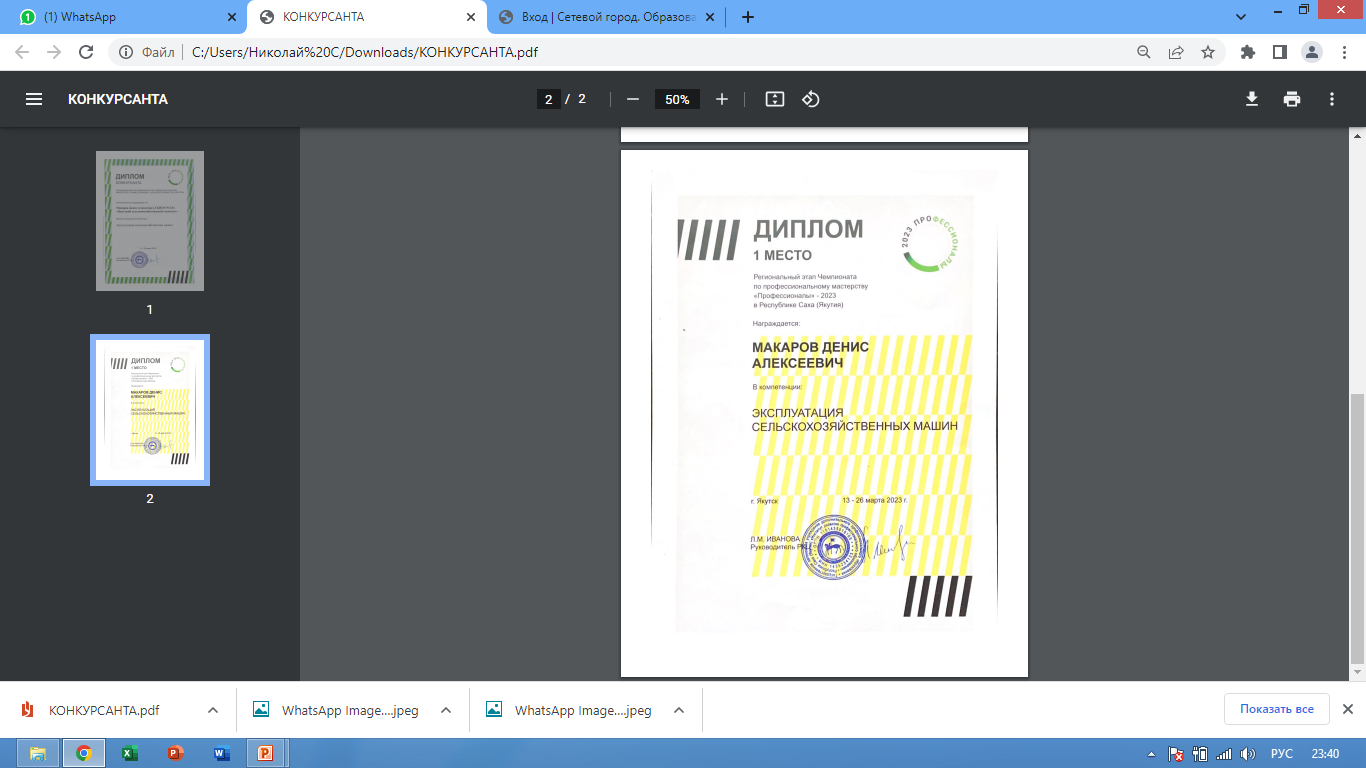 10
3. Результаты освоения обучающимися образовательных программ по итогам мониторинга системы образования (профессиональный цикл)
Республиканский Чемпионат «молодые профессионалы» по компетенции «Эксплуатация сельскохозяйственных машин»
РЧ-2024 год – Участником и победителем является студент 2 курса Севостьянов Евгений Иванович, занявший I место
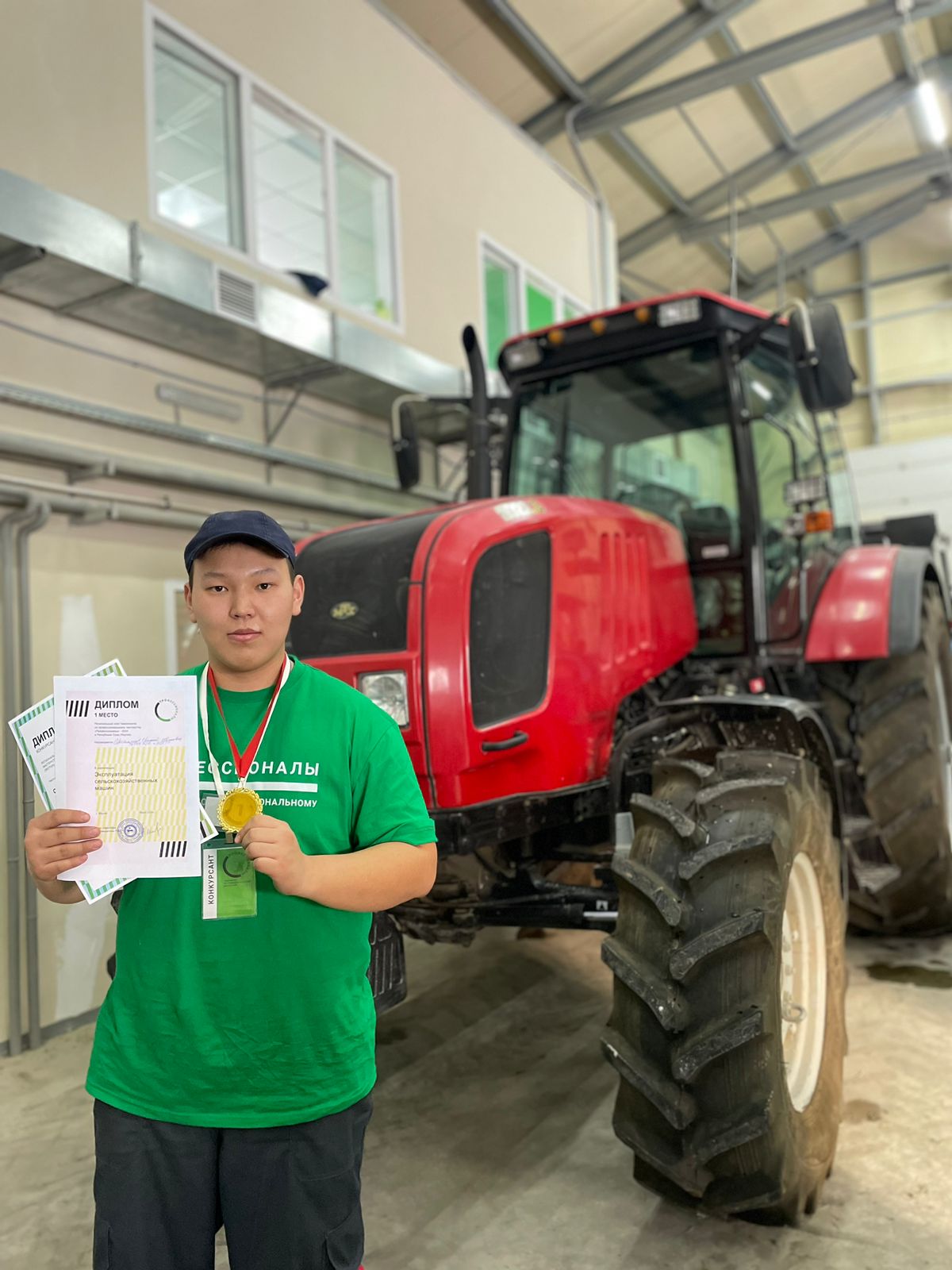 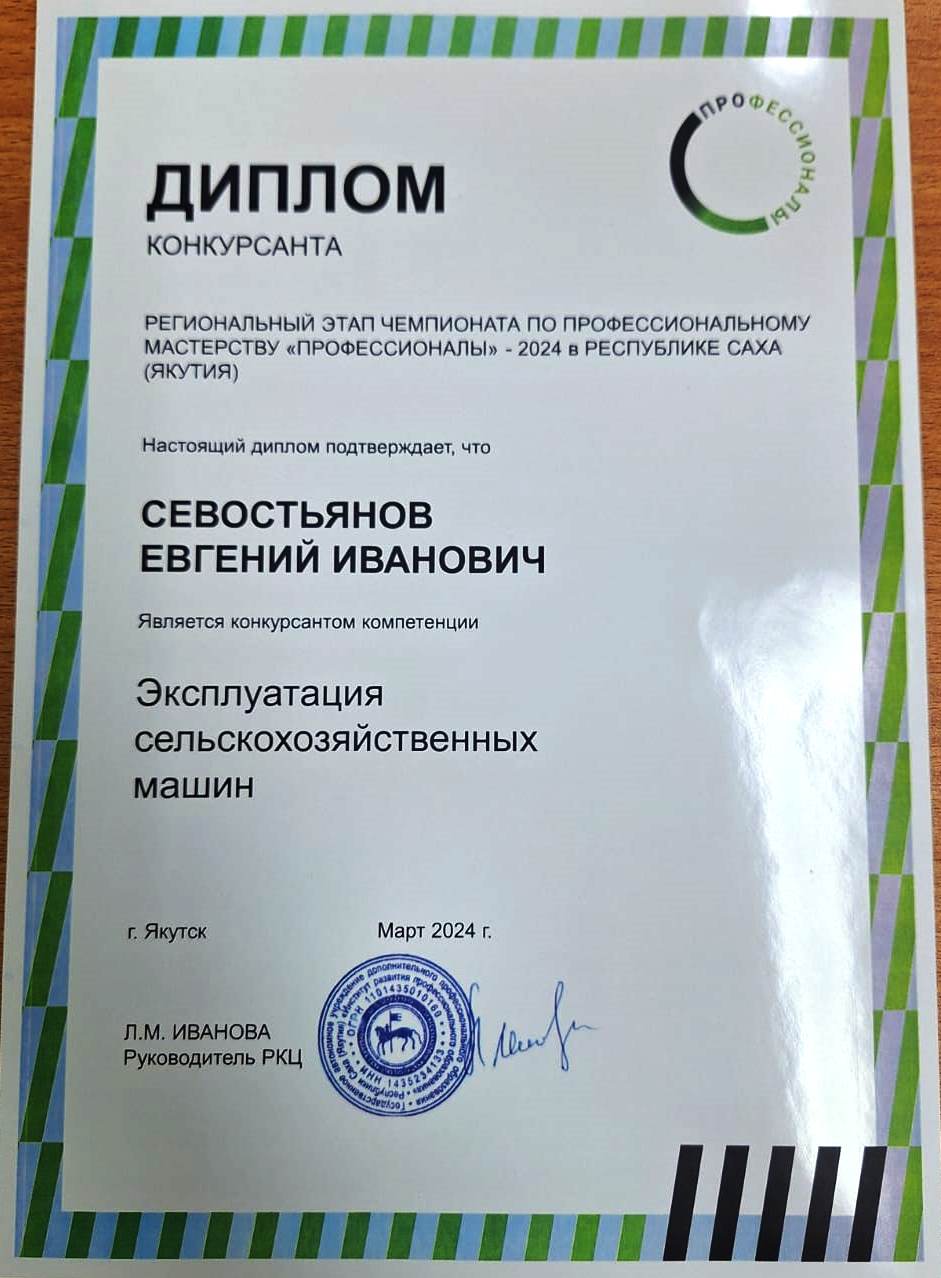 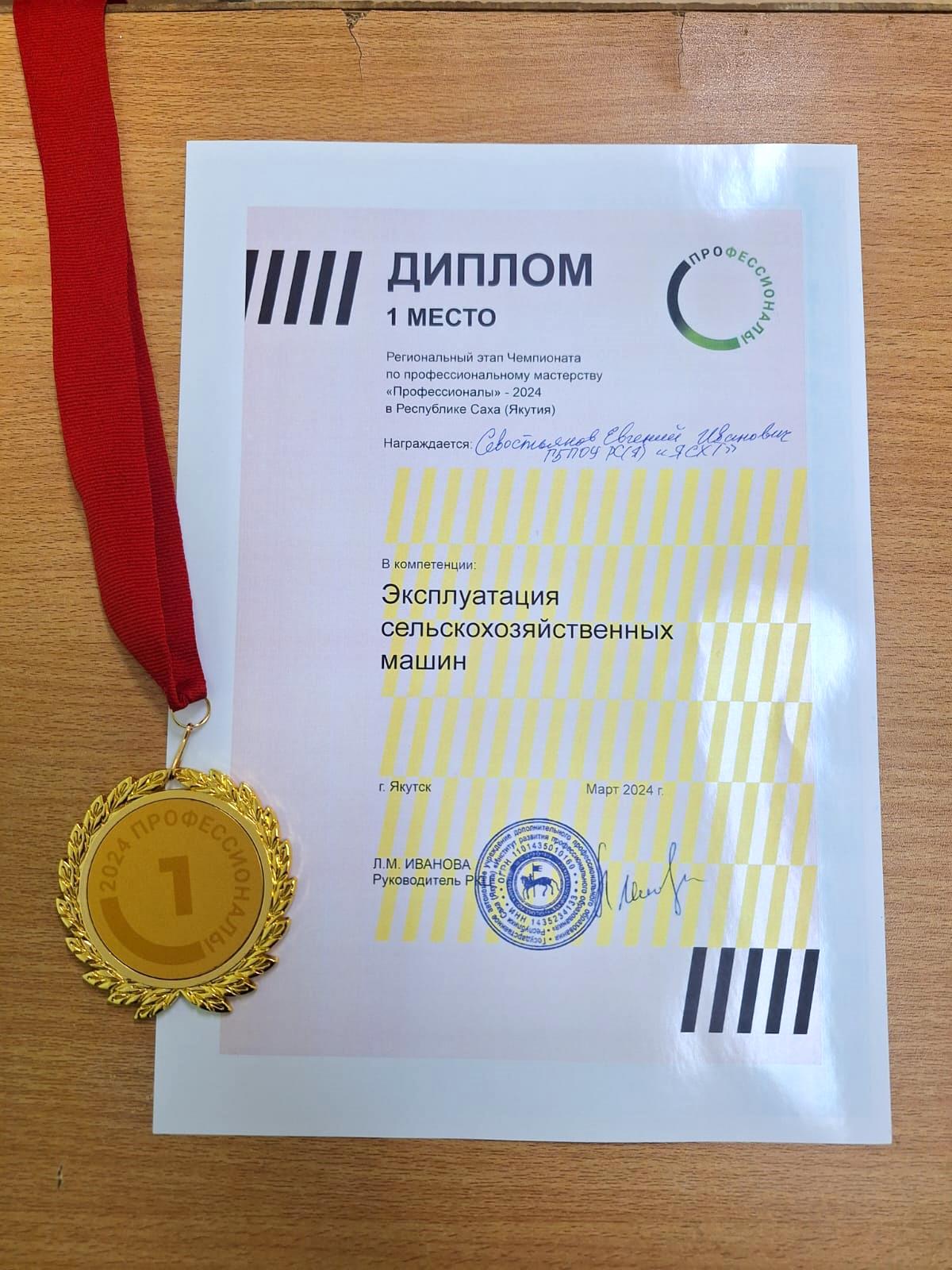 11
3. Результаты освоения обучающимися образовательных программ по итогам мониторинга системы образования (профессиональный цикл)
Республиканский Чемпионат «молодые профессионалы» по компетенции «Эксплуатация сельскохозяйственных машин»
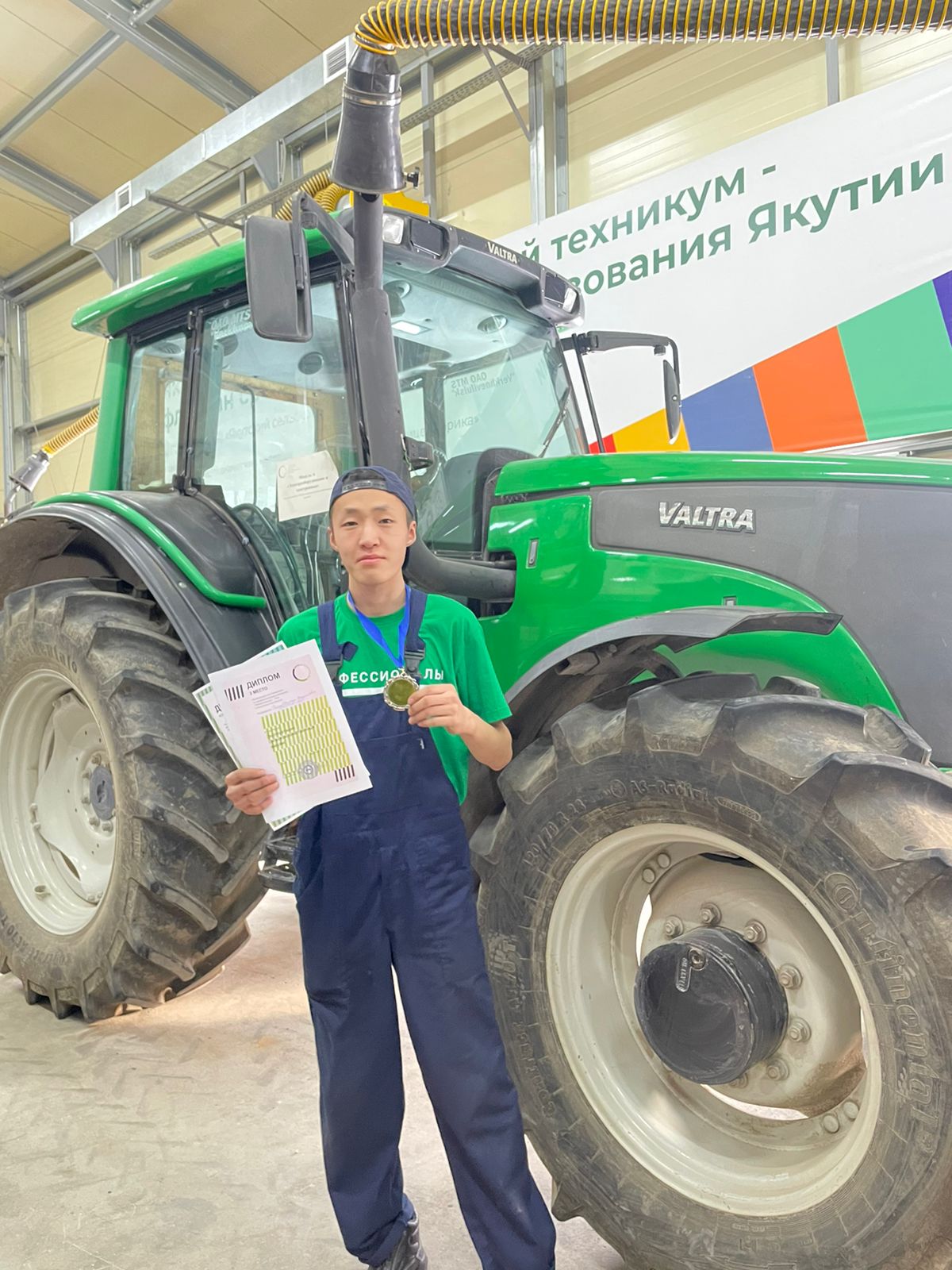 РЧ-2024 год – Участником и победителем является студент 2 курса Горохов Дамир Николаевич, занявший II место
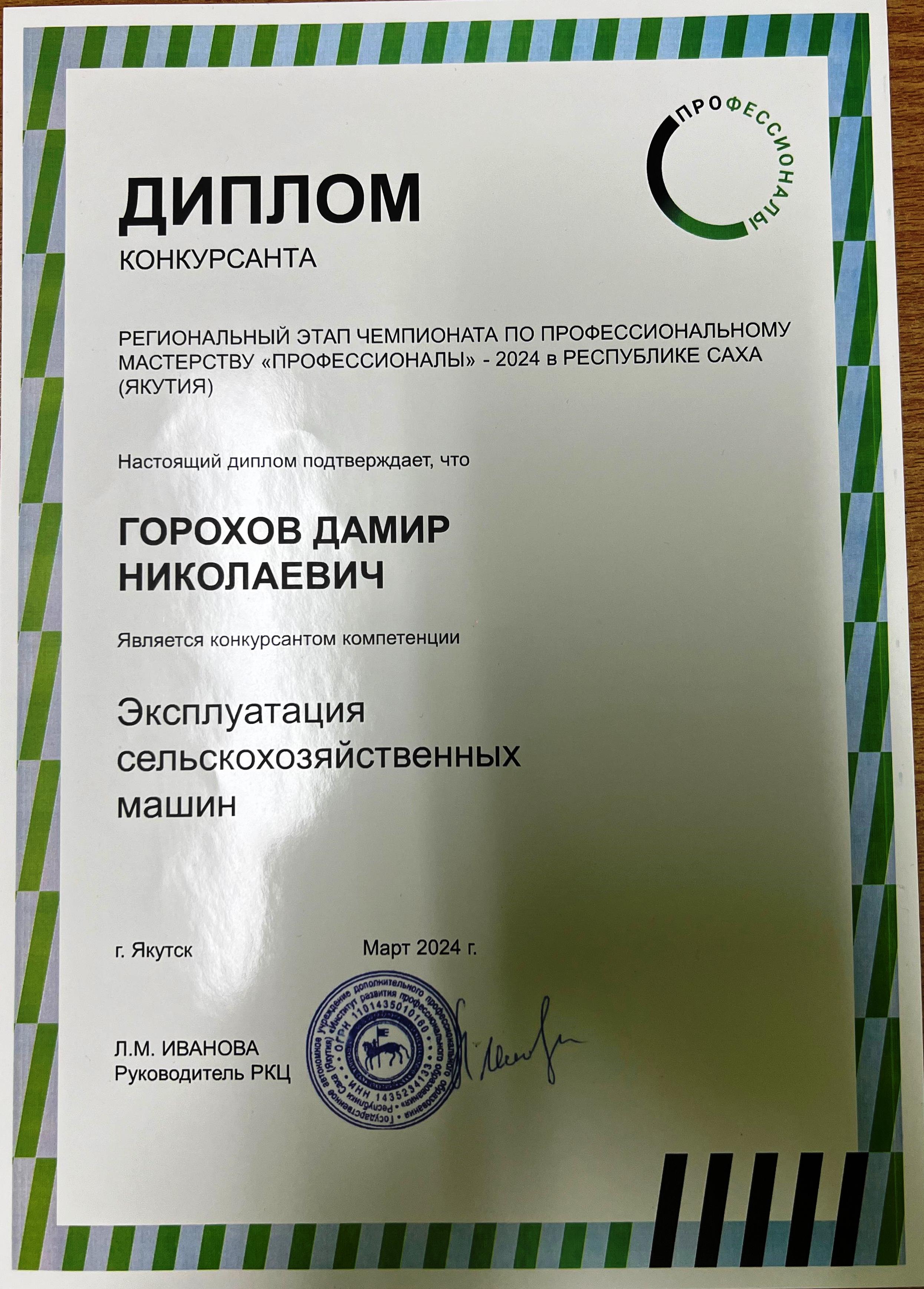 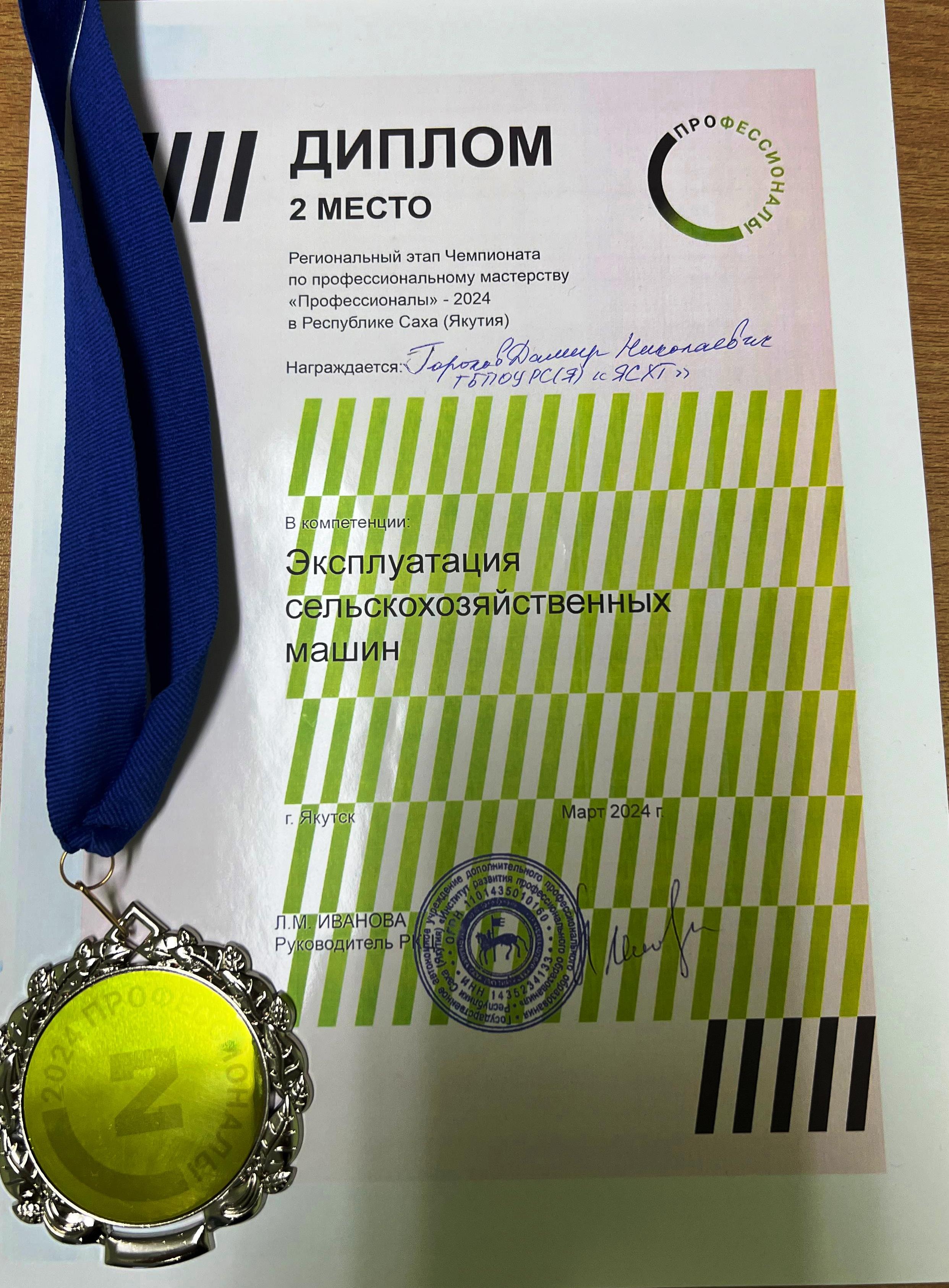 12
3.1. Результаты освоения обучающимися образовательных программ по итогам мониторинга системы образования (общеобразовательный цикл)
Выпускная квалификационная работа по специальности 35.02.16 «Эксплуатация и ремонт сельскохозяйственной техники и оборудования»
По итогам сдачи ВКР с 2021 по 2023 гг.:
1. Павлов Андрей Дмитриевич – оценка «5»
2. Сивцев Виталий Аркадьевич – оценка «4»
3. Скрябин Дмитрий Саввич – оценка «4»
4. Христофоров Виктор Иванович – оценка «5»
ВКР-2021
1. Алексеев Семен Илларионович – оценка «5»
2. Винокуров Андрей Владимирович – оценка «4»
3. Слепцов Денис Иннокентьевич – оценка «4»
4. Чугунов Айтал Маркович – оценка «4»
ВКР-2022
1. Винокуров Дмитрий Степанович – оценка «4»
2. Илларионов Василий Дмитриевич – оценка «5»
3. Львов Егор Александрович – оценка «5»
ВКР-2023
13
4. Результаты участия обучающимися в выставках, конкурсах, олимпиадах, конференциях, соревнованиях (по преподаваемым профессиональным модулям, междисциплинарным курсам, дисциплинам)
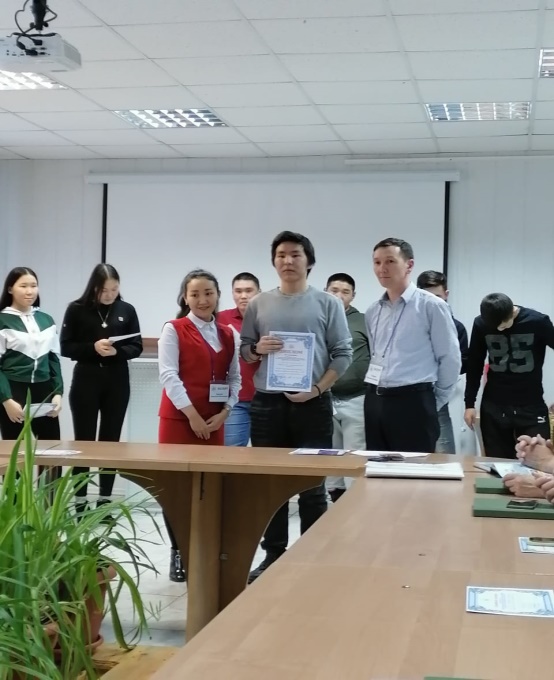 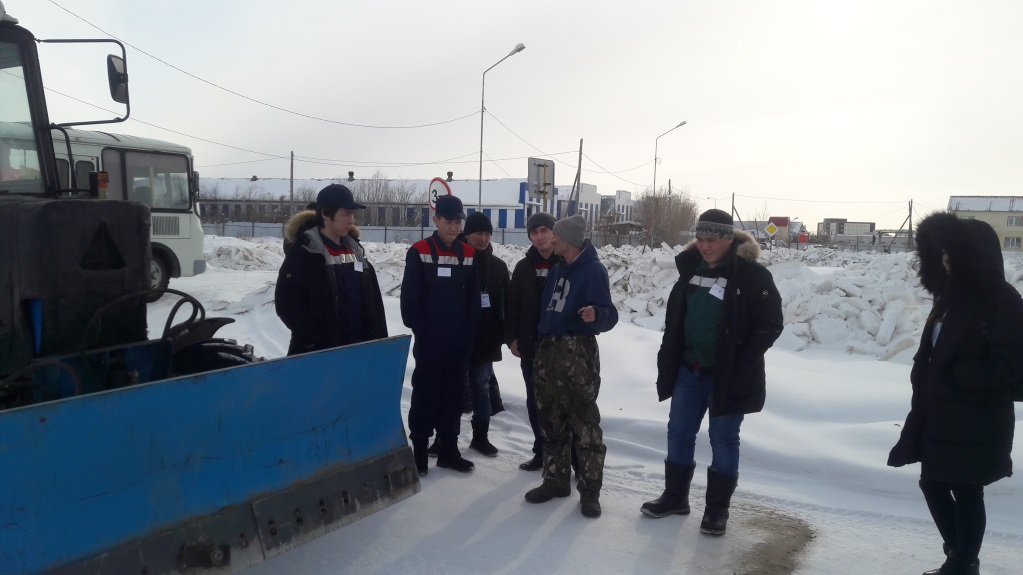 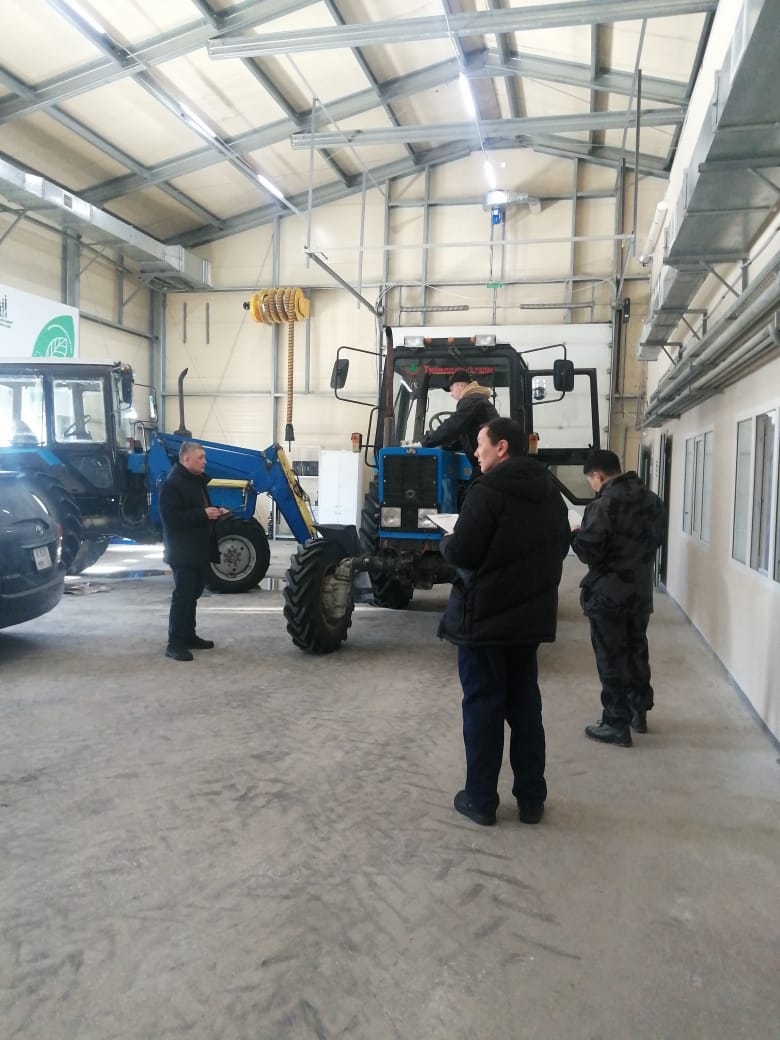 СИВЦЕВ ВИТАЛИЙ АРКАДЬЕВИЧ студент 2 курса по специальности 35.02.16 «Эксплуатация и ремонт сельскохозяйственной техники и оборудования»  стал  дипломантом 2 степени регионального этапа Всероссийской олимпиады профессионального мастерства по УГС 35.00.00 «Сельское, лесное и рыбное хозяйство»
14
4. Результаты участия обучающимися в выставках, конкурсах, олимпиадах, конференциях, соревнованиях (по преподаваемым профессиональным модулям, междисциплинарным курсам, дисциплинам)
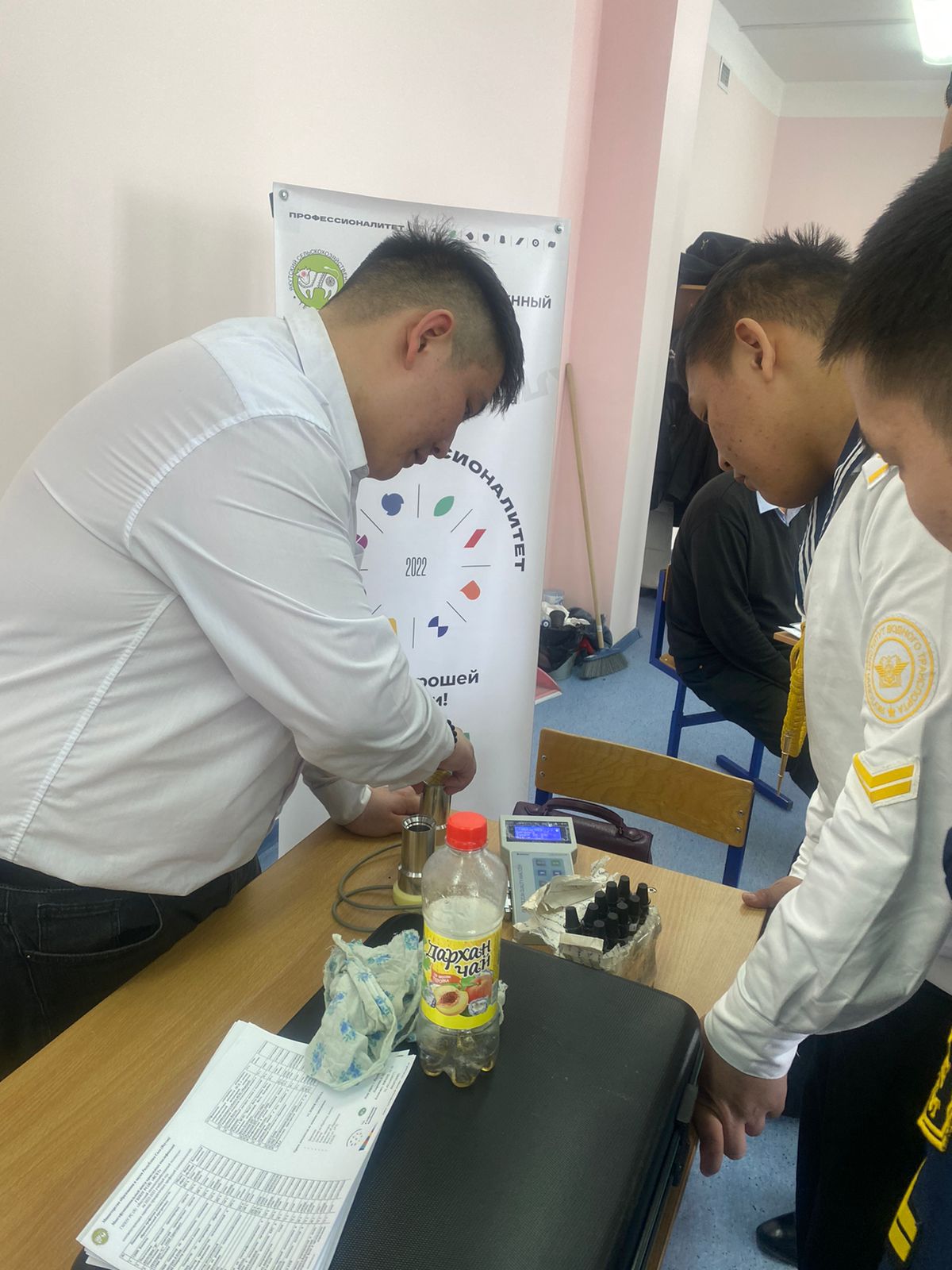 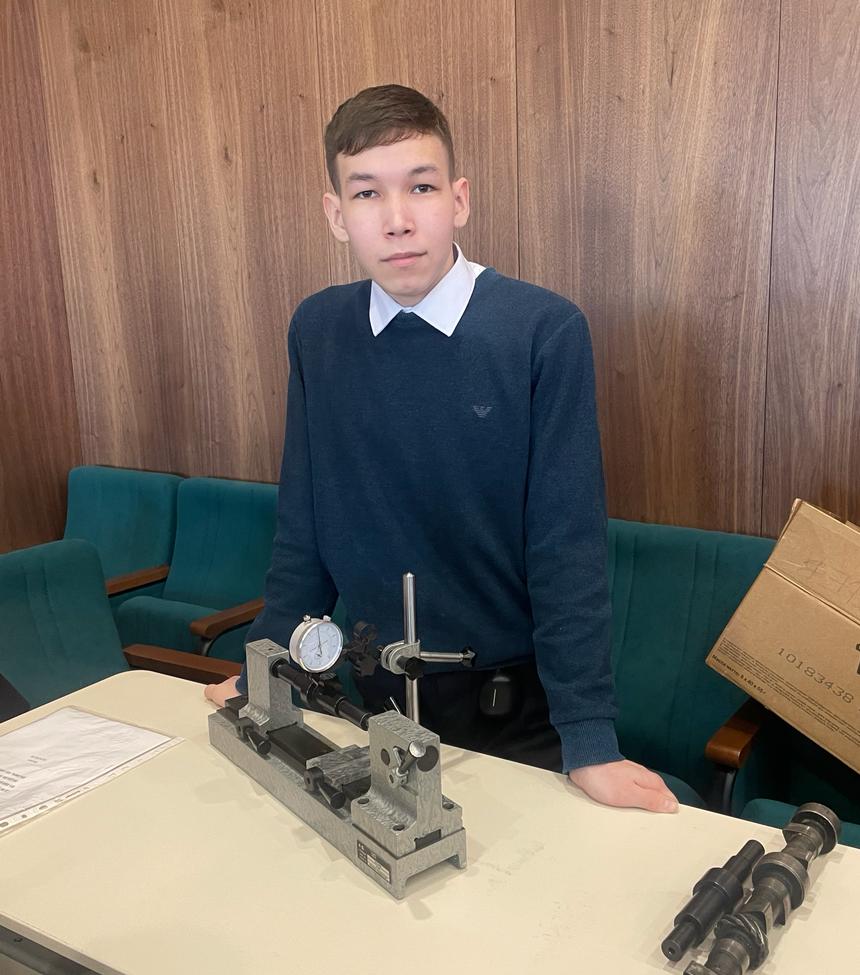 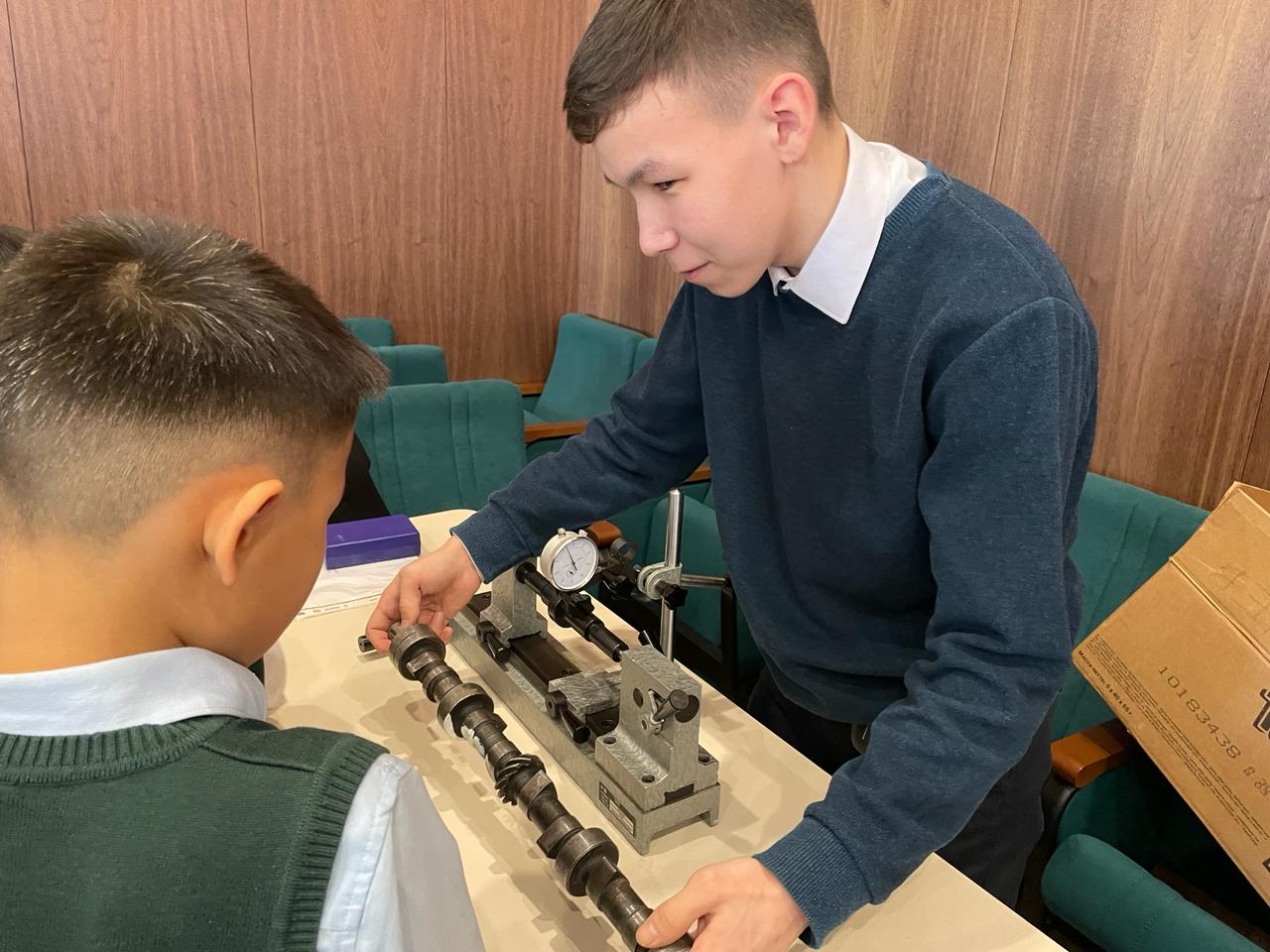 Макаров Денис Алексеевич студент 3 курса и Карпов Евгений Иванович студент 2 курса по специальности 35.02.16 «Эксплуатация и ремонт сельскохозяйственной техники и оборудования»  участвует в профориентационной работе (мероприятиях), проводит различные мастер-классы для школьников.
15
4. Результаты участия обучающимися в выставках, конкурсах, олимпиадах, конференциях, соревнованиях (по преподаваемым профессиональным модулям, междисциплинарным курсам, дисциплинам)
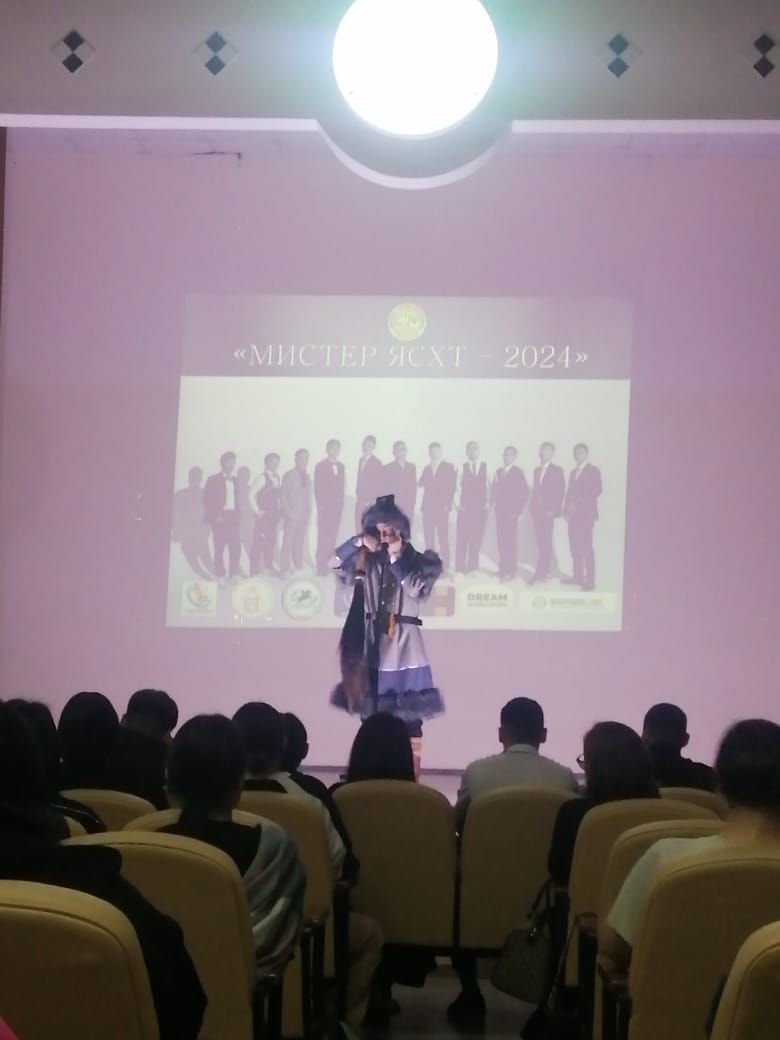 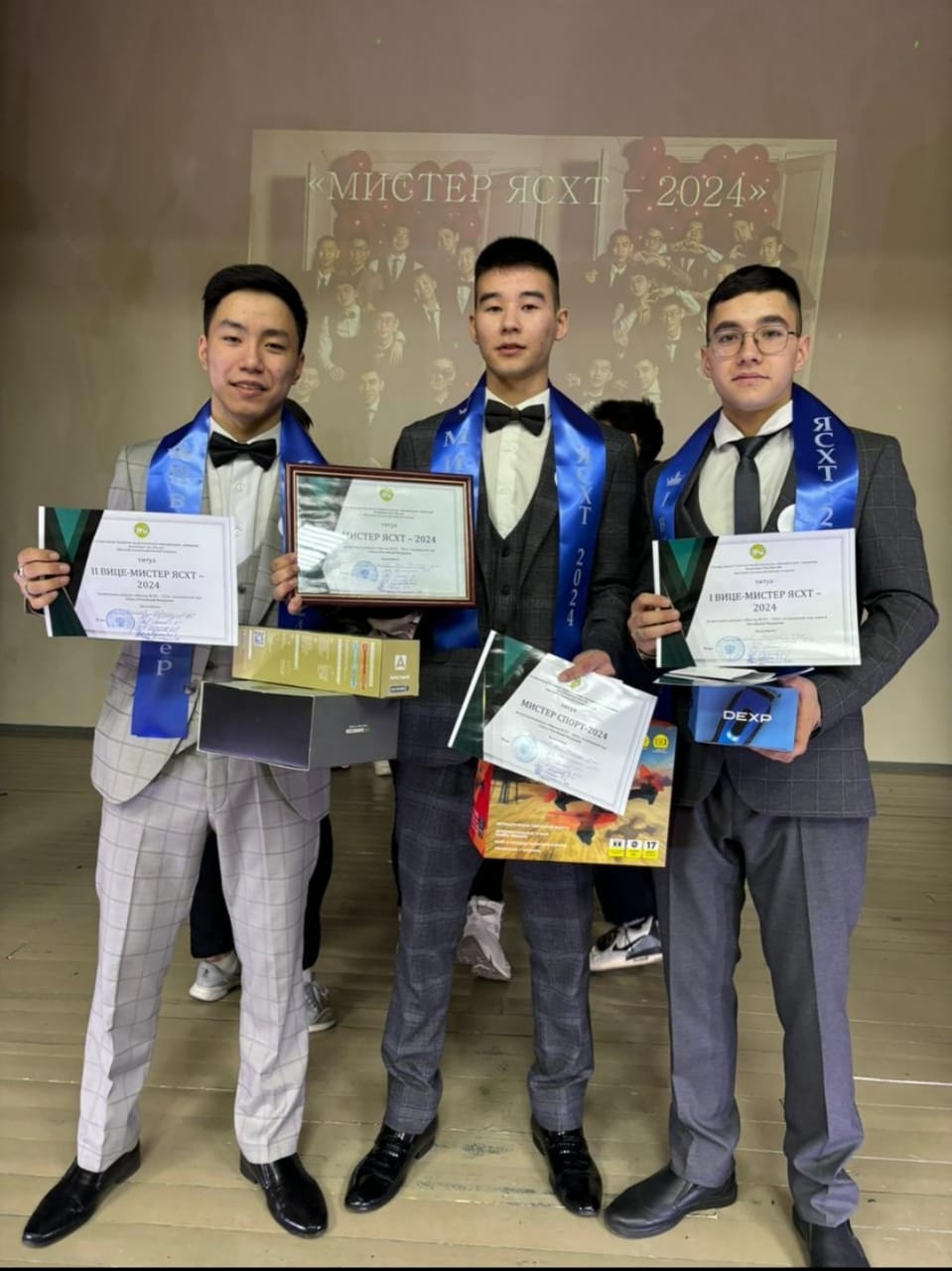 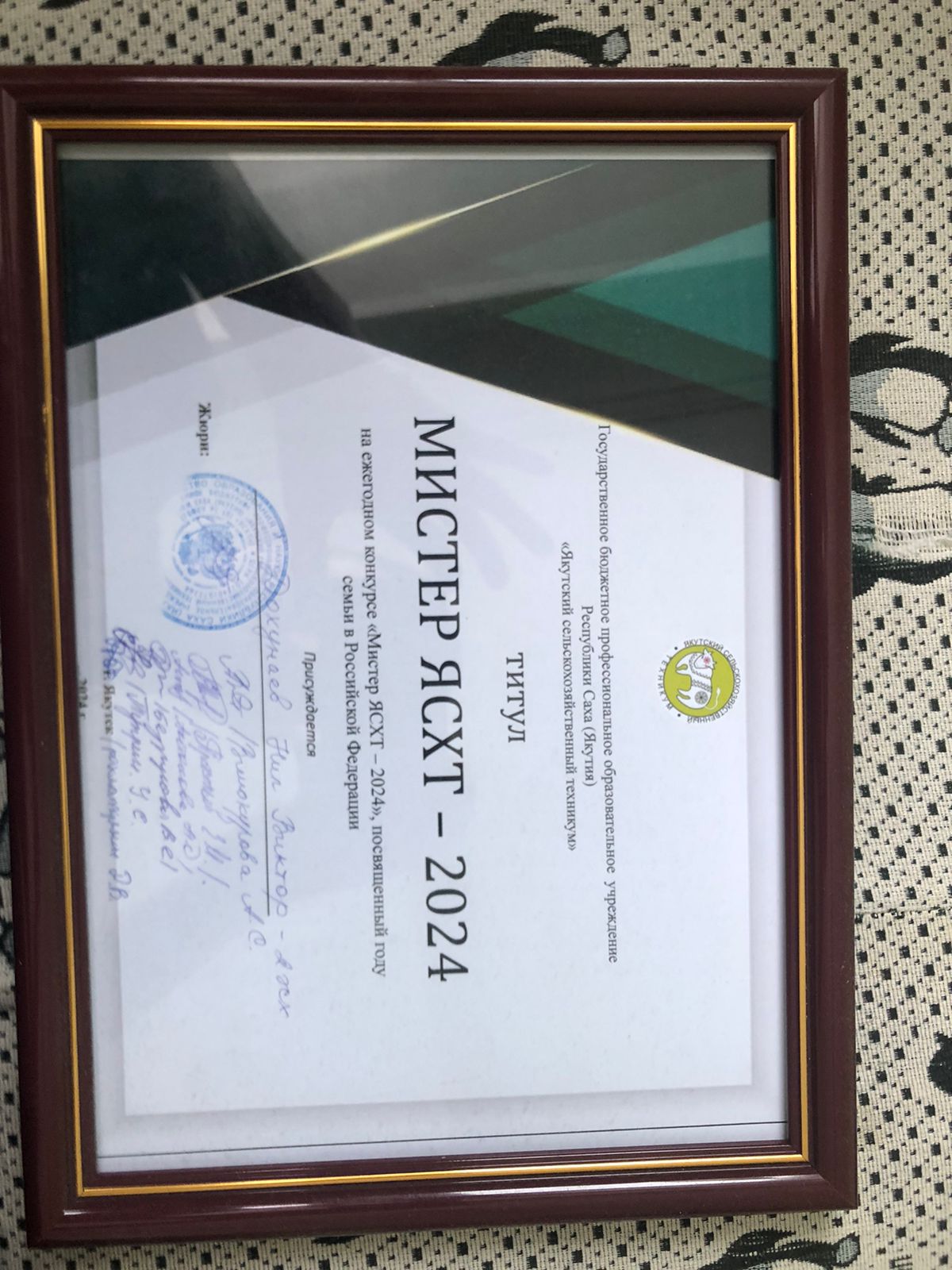 Дохунаев Нил-Виктор Владимирович студент 2 курса по специальности 35.02.16 «Эксплуатация и ремонт сельскохозяйственной техники и оборудования»  является титулованным МИСТЕР-ЯСХТ 2024 г.
16
5. Результаты использования новых образовательных технологий
Преподаватель использует в своей деятельности новые образовательные технологии ЭОР
ИНФОРМАЦИОННУЮ СИСТЕМУ «СЕТЕВОЙ ГОРОД. ОБРАЗОВАНИЕ»
НАЦИОНАЛЬНУЮ БИБЛИОТЕКУ РС(Я) И СРЕДСТВА ИКТ
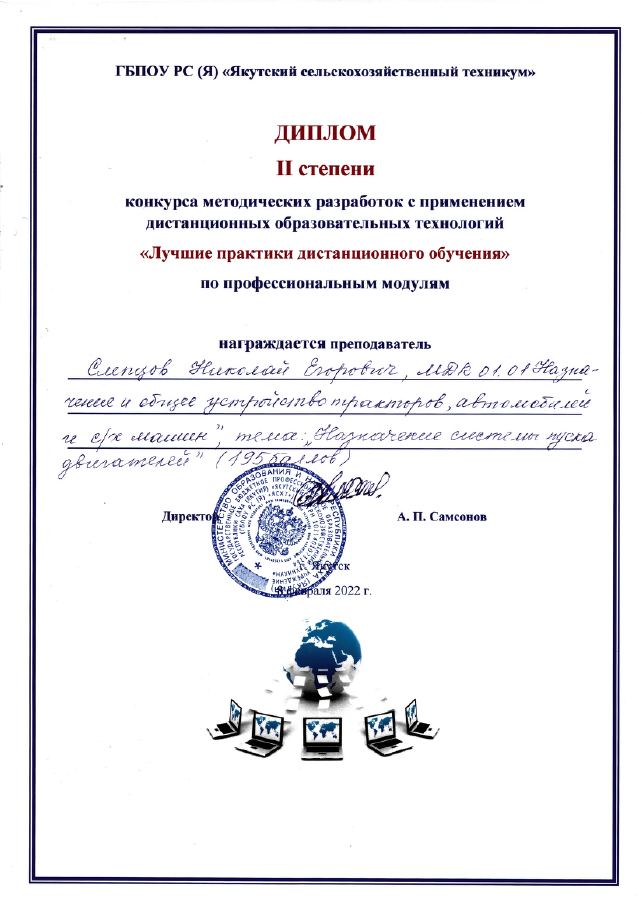 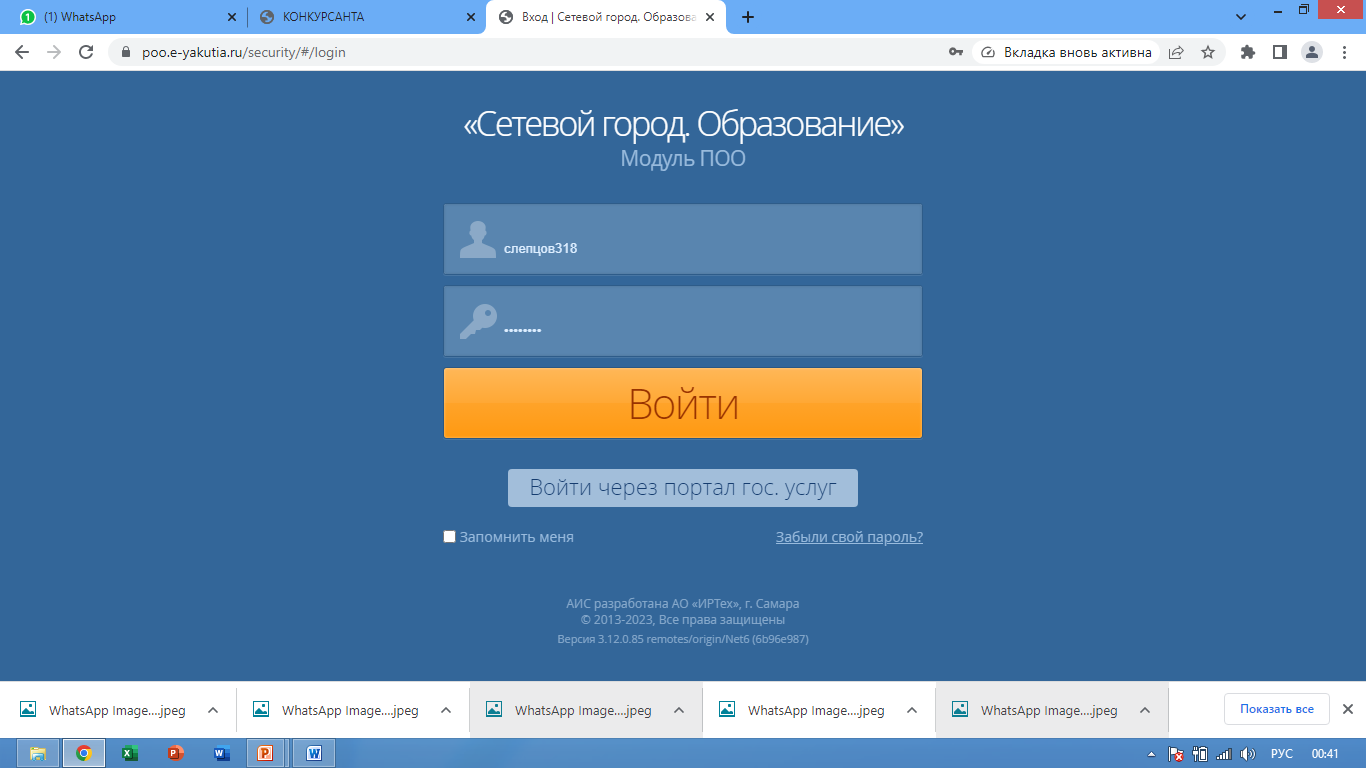 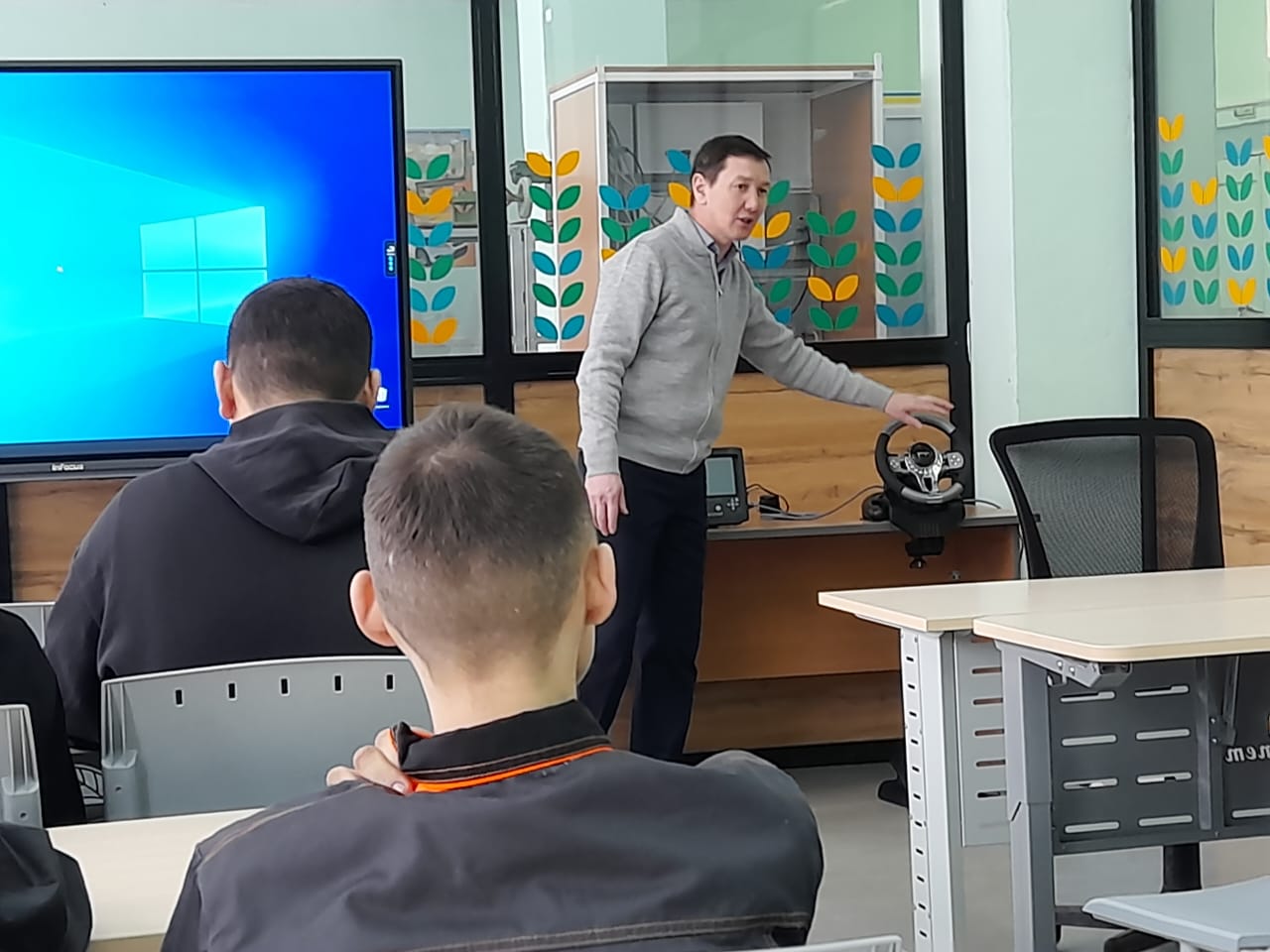 ЭЛЕКТРОННЫЕ БИБЛИОТЕЧНЫЕ СИСТЕМЫ «ЛАНЬ»
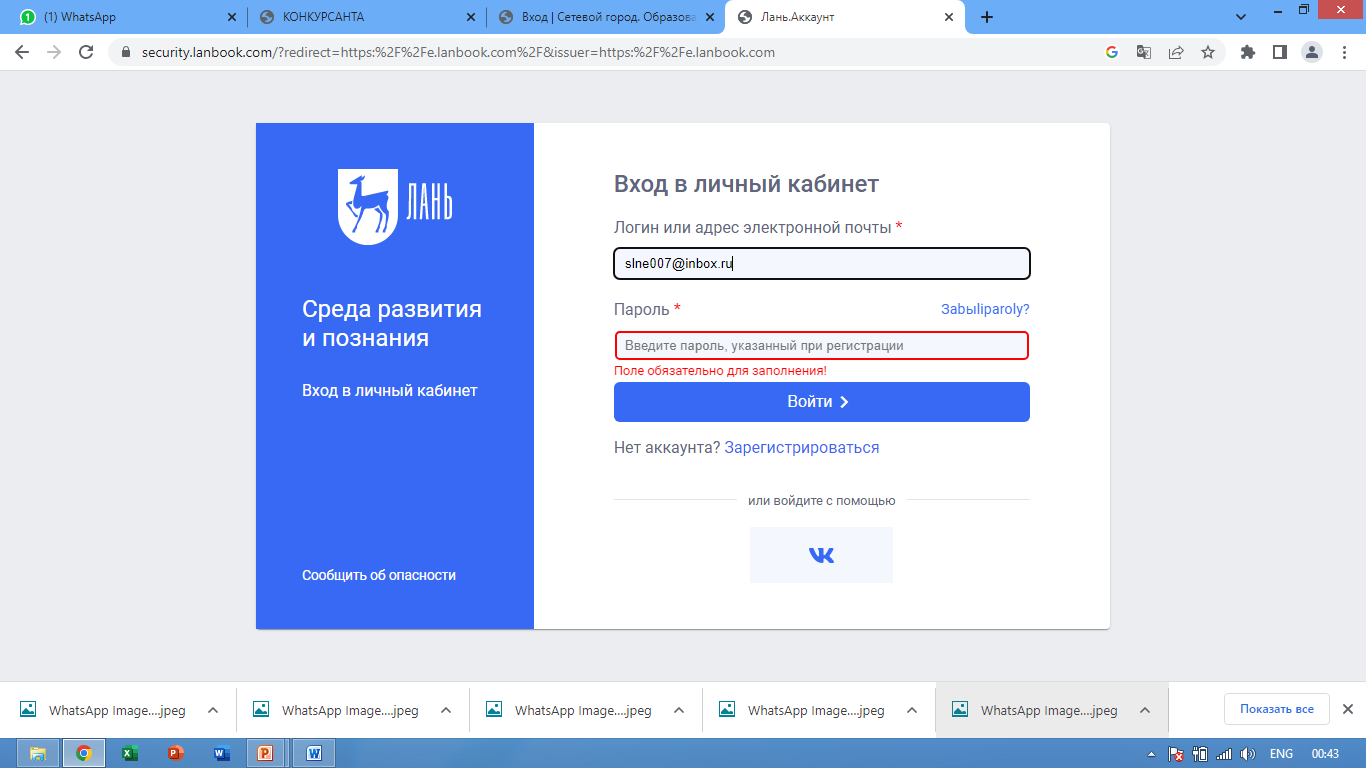 ТЕКСТОВЫЕ ПРОЦЕССОРЫ, ЭЛЕКТРОННЫЕ ТАБЛИЦЫ, ПРОГРАММЫ ПОДГОТОВКИ ПРЕЗЕНТАЦИЙ, ДИСТАНЦИОННЫЕ ТЕХНОЛОГИИ, РАЗЛИЧНЫЕ ЗДОРОВЬЕСБЕРЕГАЮЩИЕ ТЕХНОЛОГИИ
17
6. Эффективность работы по программно-методическому сопровождению образовательного процесса
2020 г. публикации на сайте Infourok.ru:
- Рабочая программа ОП.12 Ремонт оборудования для производства молока
Рабочая программа ОП.02 Техническая механика
2023-2024 гг. публикации открытых уроков:
Система питания дизельного двигателя
Опрыскиватели + навигационный комплекс
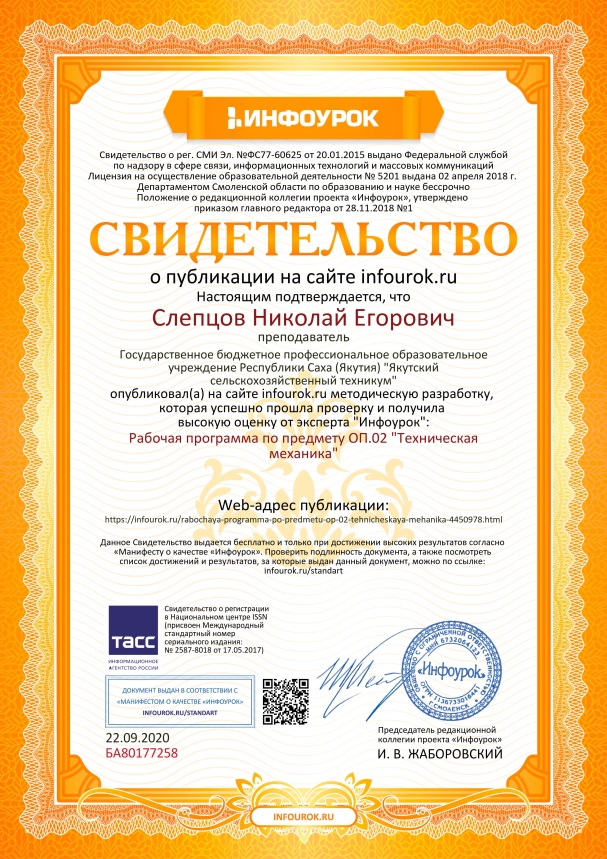 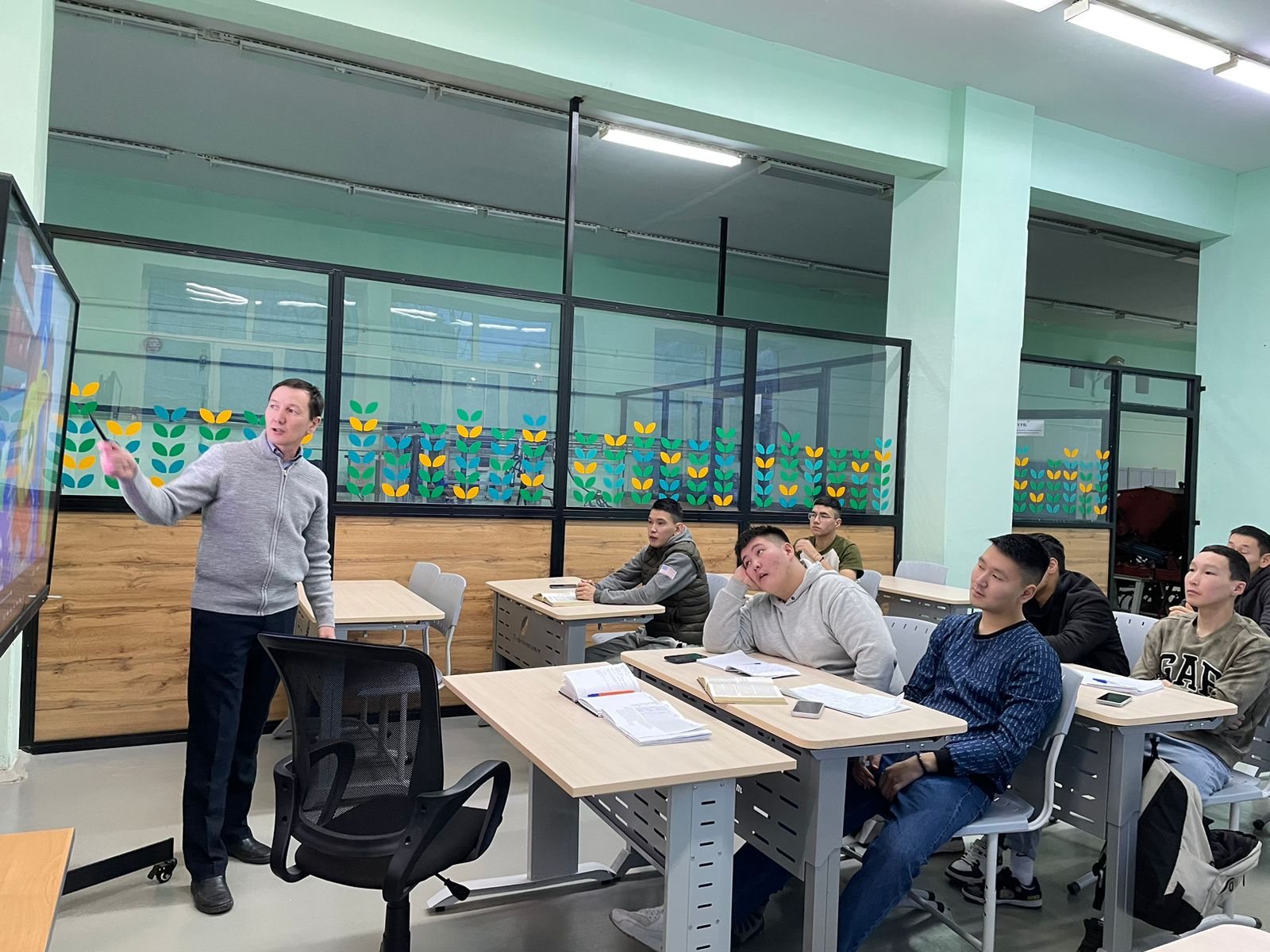 Рабочие программы
Инструкционная карта занятия
Открытый урок
https://infourok.ru/rabochaya-programma-op-12-remont-oborudovaniya-4451932.html
https://infourok.ru/rabochaya-programma-po-predmetu-op-02-tehnicheskaya-mehanika-4450978.html
https://infourok.ru/sistema-pitaniya-dizelya-instrukcionnaya-karta-7089363.html
https://infourok.ru/opryskivateli-i-navigacionnyj-kompleks-7089353.html
https://infourok.ru/sistema-pitaniya-dizelnogo-dvigatelya-7089357.html
18
7. Обобщение и распространение в педагогических коллективах опыта практических результатов своей профессиональной деятельности
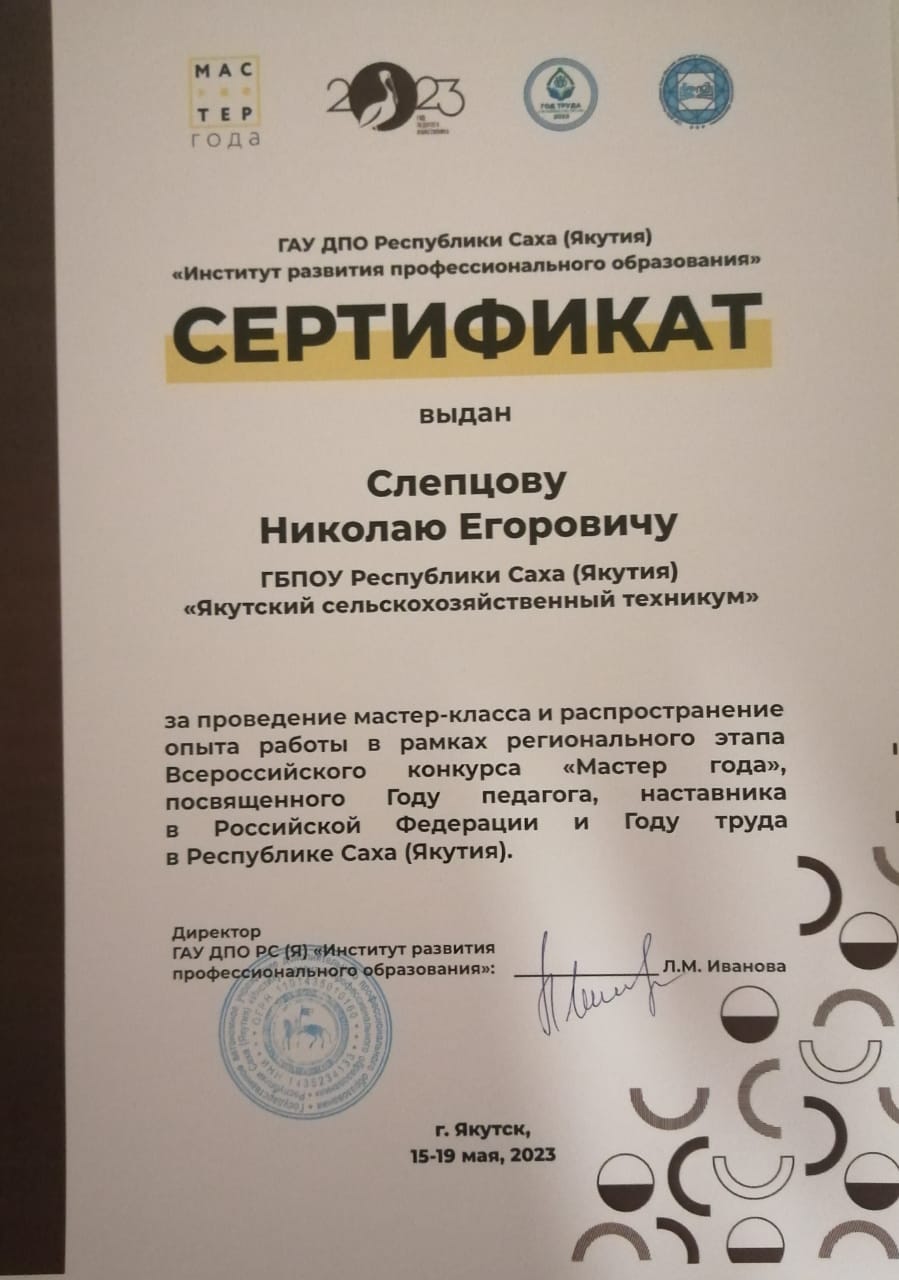 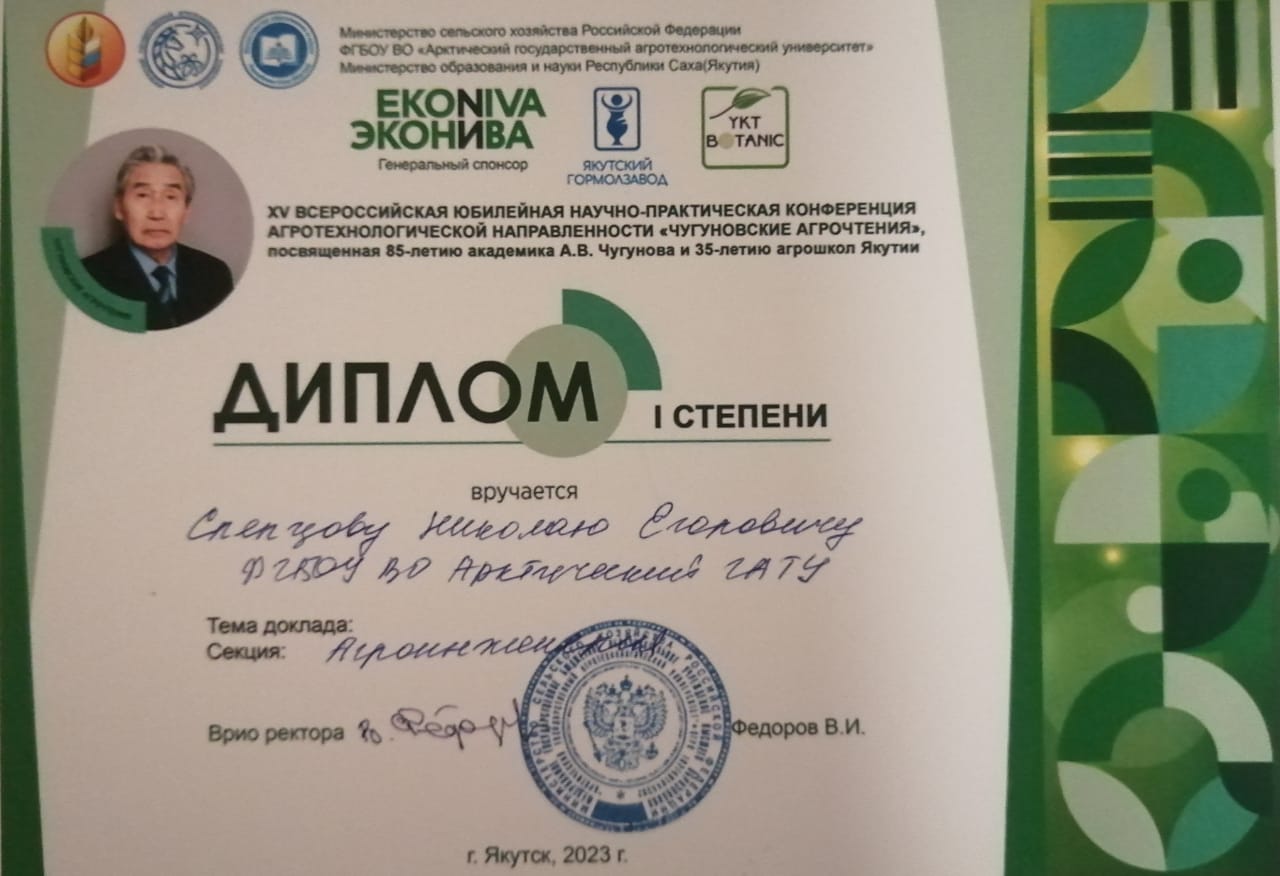 15-18 мая 2023 г.
Финал регионального этапа Всероссийского конкурса «Мастер-года»
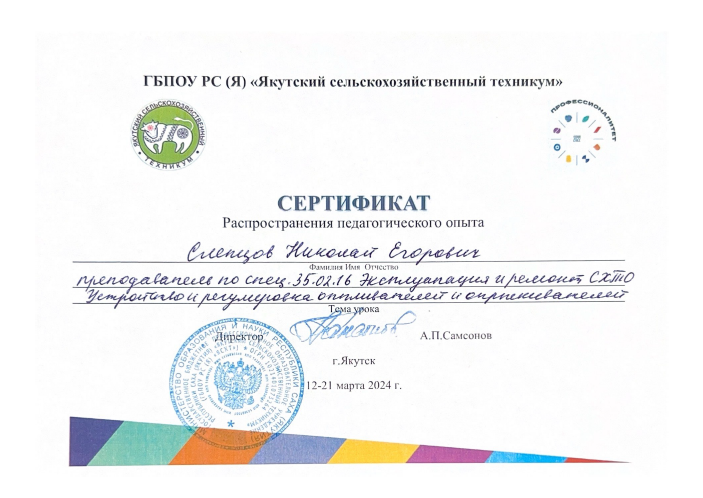 18-19 мая 2023 г. XV Всероссийская юбилейная научно-практическая конференция агротехнологической направленности «Чугуновские агрочтения», посвященная 85-летию академика А.В. Чугунова и 35-летию агрошкол Якутии
12-21 марта2024 г. Открытые занятия ГБПОУ РС(Я) «ЯСХТ»
19
7. Обобщение и распространение в педагогических коллективах опыта практических результатов своей профессиональной деятельности (Наставничество)
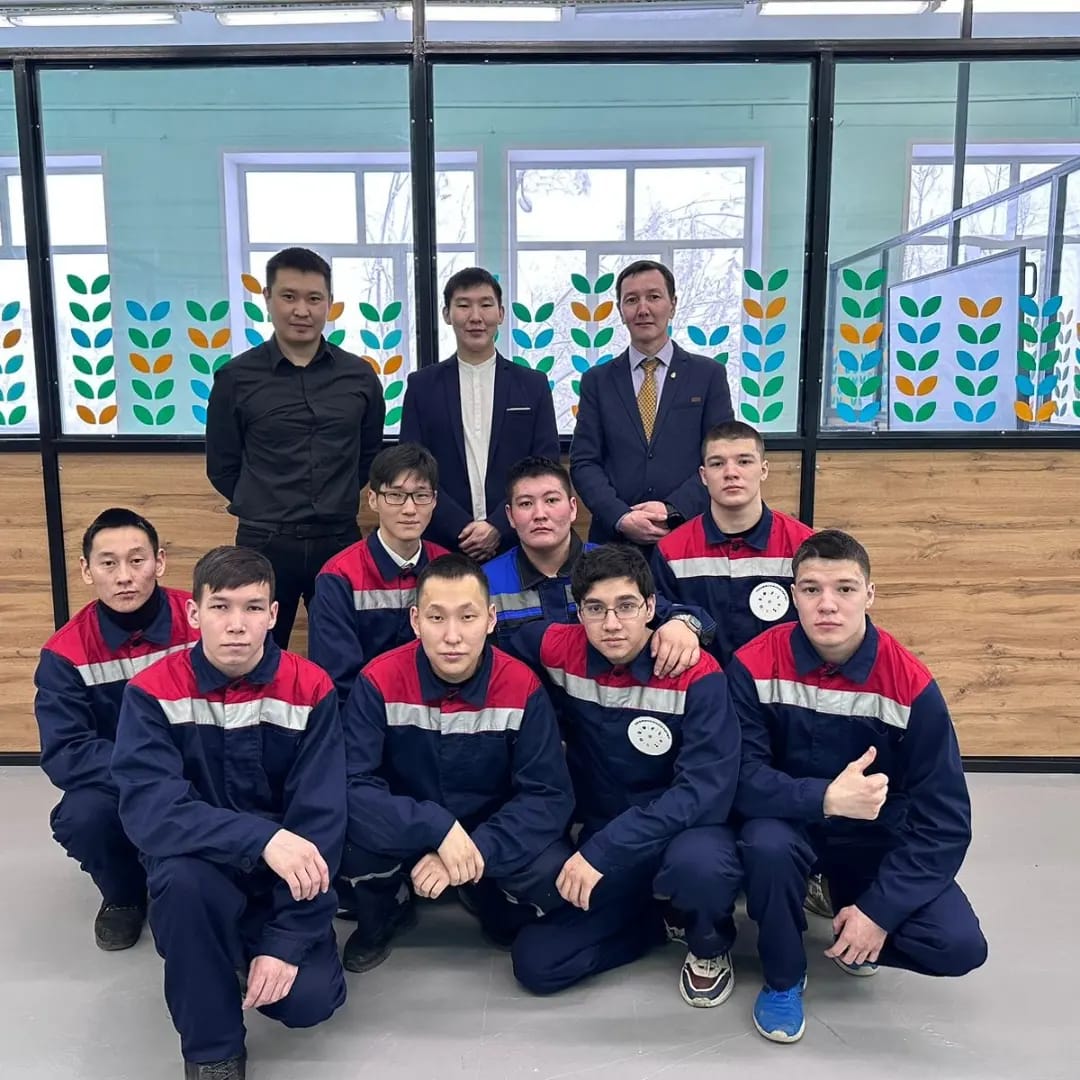 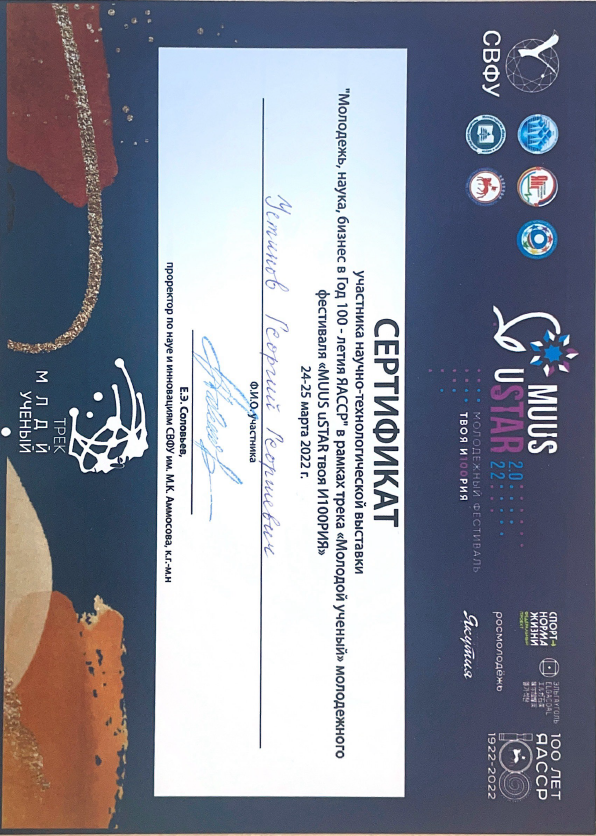 При наставничестве молодого педагога на уровне сетевого взаимодействия, наставляемый УСТИНОВ ГЕОРГИЙ ГЕОРГИЕВИЧ в 2022 г. принял  участие в научно-технологической выставки «Молодежь, наука, бизнес в Год-100 летия ЯАССР в рамках трека «Молодой ученый» 
молодежного фестивале MUUS uSTAR твоя И100РИЯ»
20
7. Обобщение и распространение в педагогических коллективах опыта практических результатов своей профессиональной деятельности (Наставничество)
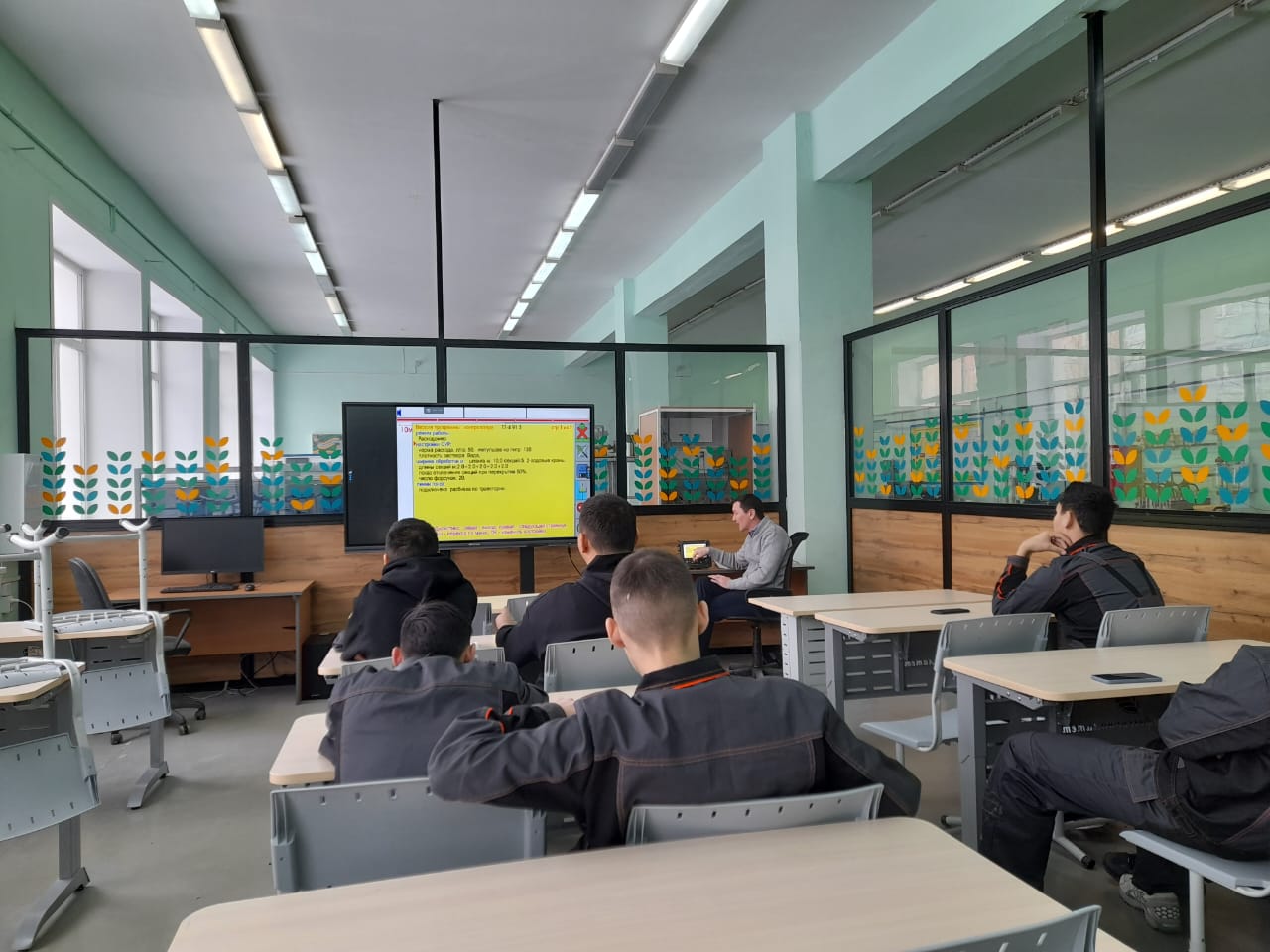 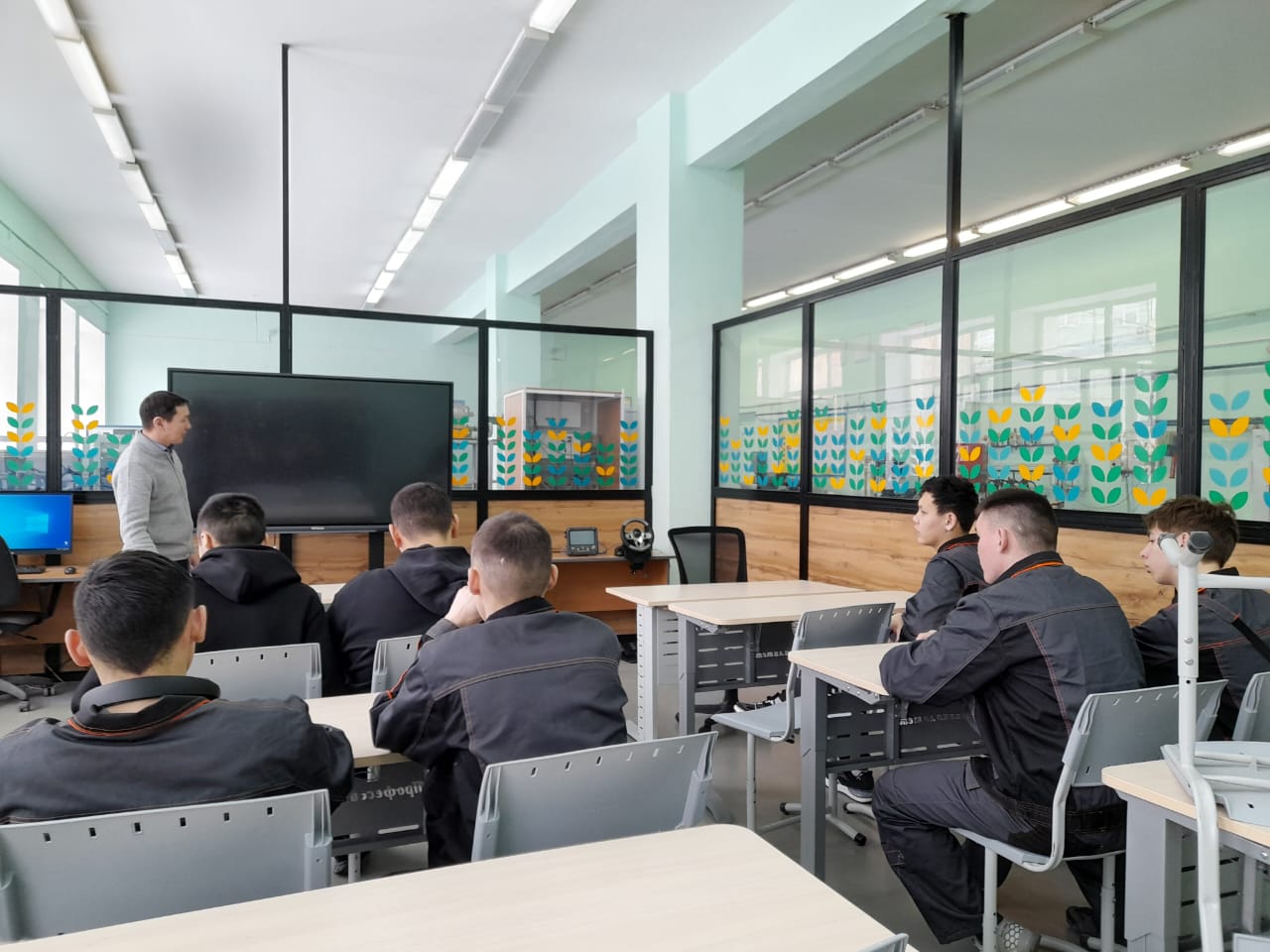 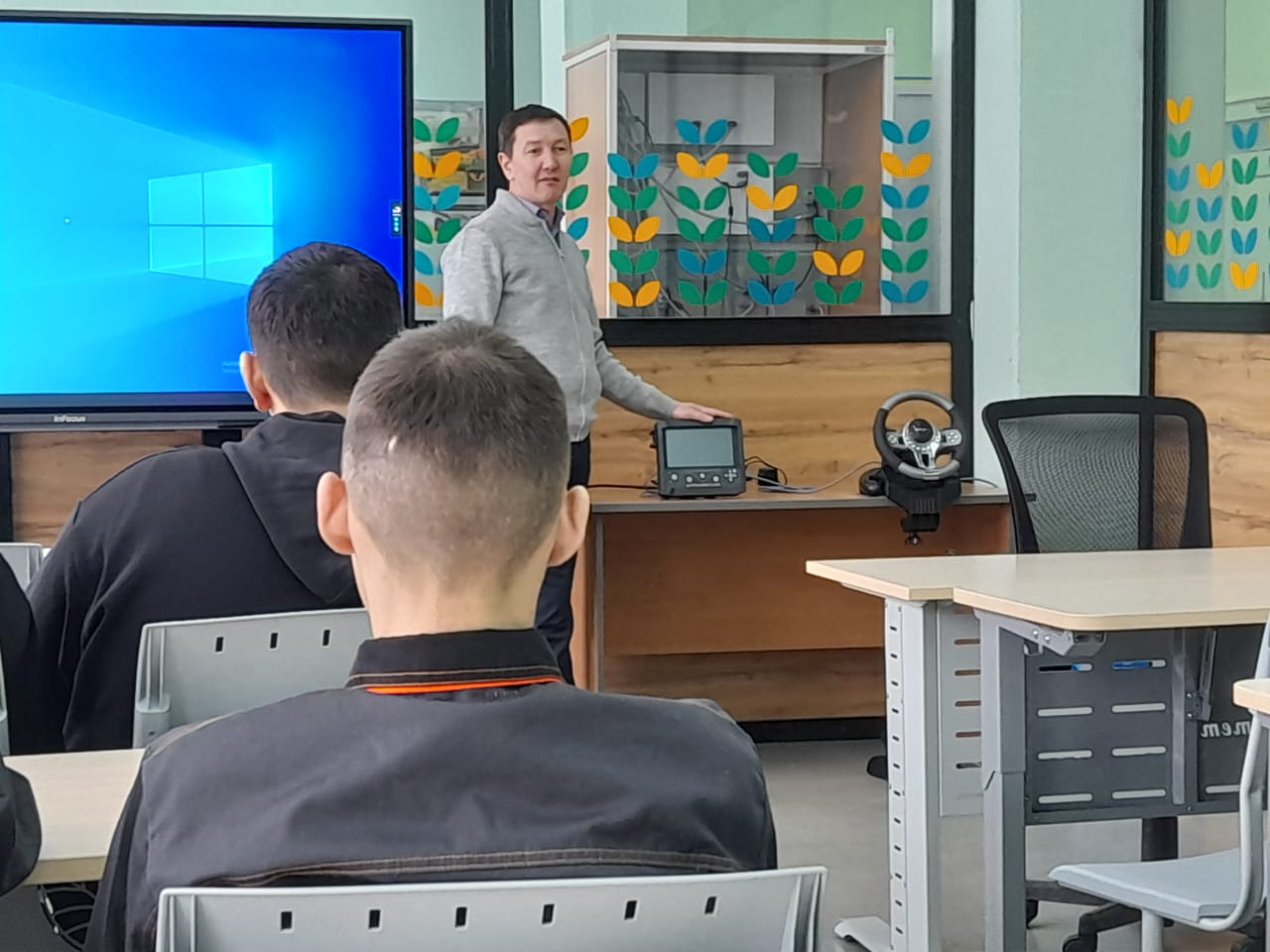 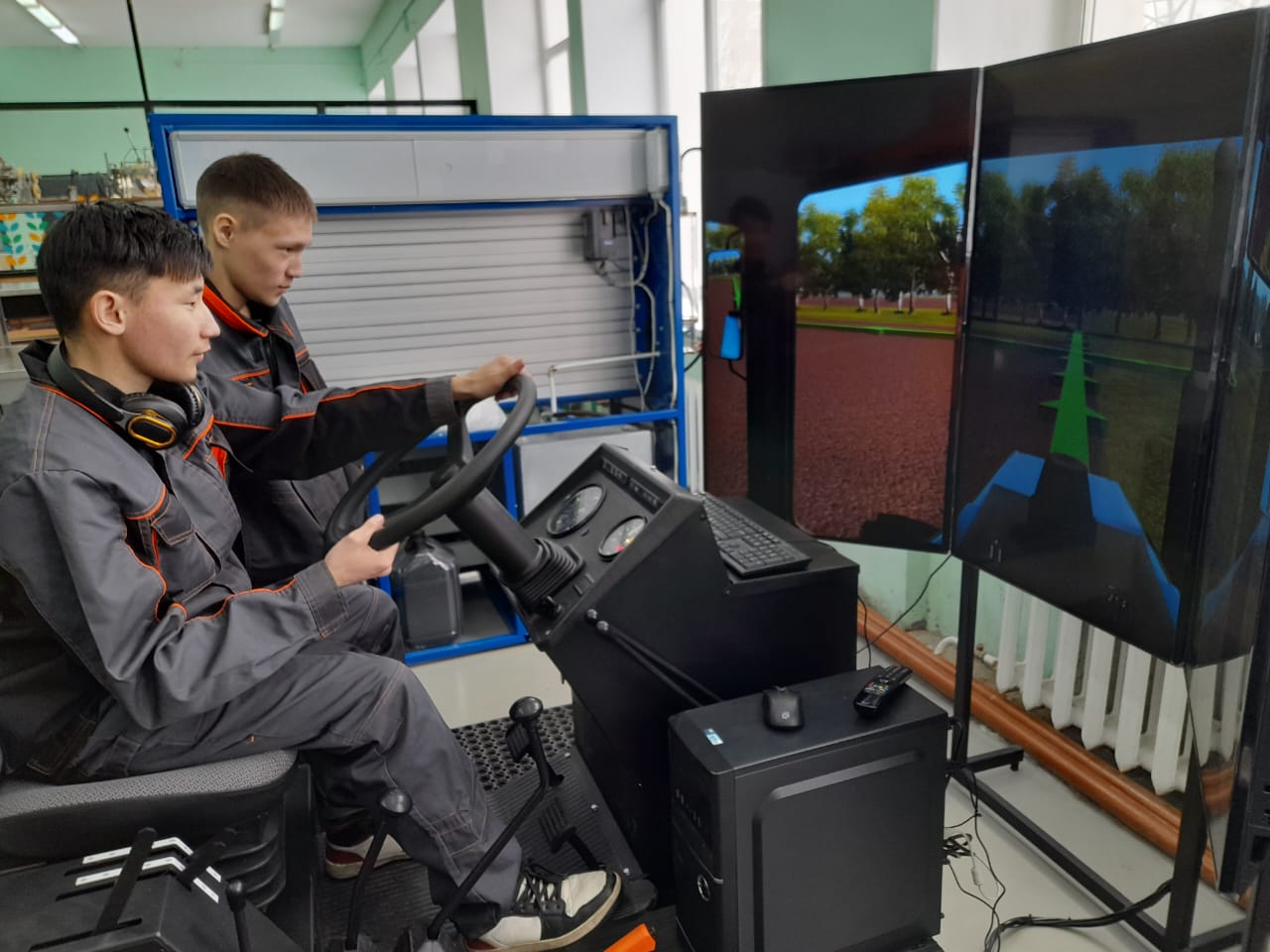 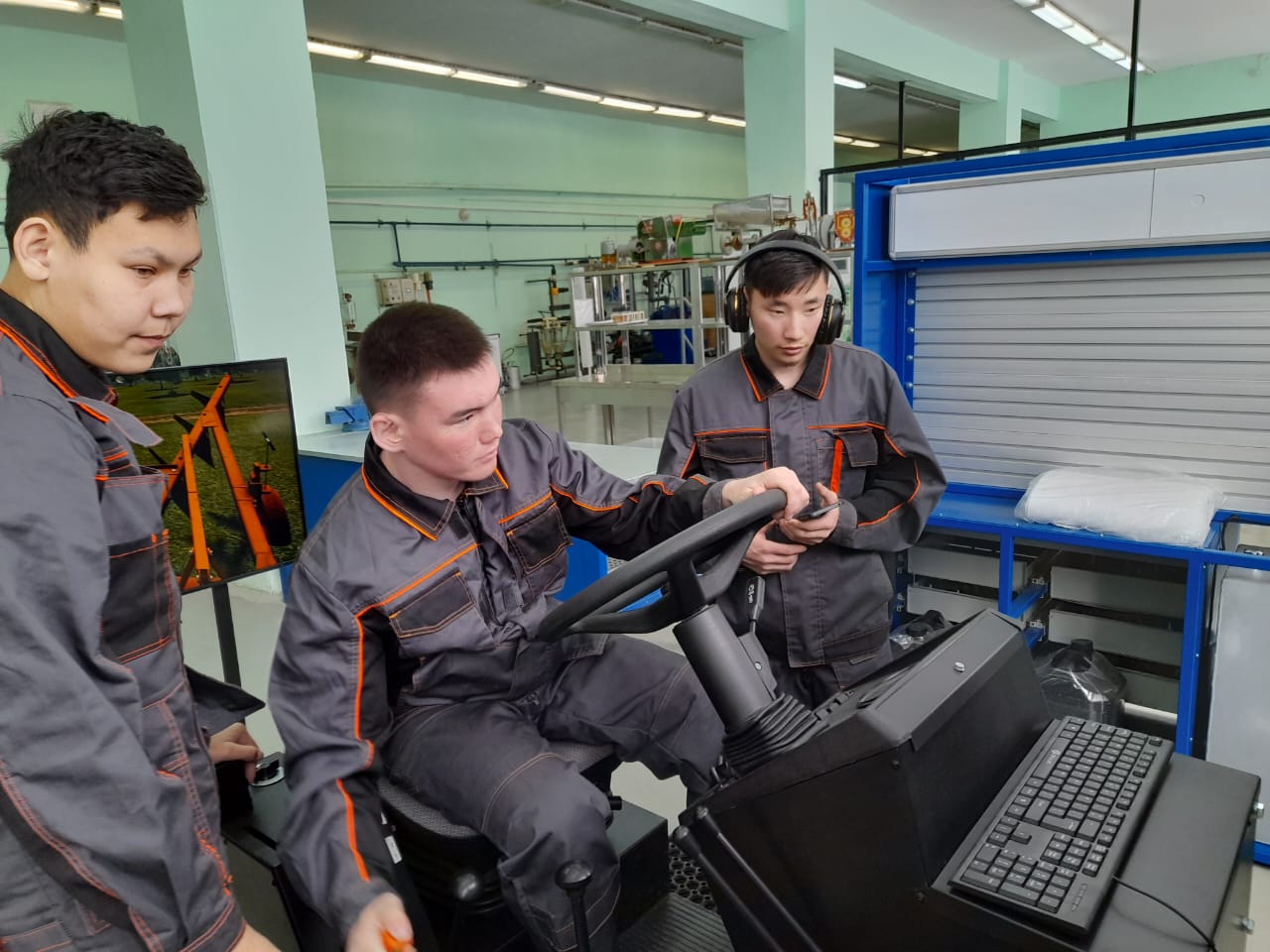 Мастер-класс на тему: «Точное земледелие и использование Агронавигационного комплекса» для учащихся по специальности 35.02.16 «Эксплуатация и ремонт сельскохозяйственной техники и оборудования», 
2 курс на базе 9 класса ГБПОУ РС(Я) "Олекминский техникум" МР "Олекминский район" РС(Я)
21
8. Результаты участия и продуктивность методической деятельности преподавателя
Является экспертом Чемпионатов профессионального мастерства (WSR/Молодые профессионалы)
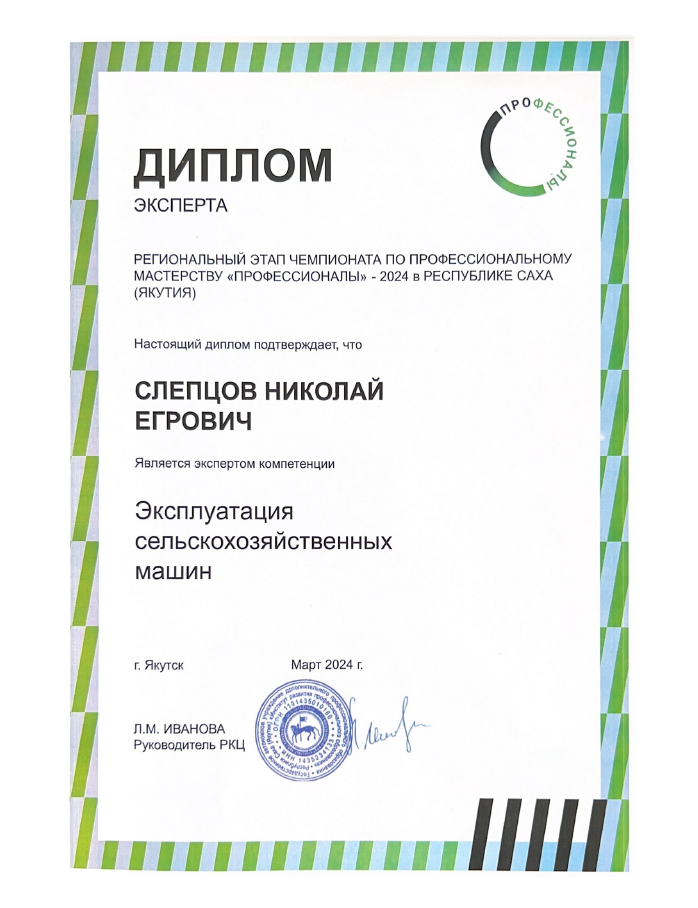 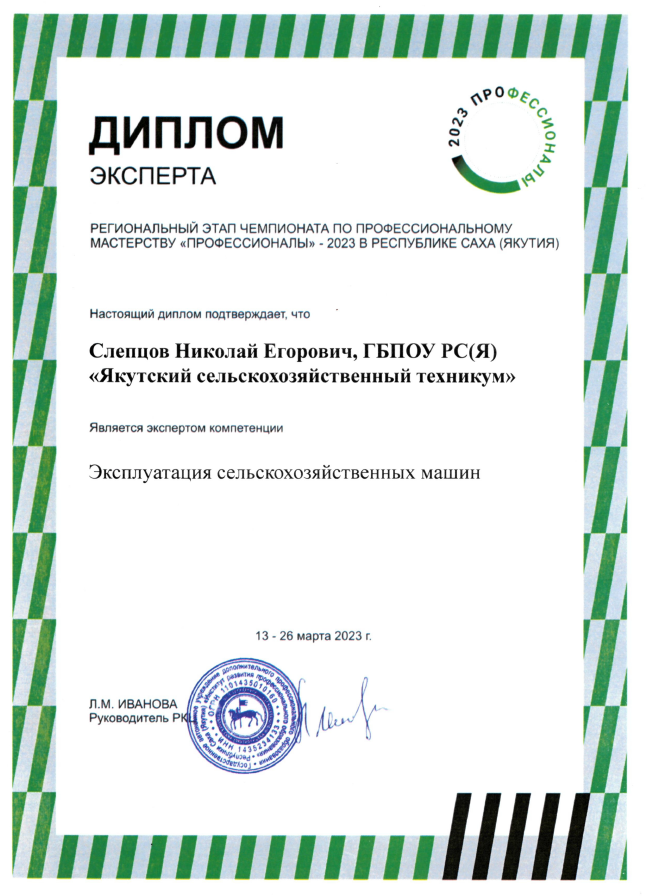 С 2016 годя, являюсь экспертом Чемпионатного движения WSR, а ныне «Молодые профессионалы»
Является экспертом ДЭ
С 2018 года, являюсь экспертом ДЭ 
в ГБПОУ РС «Якутский сельскохозяйственный техникум» 
по специальности 35.02.16 «Эксплуатация и ремонт сельскохозяйственной 
техники и оборудования»
22
8. Результаты участия и продуктивность методической деятельности преподавателя
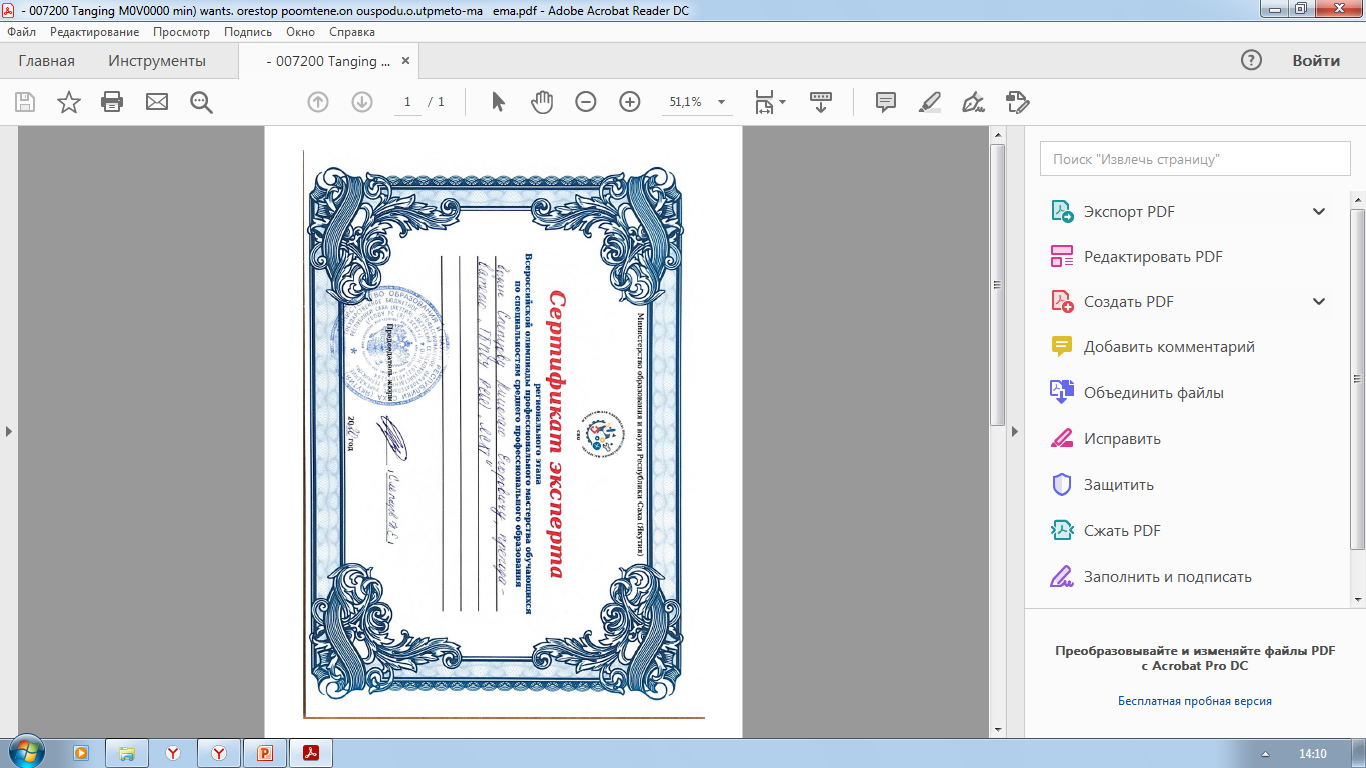 С 2016 участвую экспертом УГС 35.00.00  «Сельское, лесное и рыбное хозяйство».
Сертификат эксперта регионального этапа Всероссийской олимпиады профессионального мастерства обучающихся по специальностям среднего профессионального образования 
(2020, 2021, 2022, 2023 гг.)
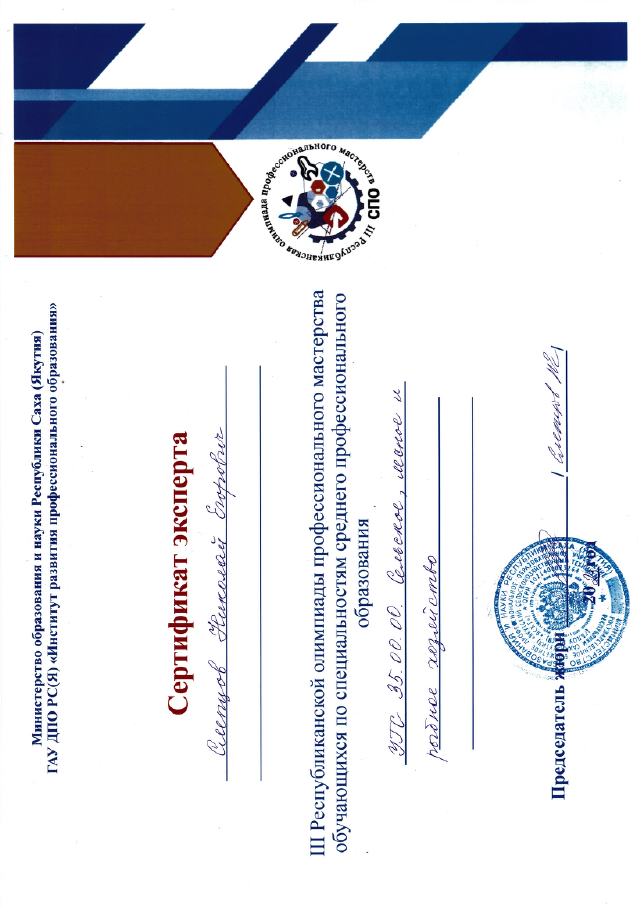 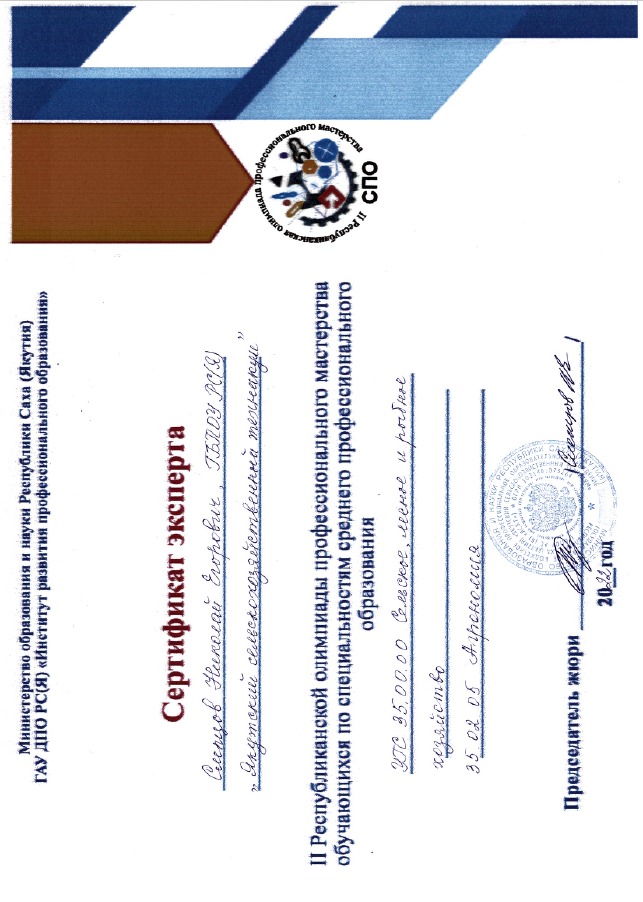 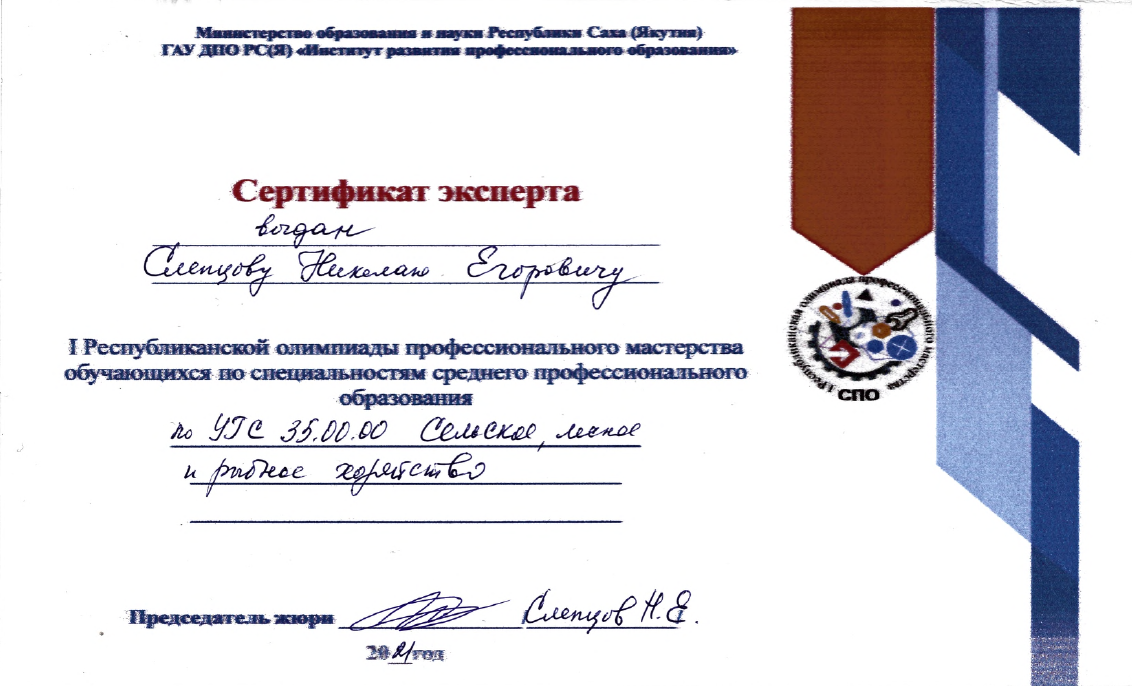 23
8. Результаты участия и продуктивность методической деятельности преподавателя
23 ноября 2022 г. участие в стратегической сессии «Кадровое обеспечение сельского хозяйства в условиях инновационного развития» в рамках декады сельского хозяйства в Чурапчинском улусе, посвященной 100-летию образования ЯАССР и 100-летию Министерства сельского хозяйства Республики Саха (Якутия)
17-18 августа 2023 г. участие в Республиканском семинаре-совещании агрономов и растениеводческих хозяйств «День поля – 2023»
20-21 февраля 2024 г. в рамках обучающего семинара ООО «Центр бухгалтерского учета и экспертизы» на тему: «правовые основы создания и деятельности крестьянского (фермерского) хозяйства»
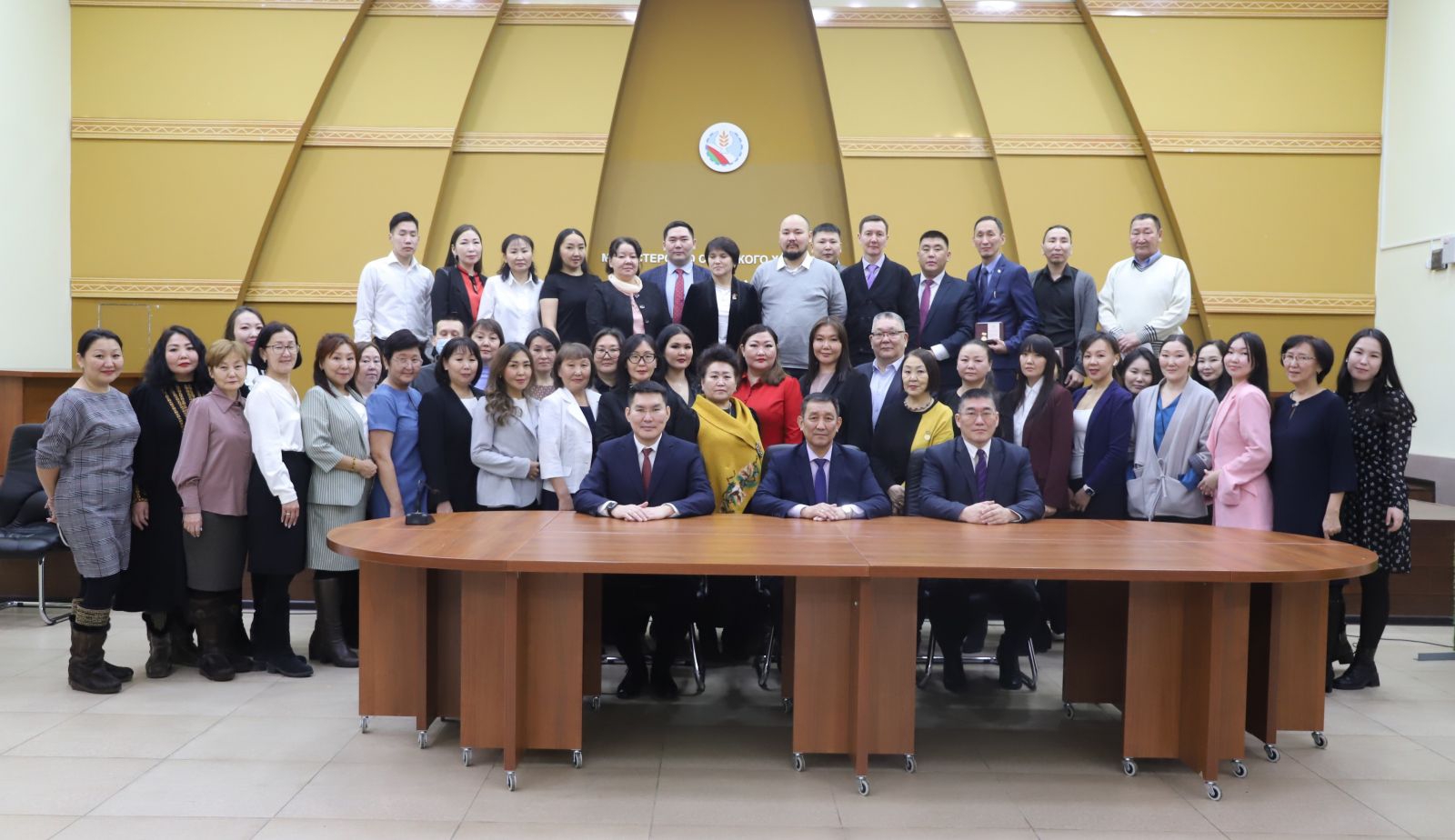 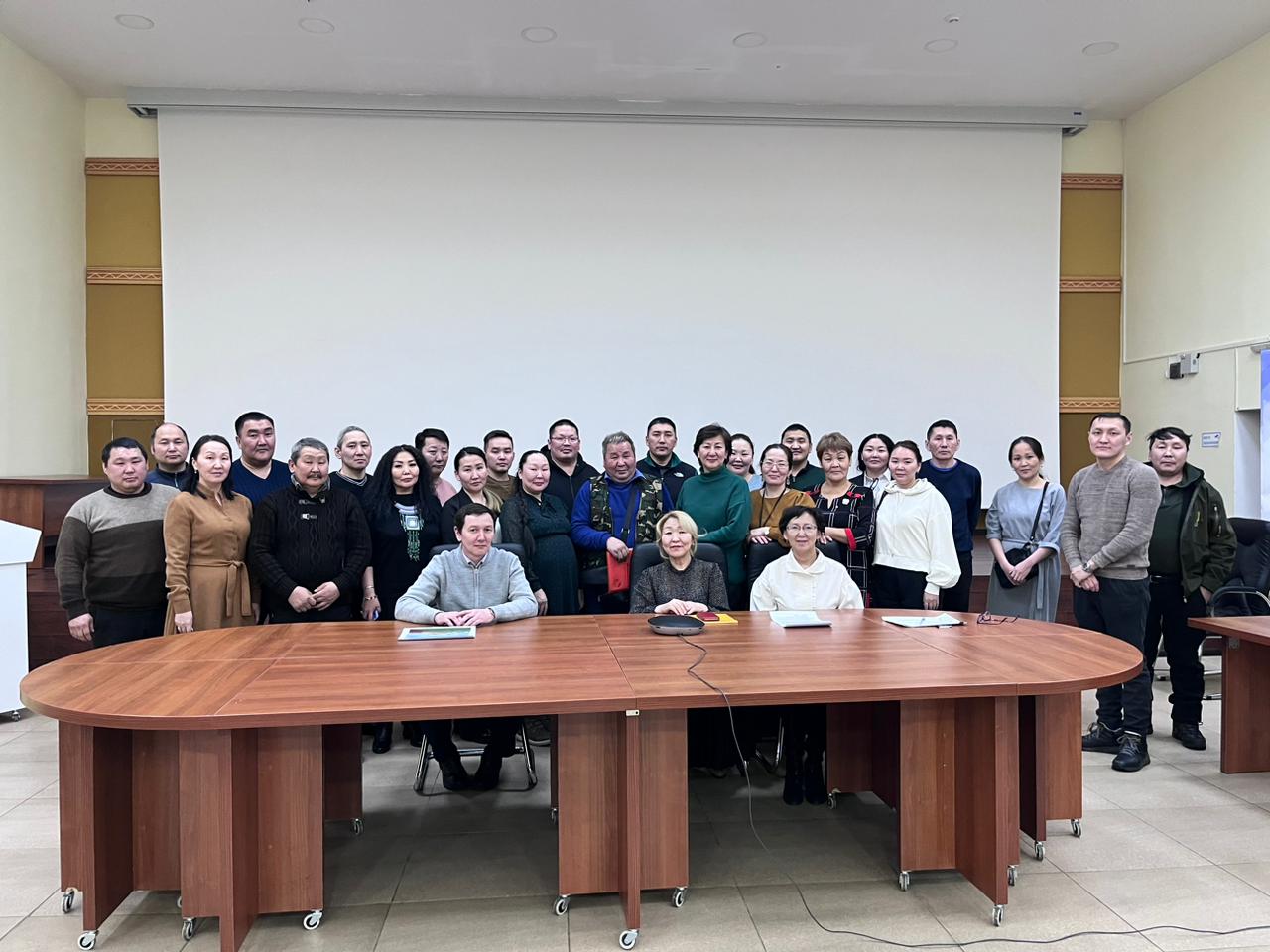 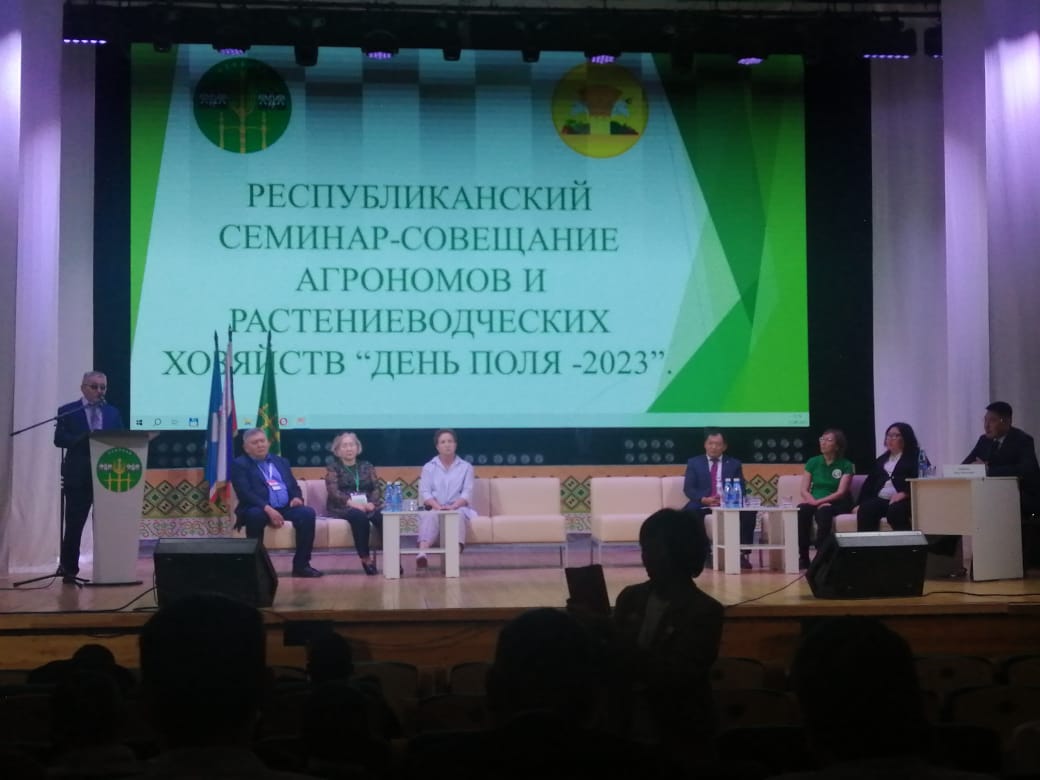 24
8. Результаты участия и продуктивность методической деятельности преподавателя
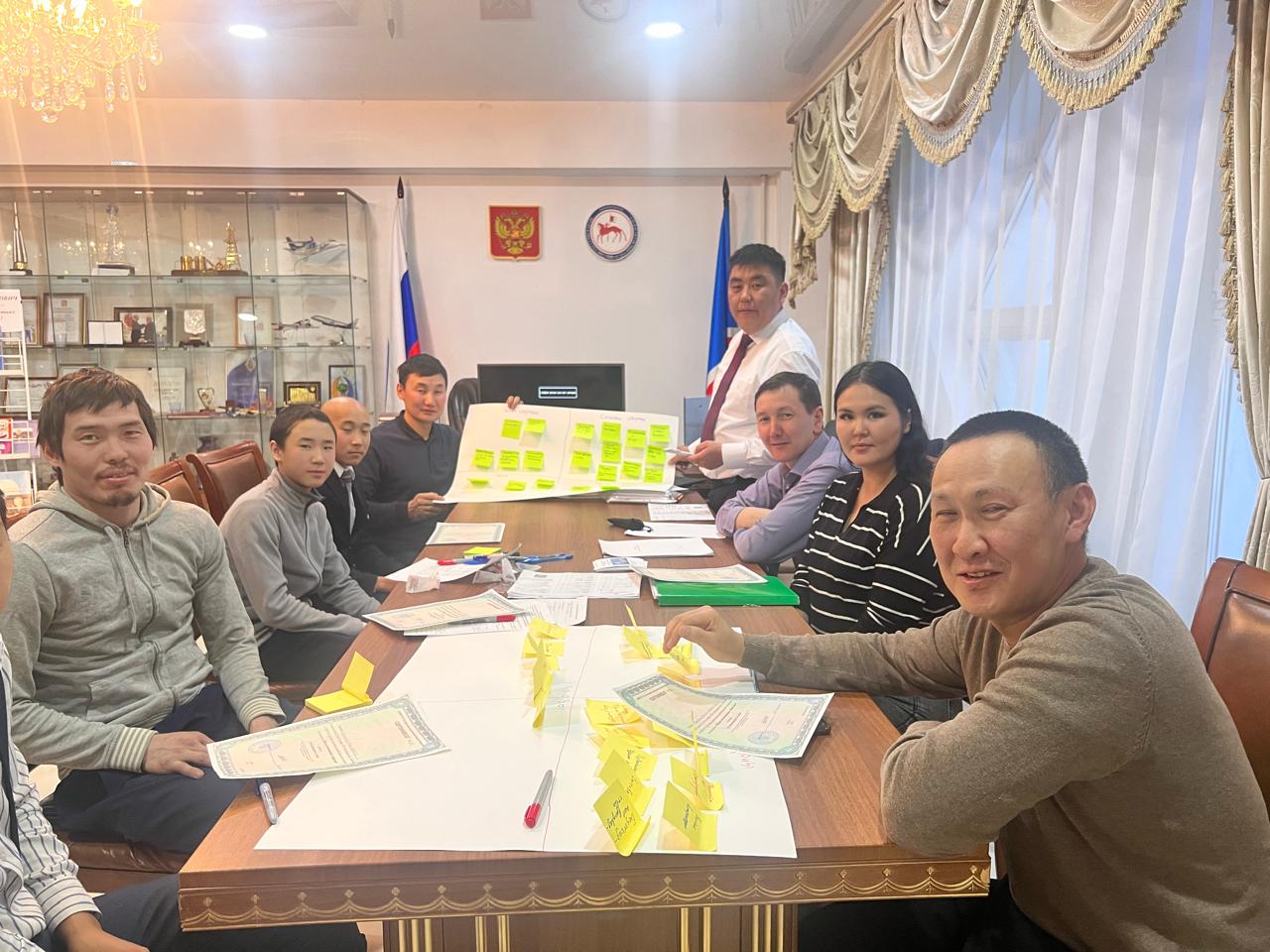 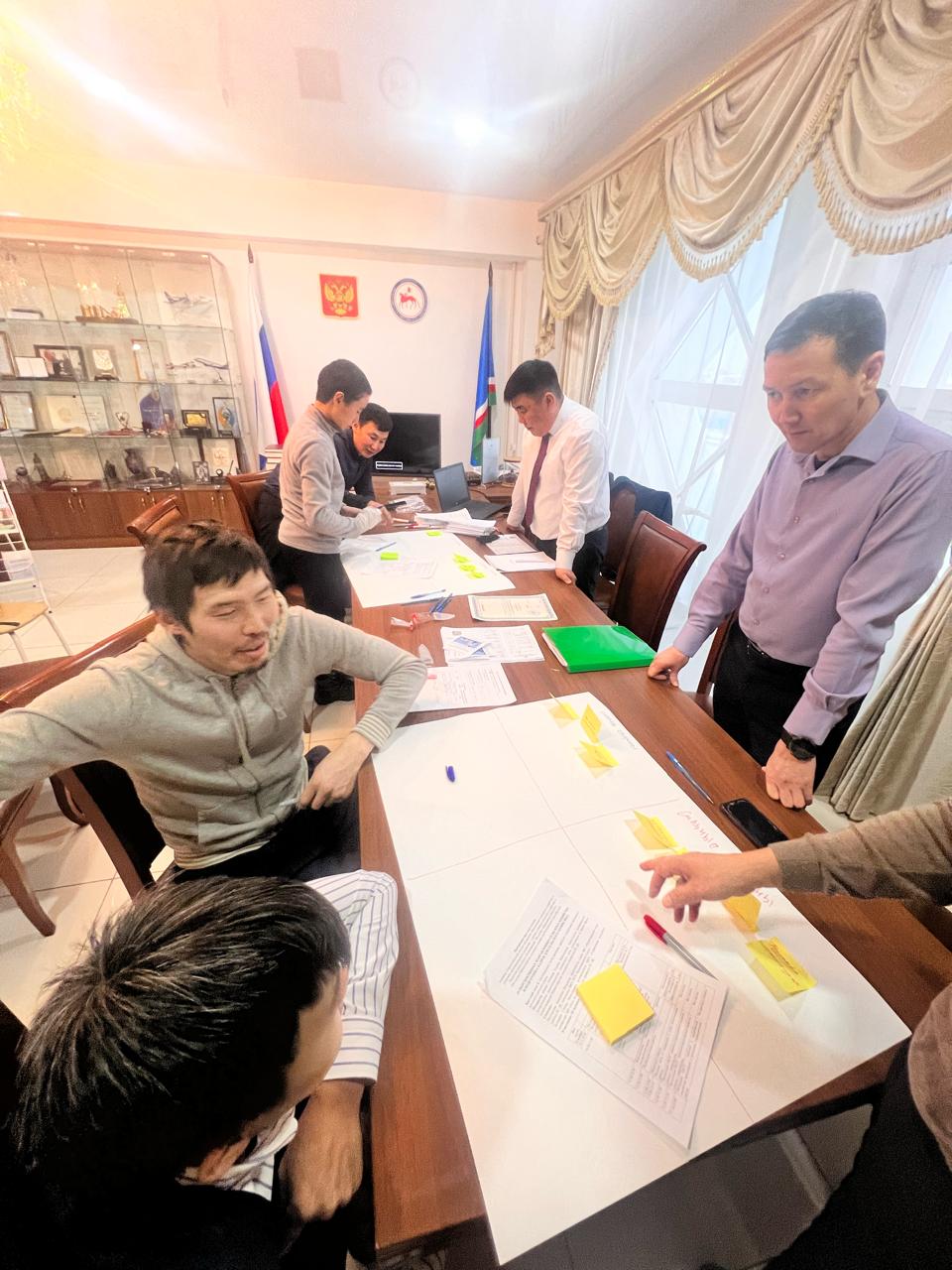 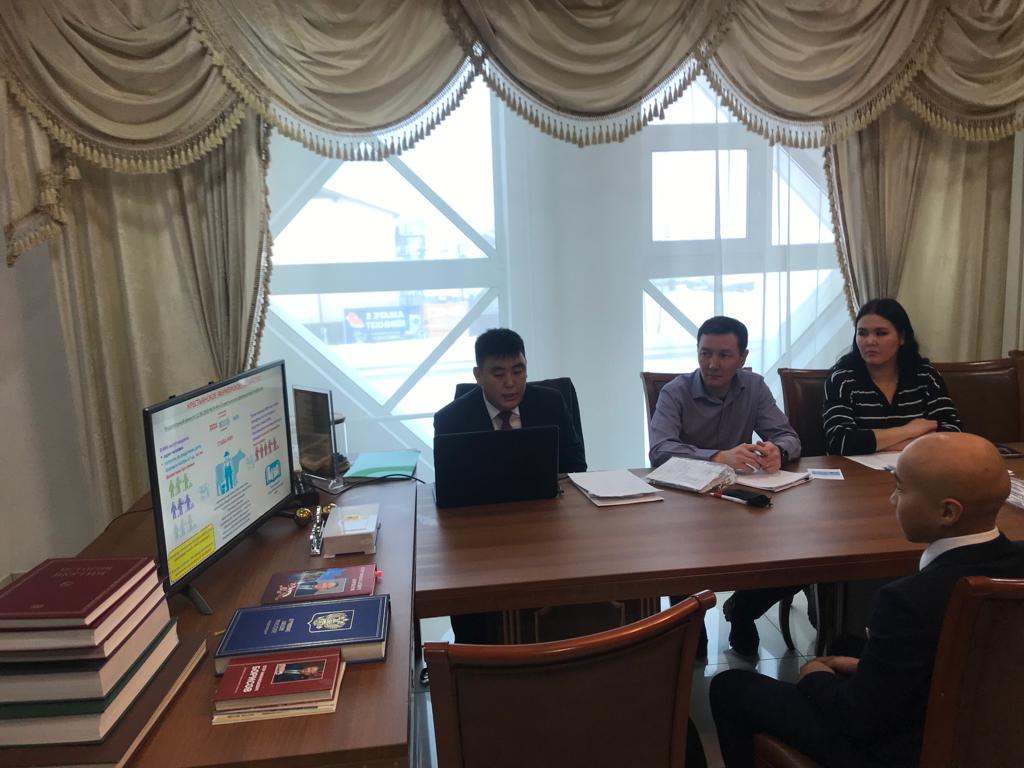 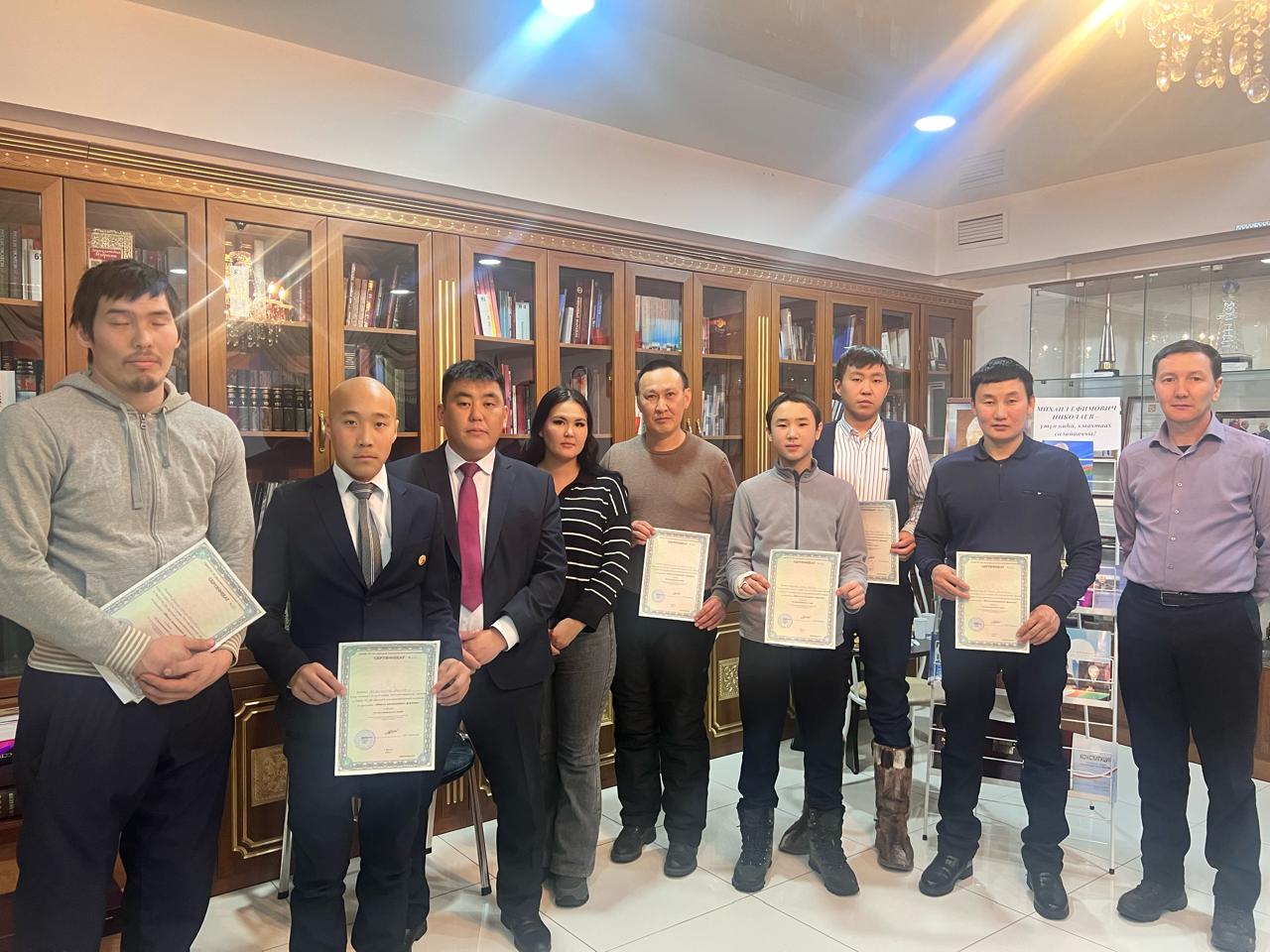 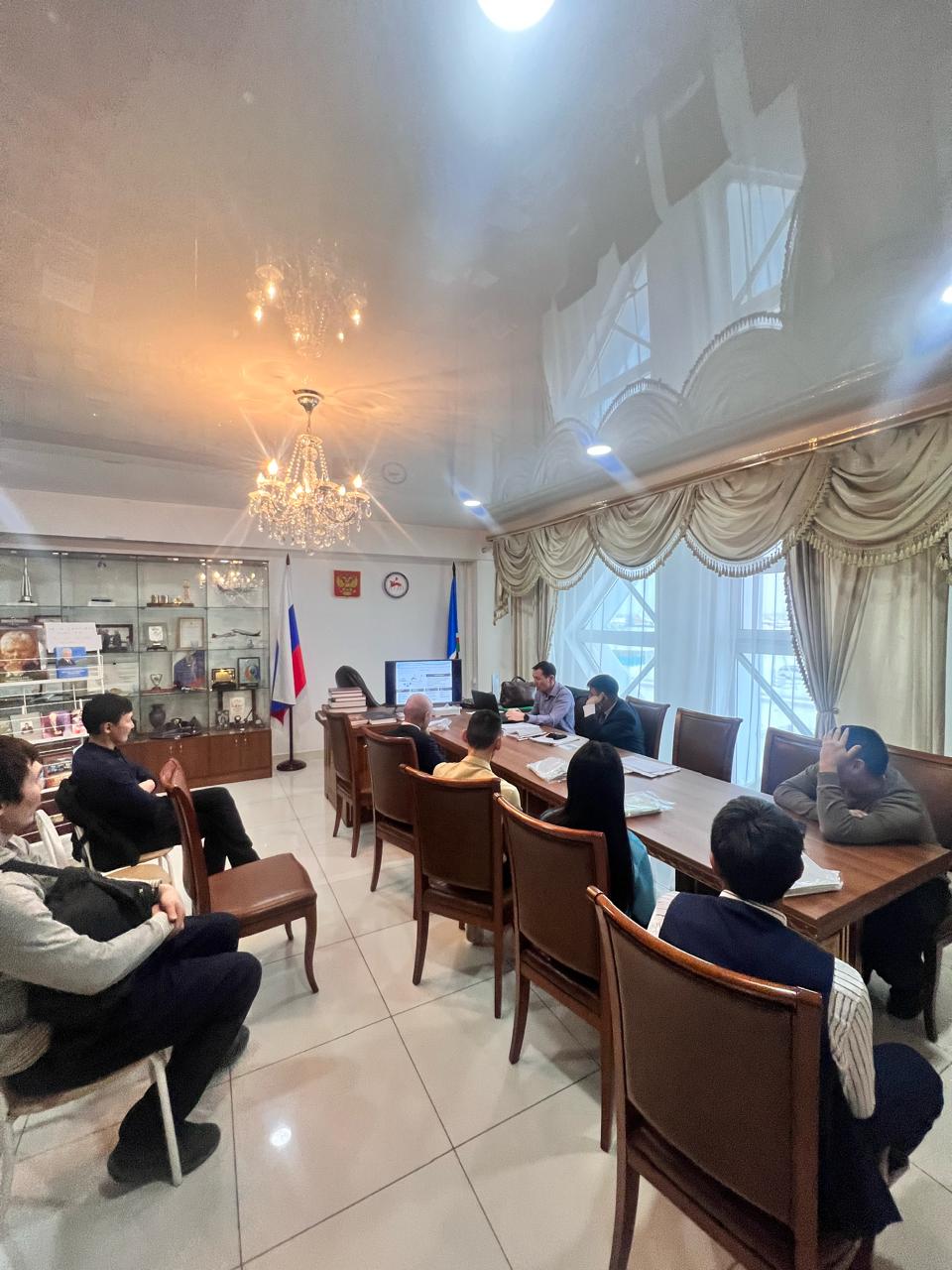 25
9. Результаты личного участия преподавателя в конкурсах (выставках) профессионального мастерства
- Сертификат финалиста регионального этапа Всероссийского конкурса «Мастер-года»
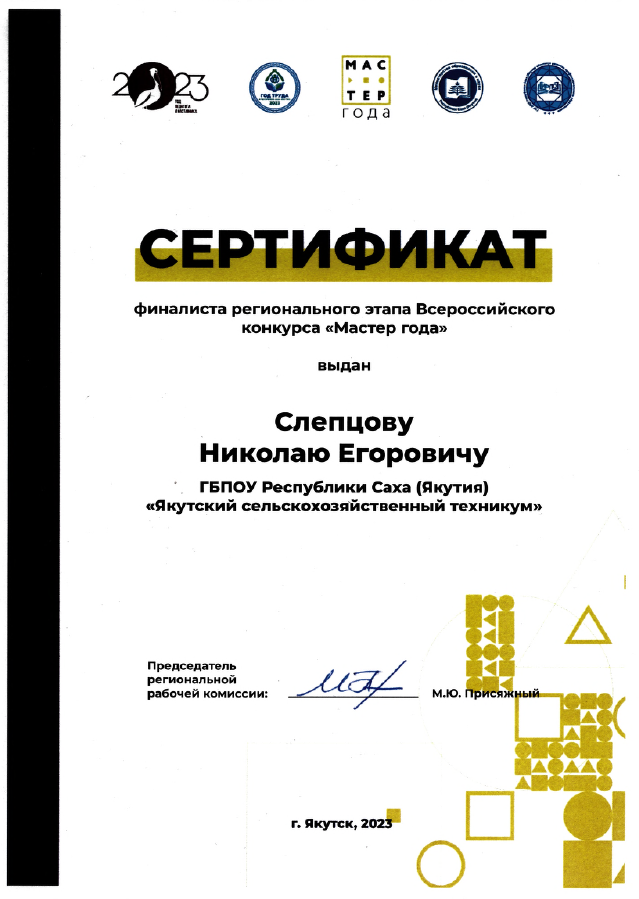 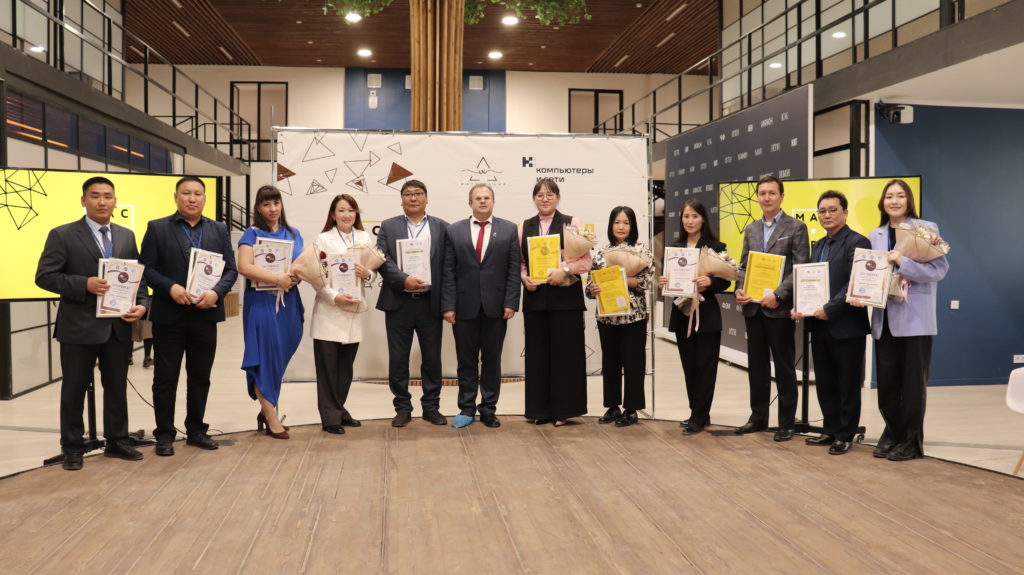 26
9. Результаты личного участия преподавателя в конкурсах (выставках) профессионального мастерства
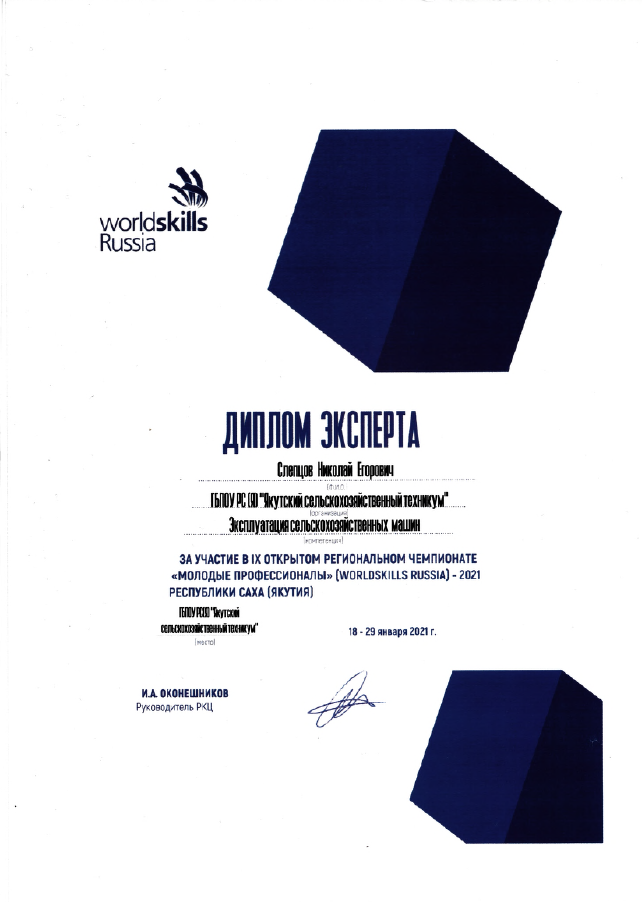 - Диплом эксперта за участие в ix открытом региональном чемпионате «молодые профессионалы» республики саха (якутия)
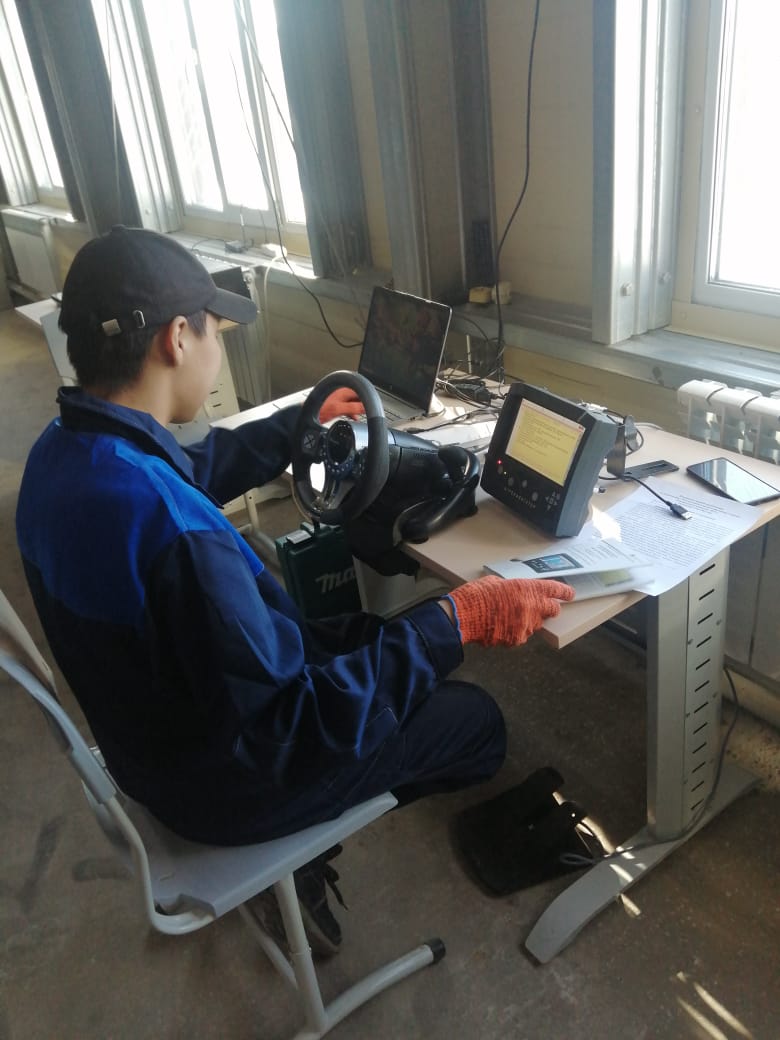 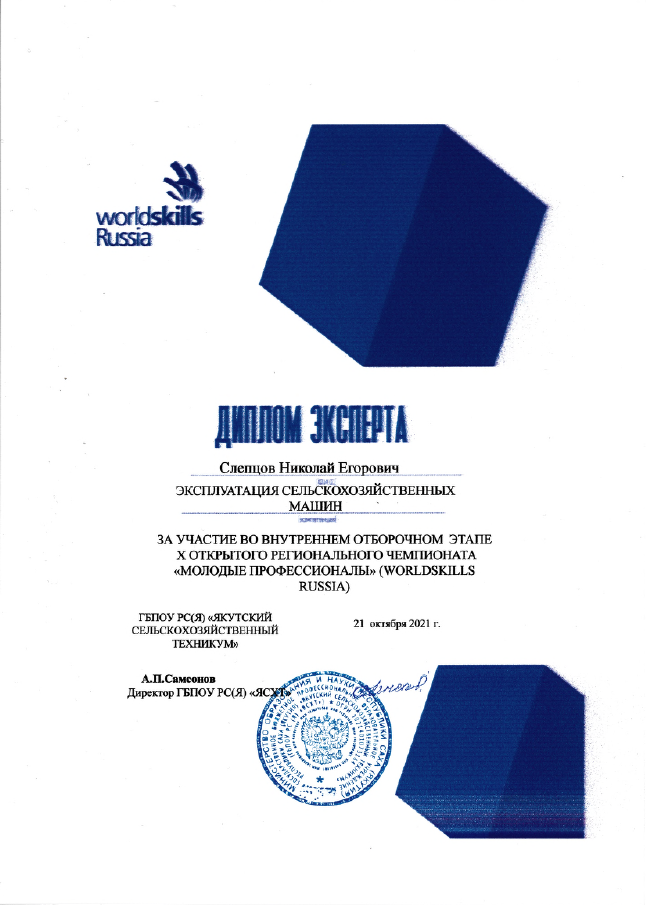 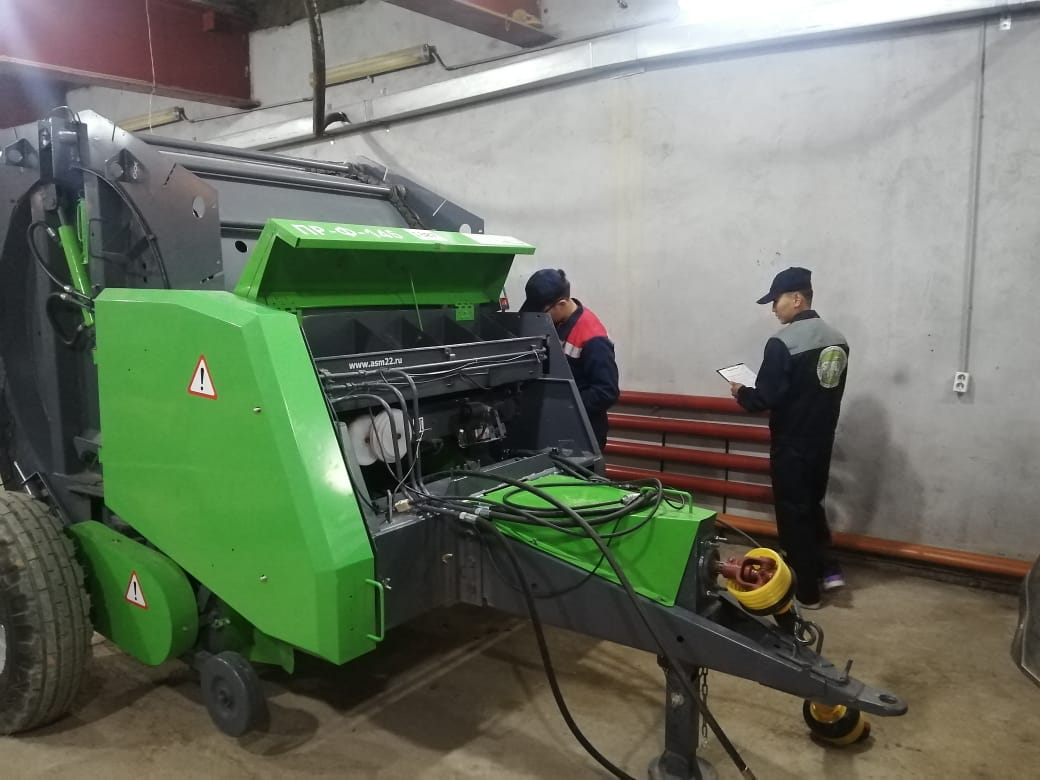 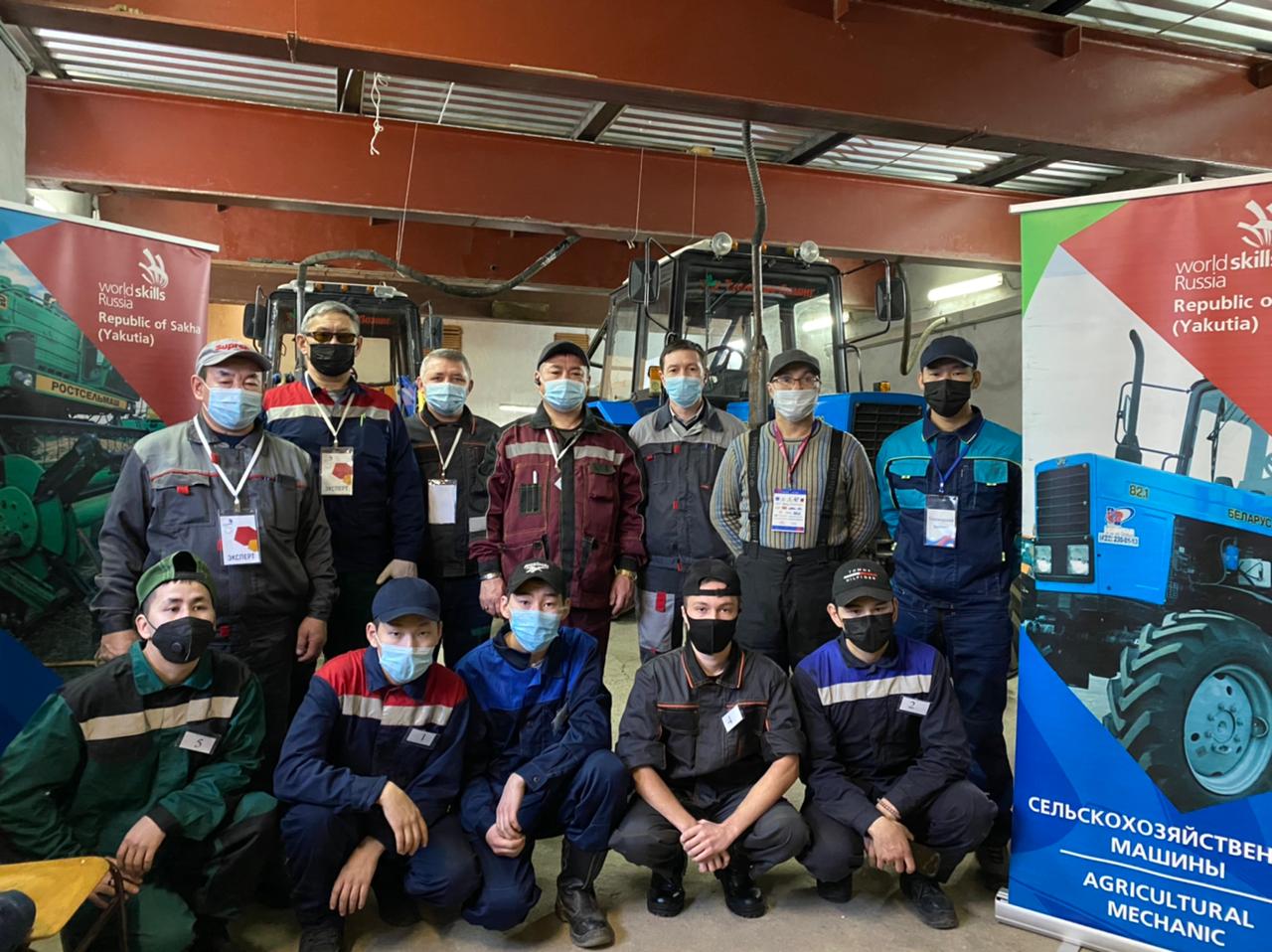 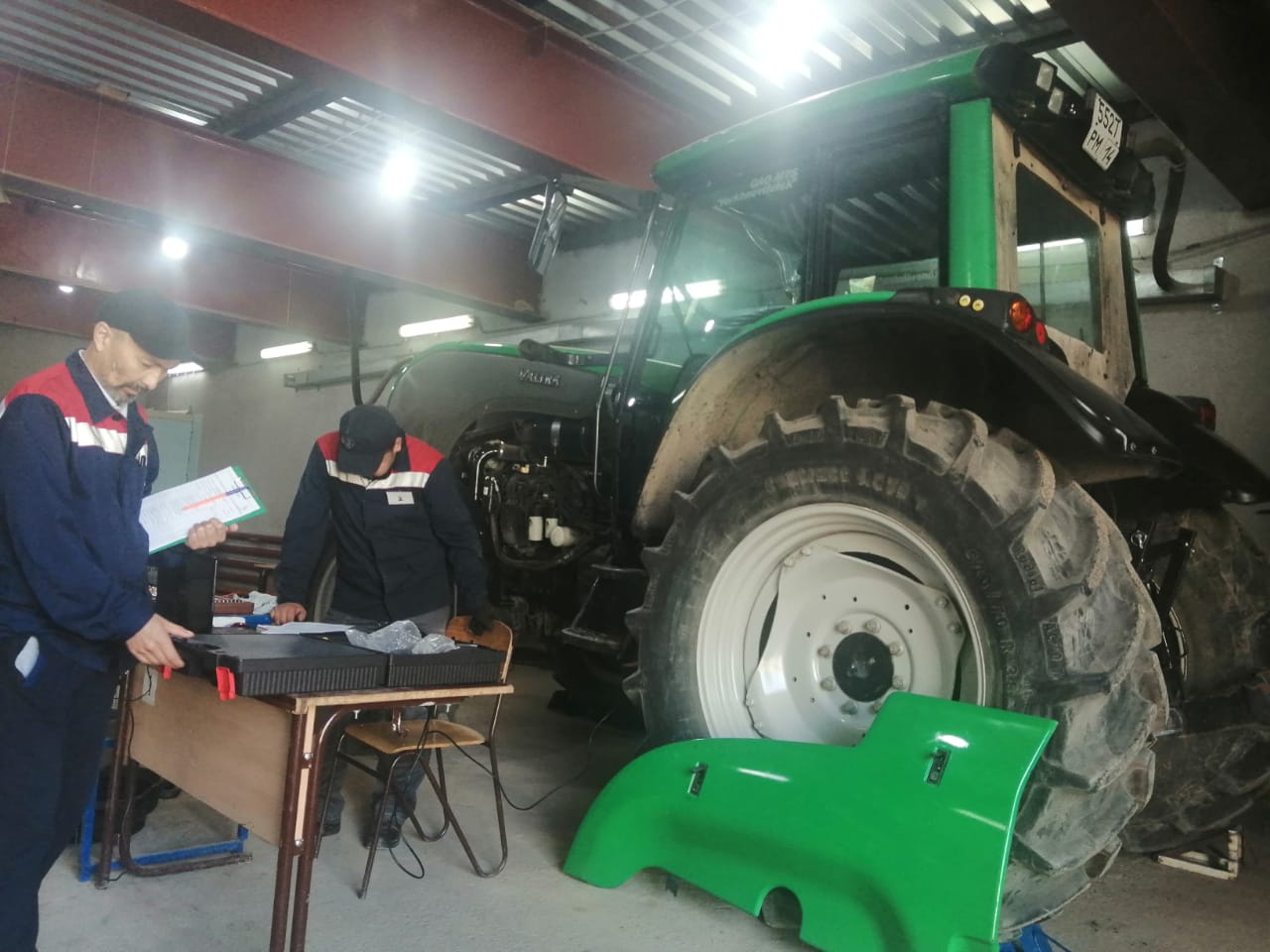 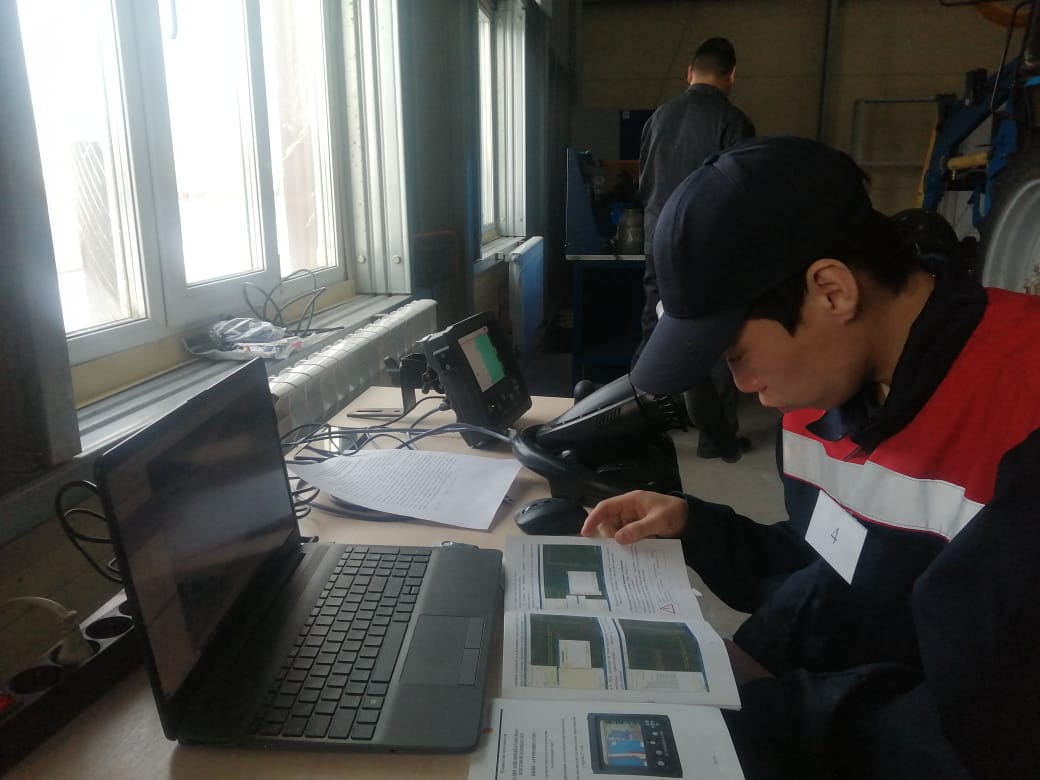 27
10. Поощрения за профессиональную деятельность в межаттестационный период
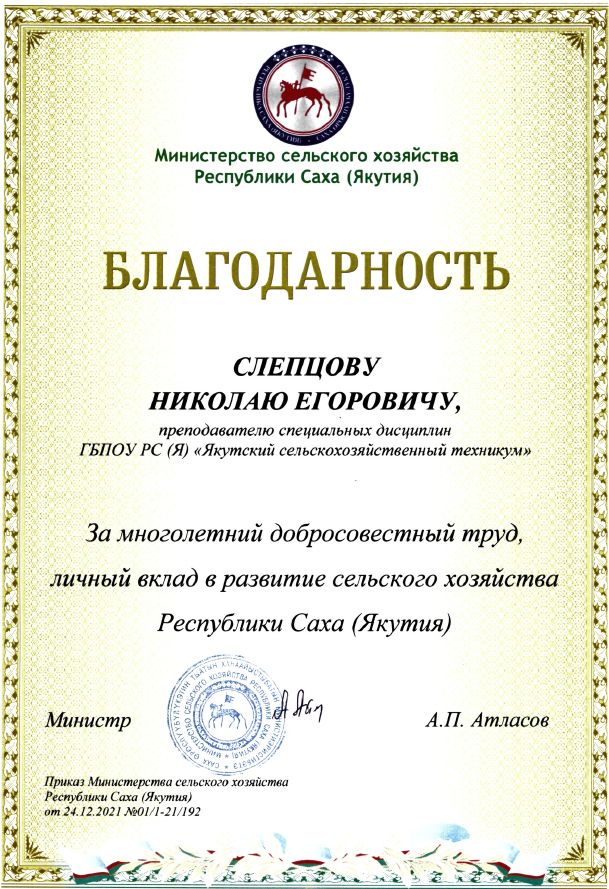 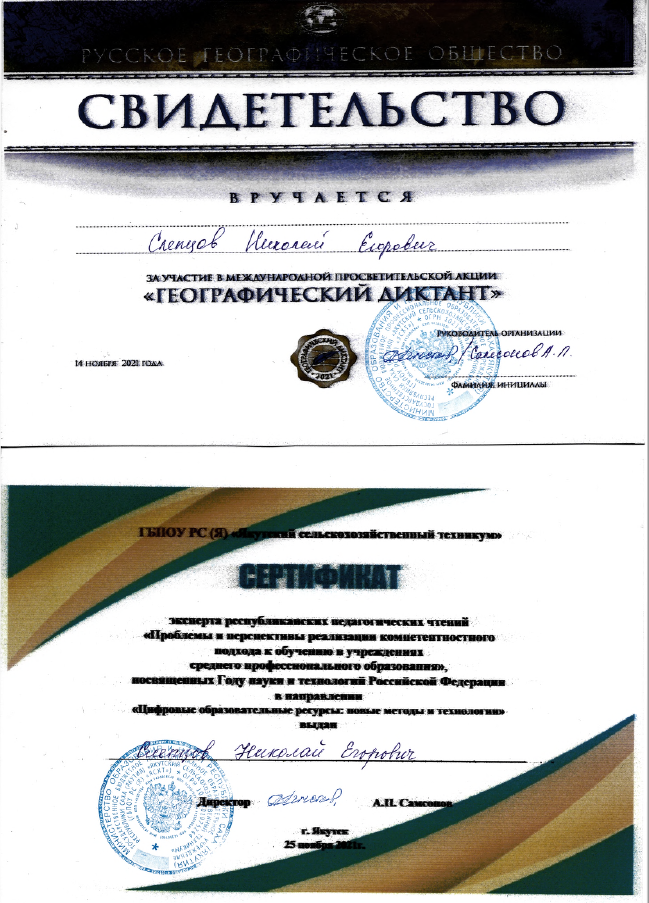 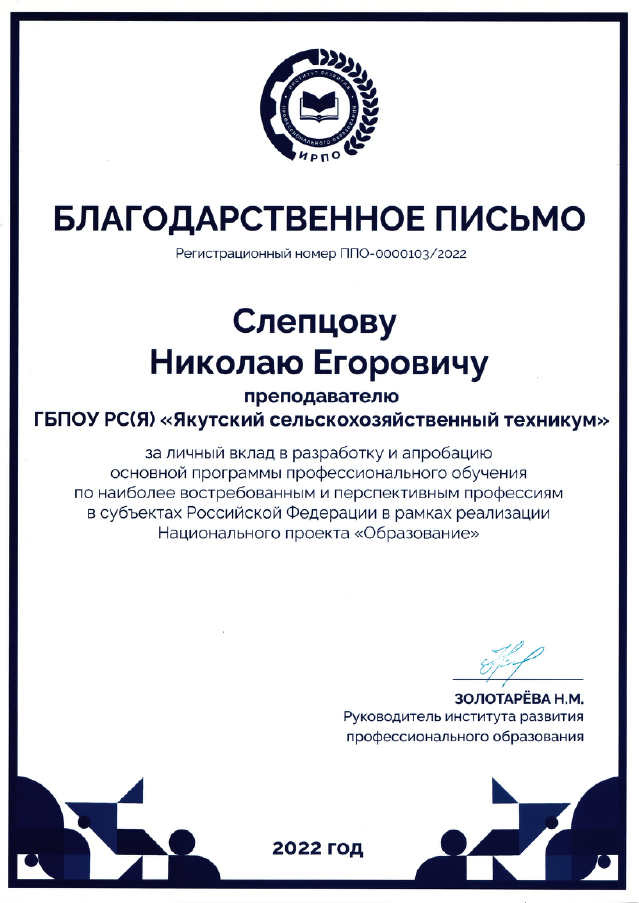 28
10. Поощрения за профессиональную деятельность в межаттестационный период
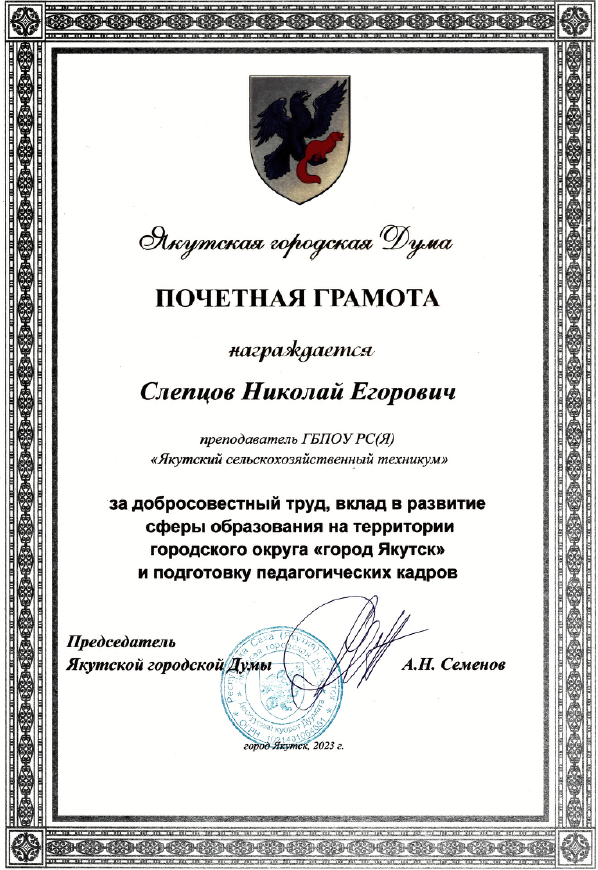 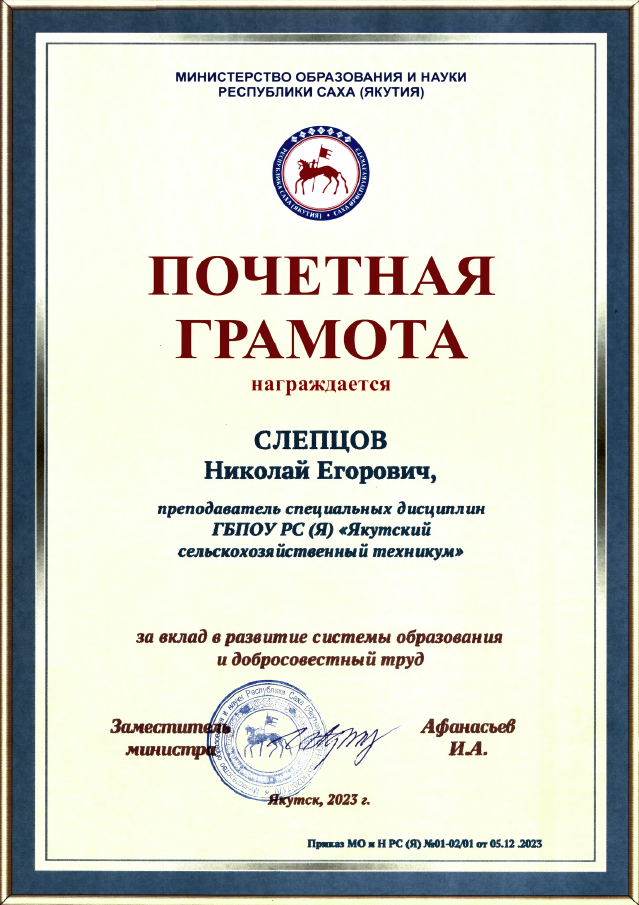 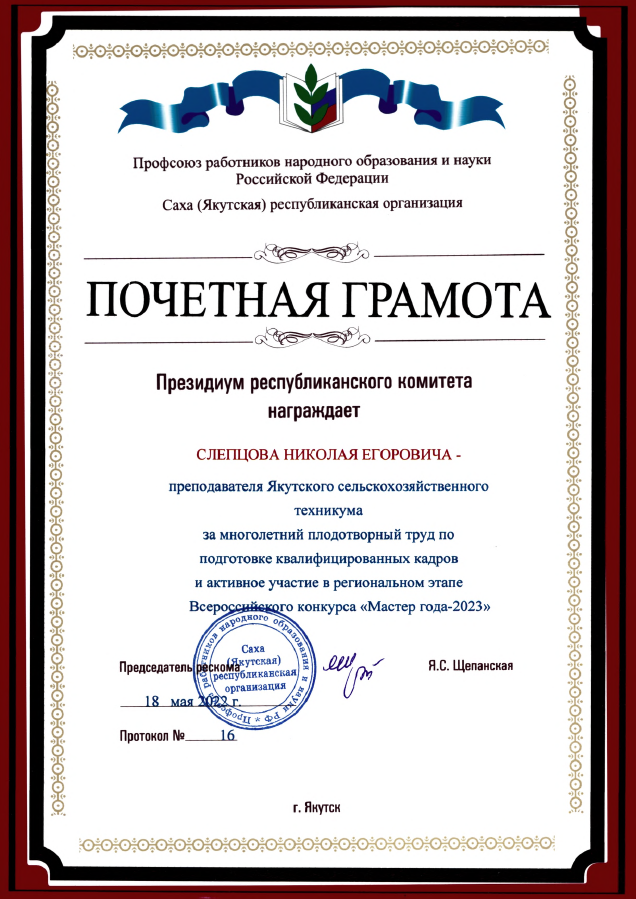 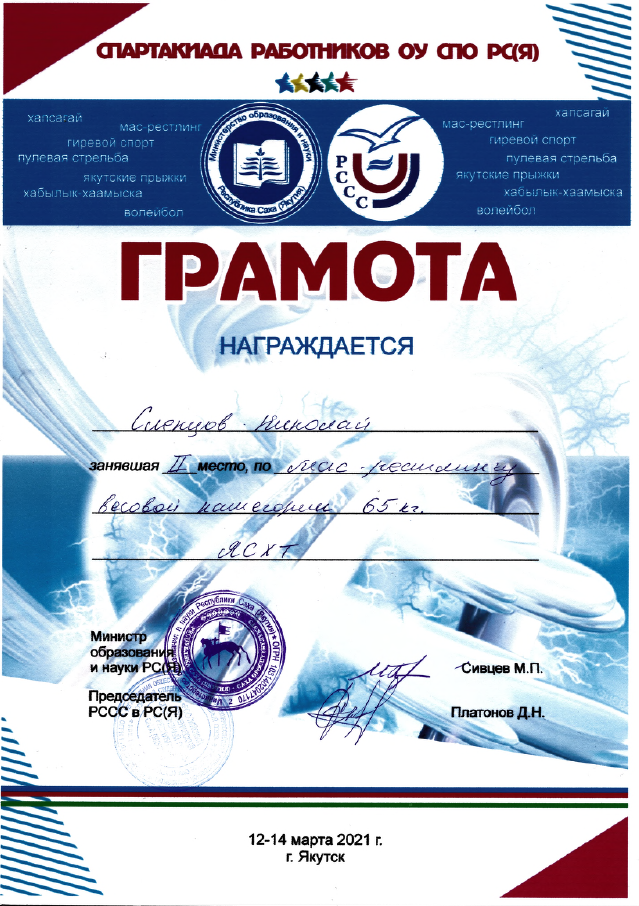 29
10. Поощрения за профессиональную деятельность в межаттестационный период
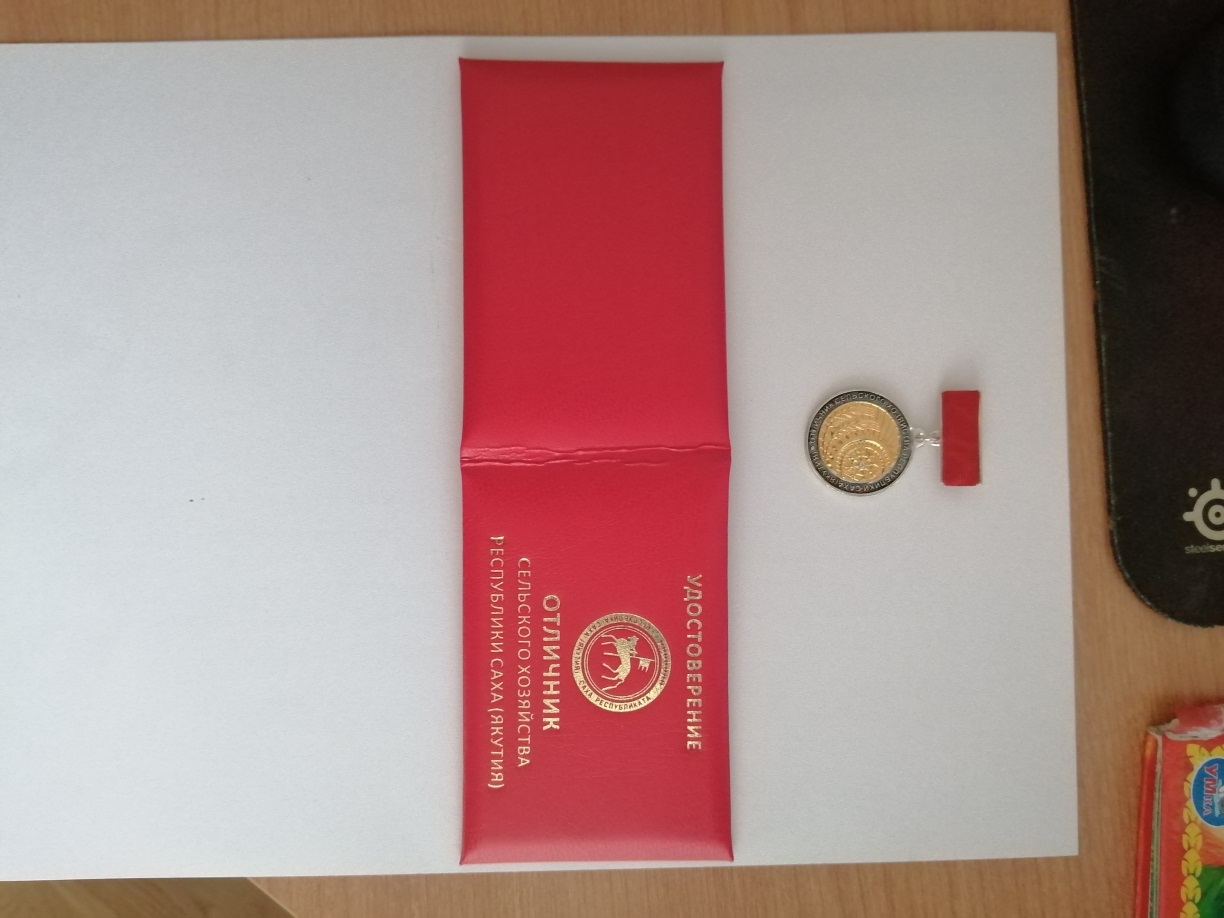 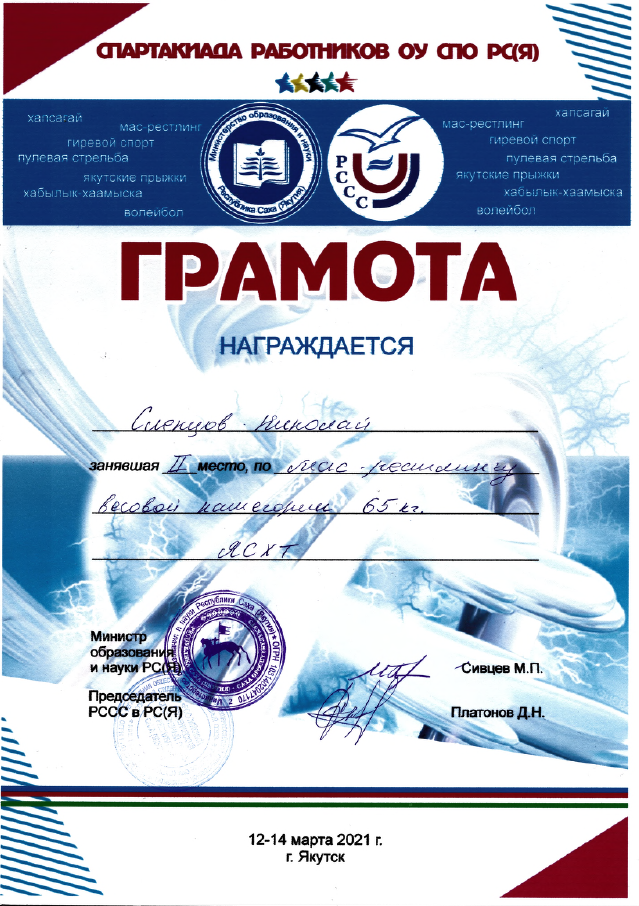 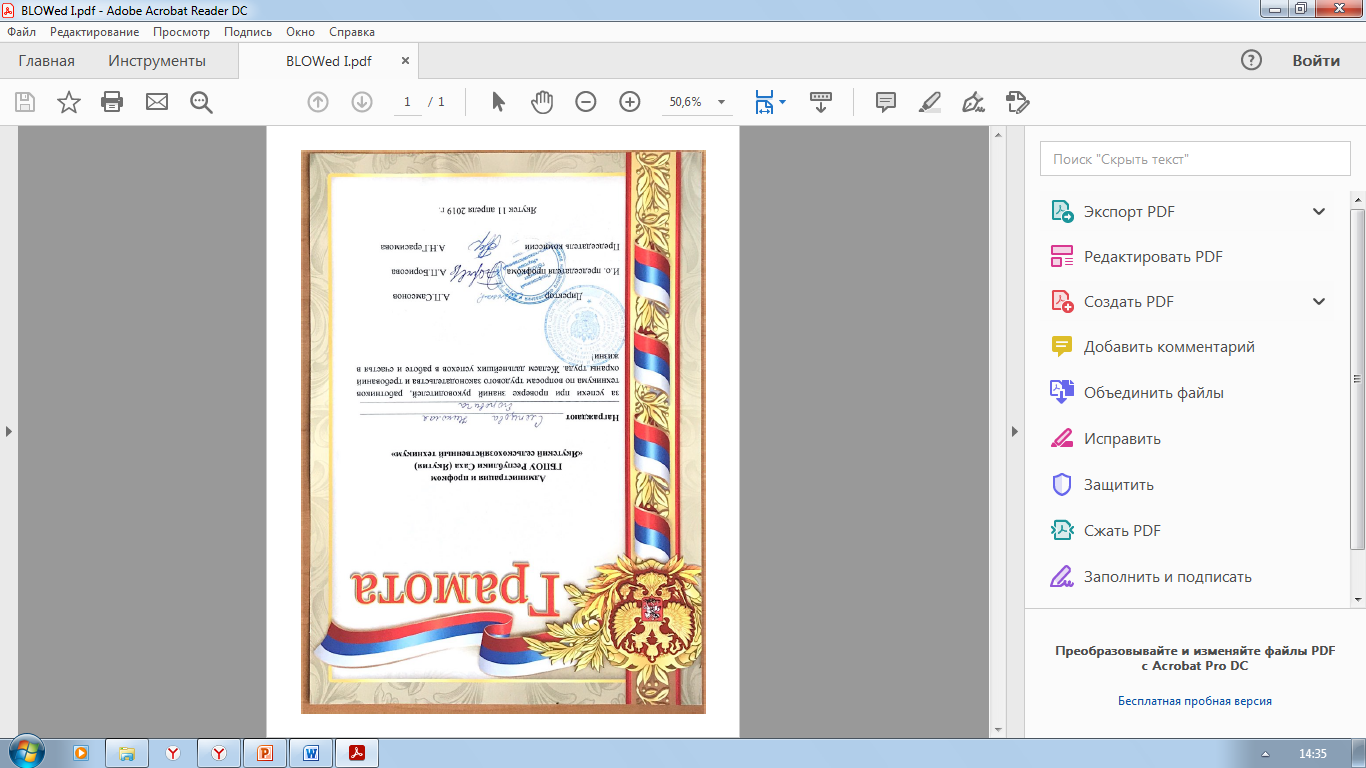 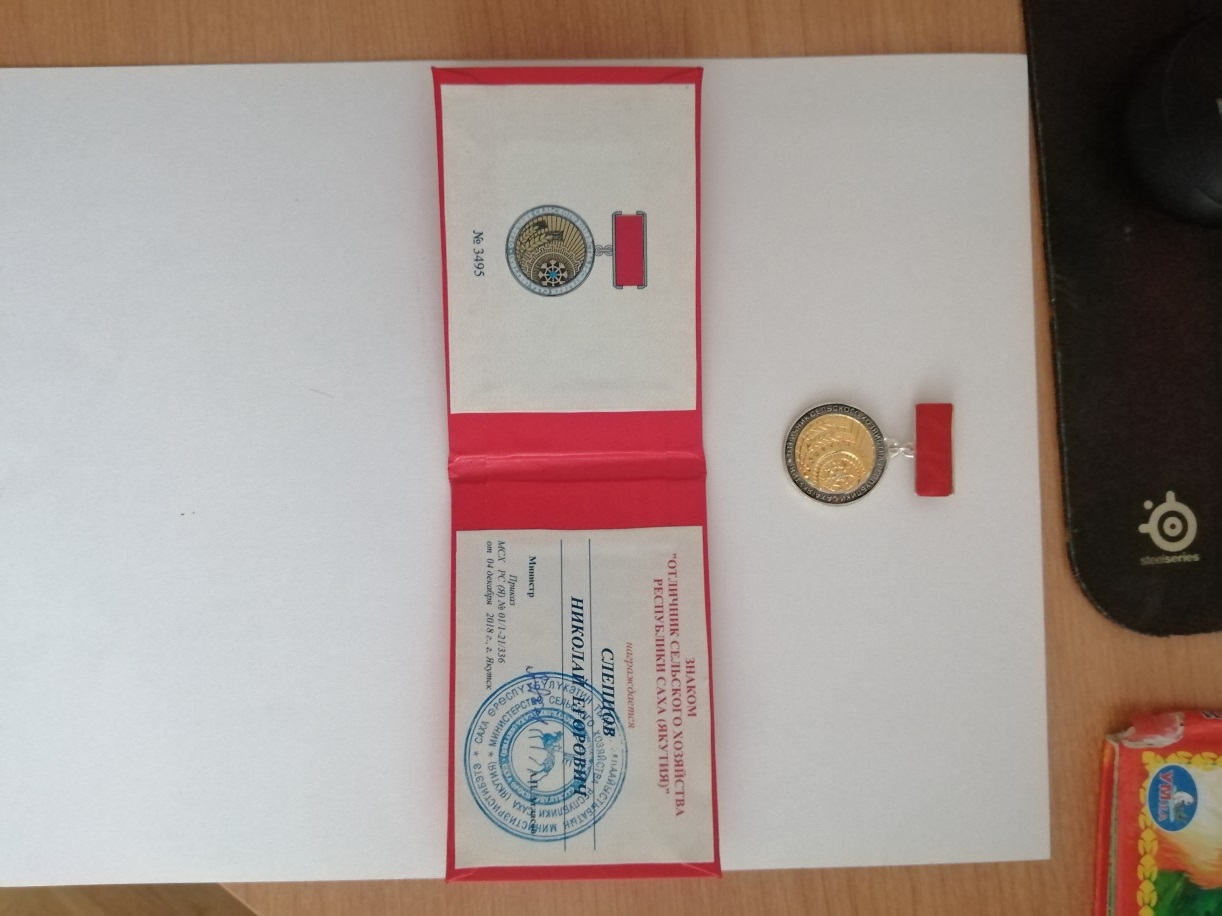 30
СПАСИБО за Внимание !!!
31